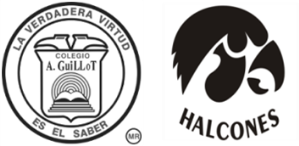 COLEGIO ALEJANDRO GUILLOT(Clave de Incorporación UNAM 1298 )CONEXIONES
“HISTORIA DE LA HEMOFILIA”
EQUIPO 2
Domínguez Ruiz Mariana - Inglés
Méndez Omaña Ma. Elodia - Biología
Ruiz Díaz Sucel – Informática
Ciclo Escolar 2017-2018
Septiembre 2017 a marzo 2018
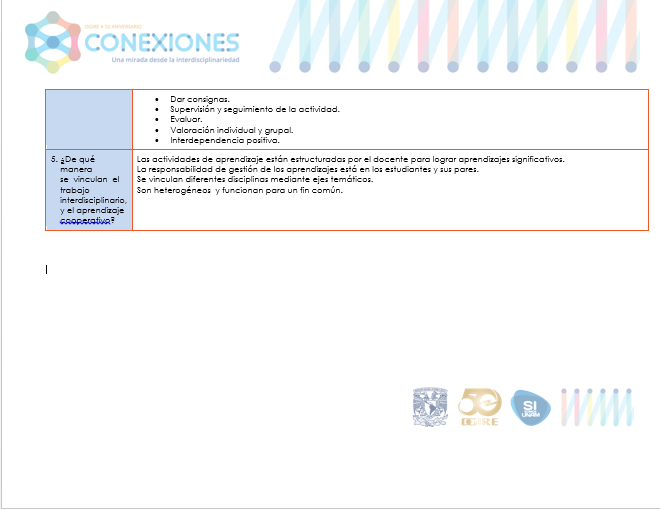 ÍNDICE
5.a  Productos generados en la primera sesión de trabajo. Productos:
1. Producto 1. C.A.I.A.C. Conclusiones Generales.
2. Producto 3. Fotografías de la sesión tomadas por los propios grupos y la persona asignada para tal fin.
5.b    Organizador gráfico que muestre los contenidos y conceptos de todas las asignaturas involucradas  en el proyecto y su interrelación.(Producto 2.)
5.c    Introducción o justificación y descripción del proyecto.
5.d    Objetivo general del proyecto y de cada asignatura involucrada.
5.e    Pregunta generadora, pregunta guía, problema a abordar, asunto a resolver o a probar,    propuesta, etcétera, del proyecto(s) a realizar.
5.f    Contenido.  Temas y productos propuestos, organizados en forma cronológica.   Integrar diferentes tipos de evidencias o herramientas, por ejemplo:  Manuscritas, digitales, impresas, físicas, documentos para  planeación y seguimiento, etc.
5.g   Formatos e instrumentos para/con la planeación, seguimiento, evaluación, autoevaluación y coevaluación.
5.h    Reflexión sobre el proceso de planteamiento del proyecto.  Logros alcanzados y aspectos a mejorar, expectativas para su realización.
5.i   Productos del 4 en adelante.
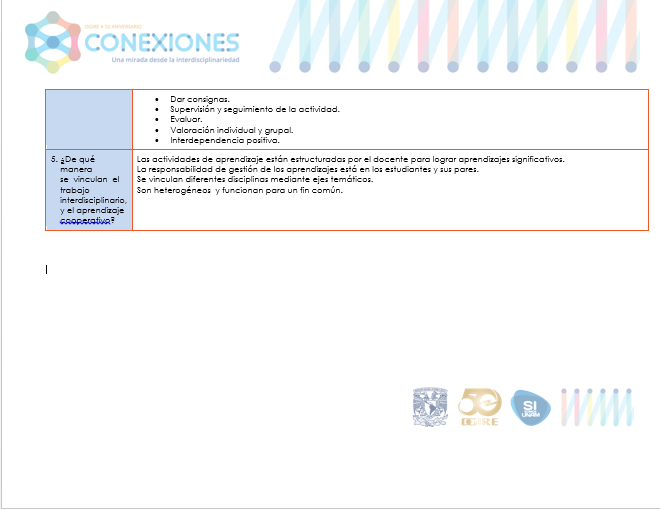 2
PRODUCTO 1
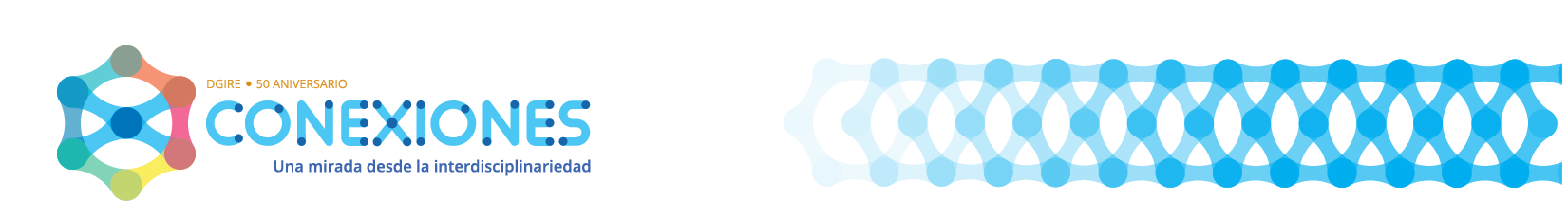 Cuadro de análisis de la interdisciplinariedad y el aprendizaje cooperativo.
Conclusiones Generales
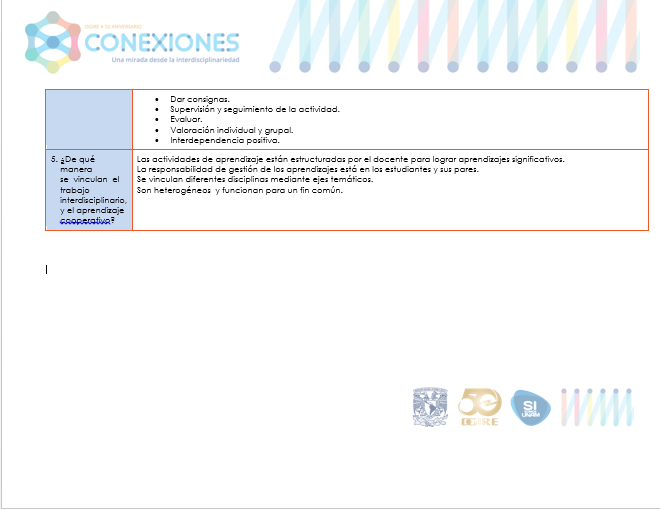 3
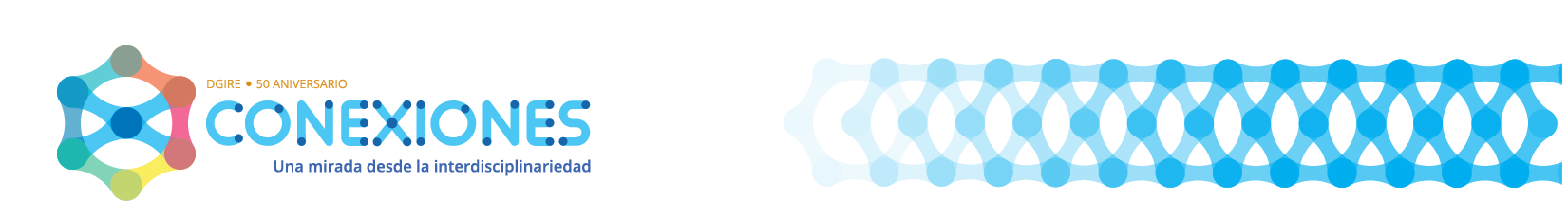 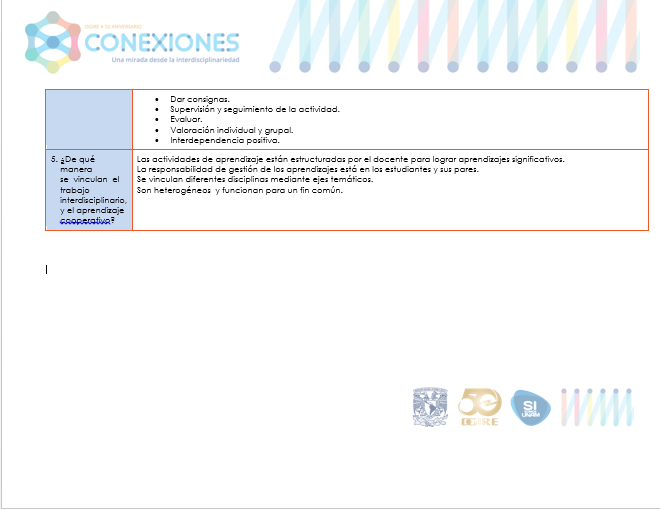 4
FOTOGRAFÍAS
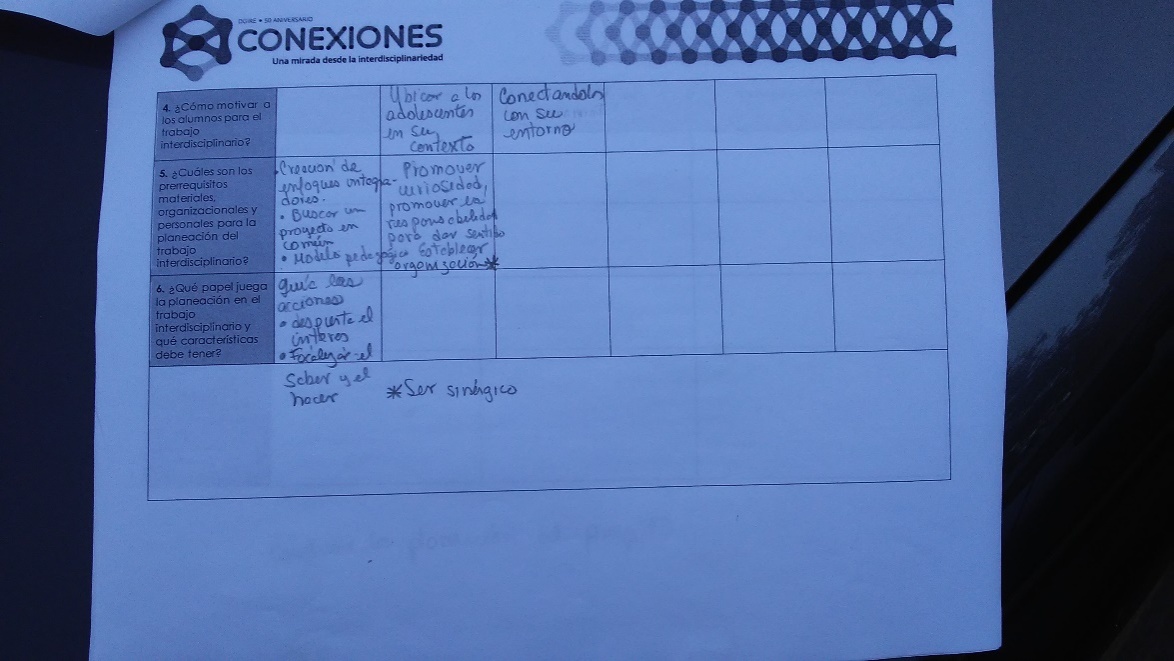 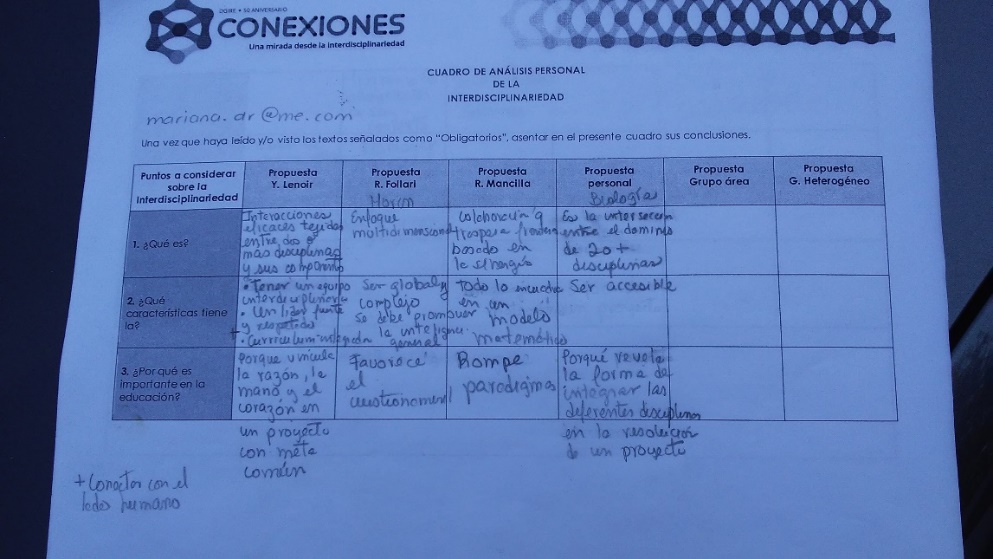 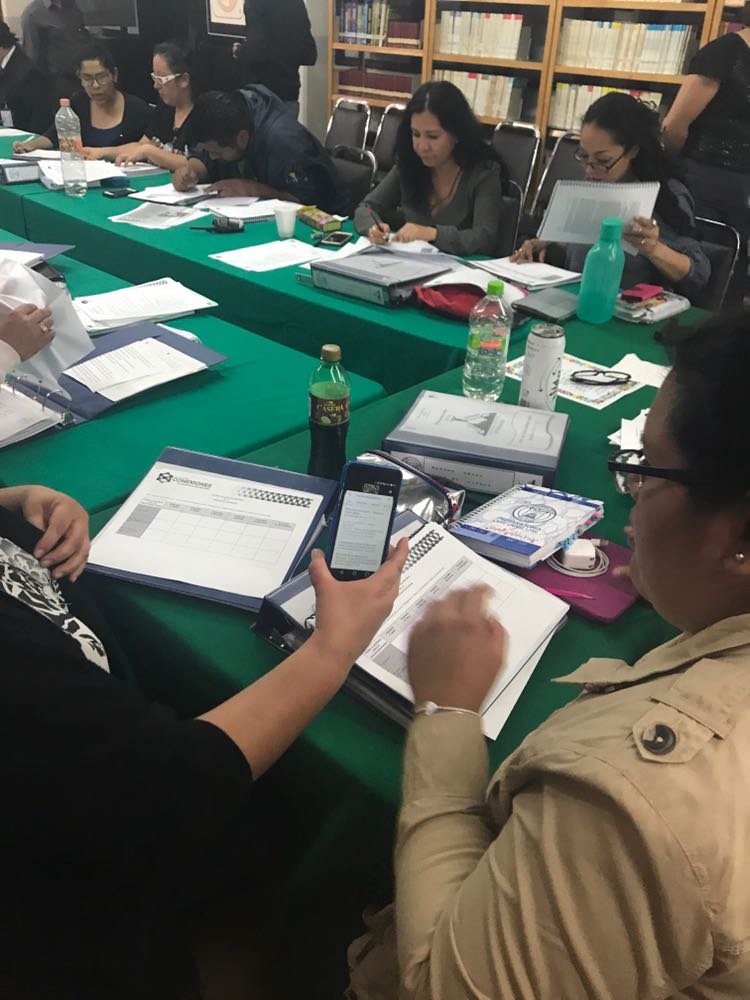 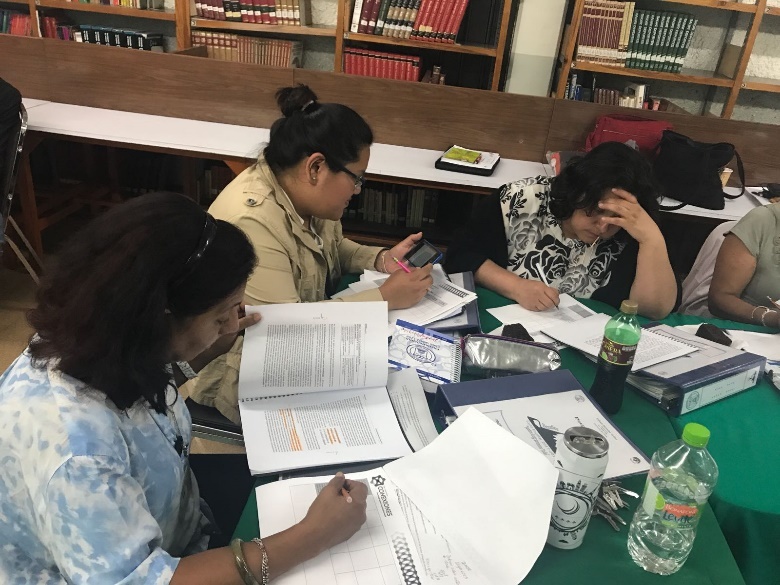 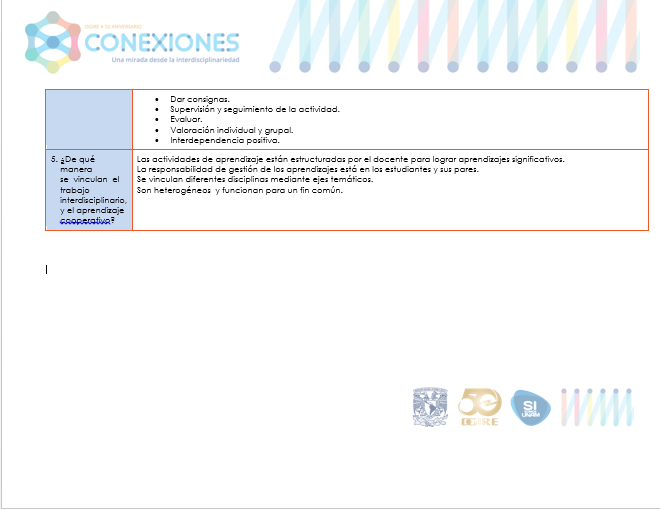 5
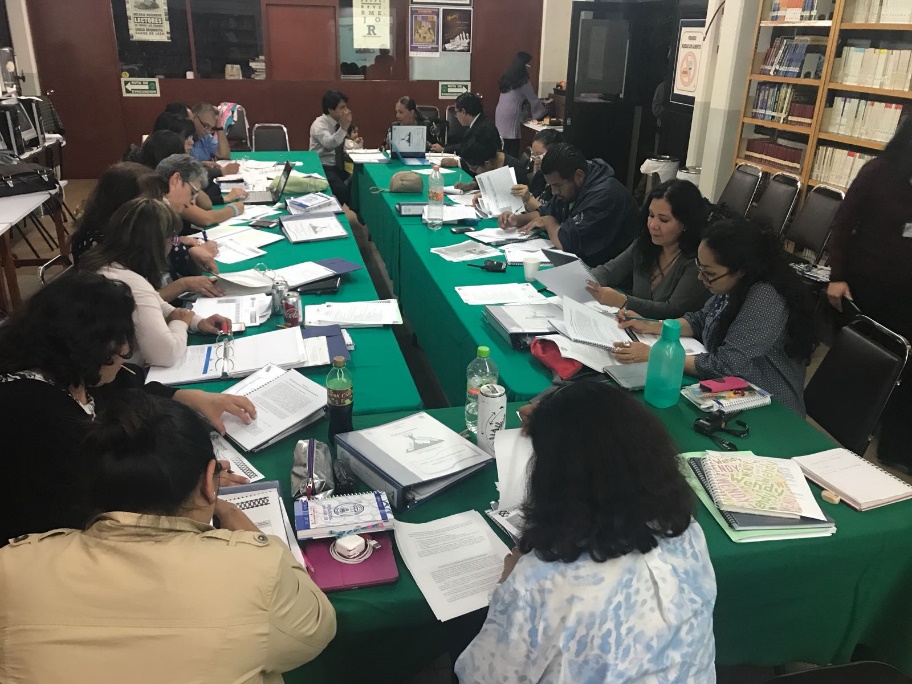 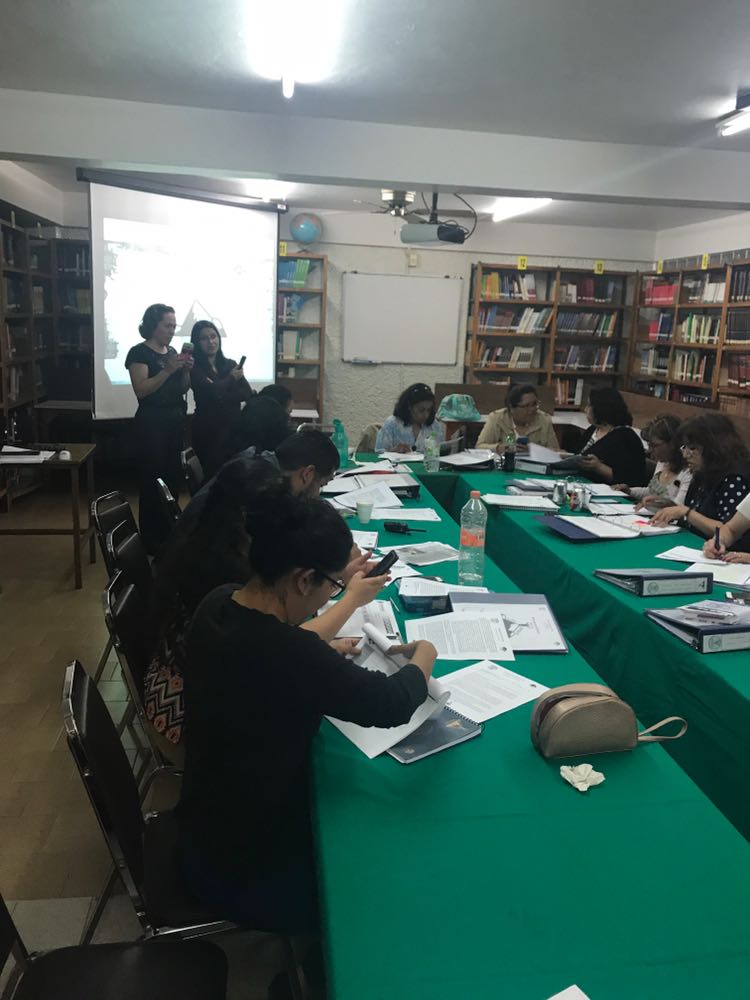 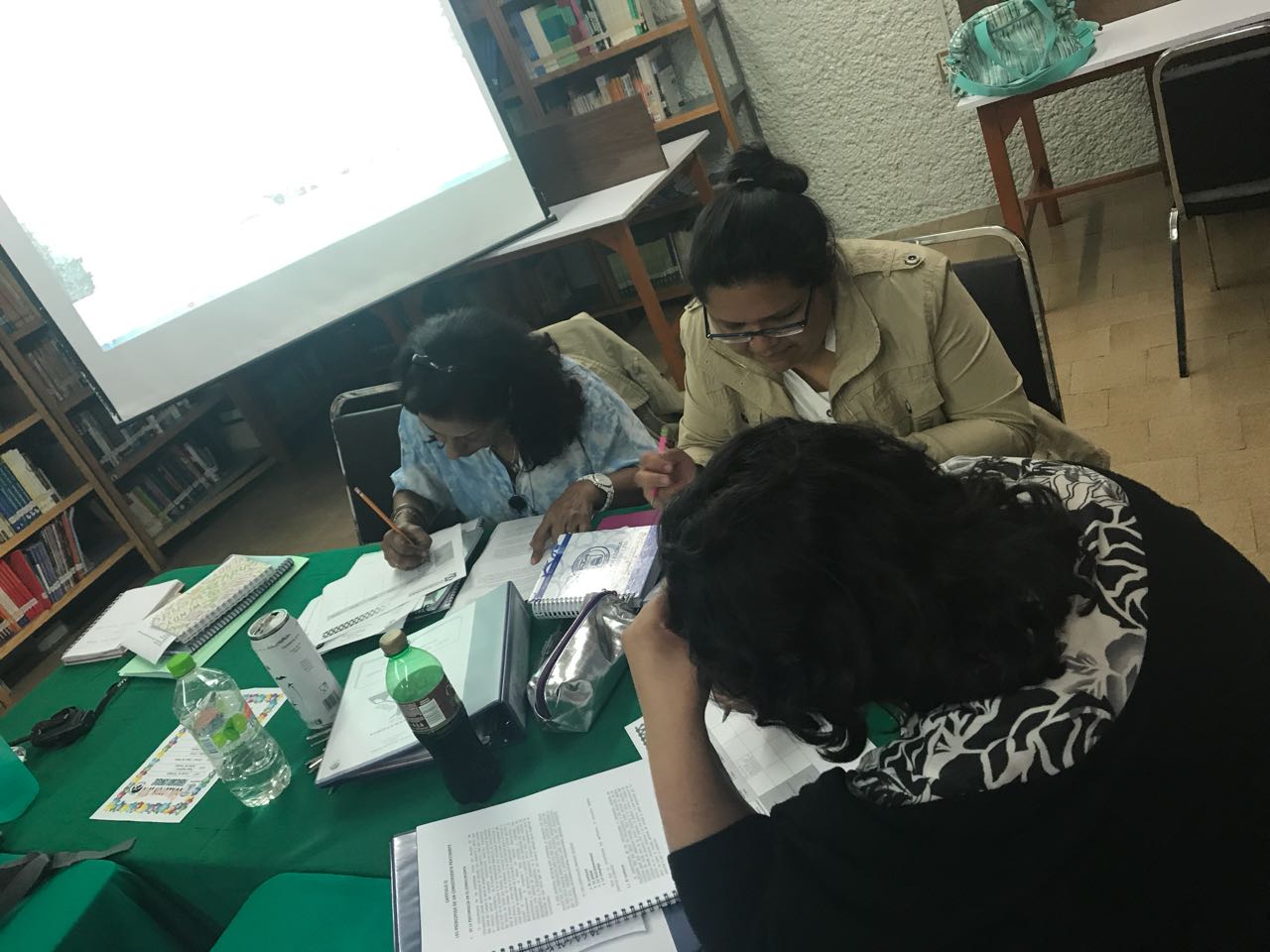 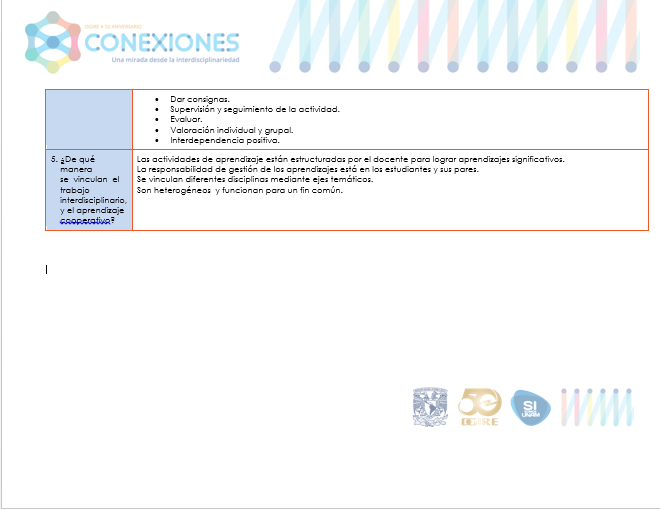 6
UIII Excel medio Formato de hoja Gráficos y su tratamiento
PRODUCTO 2                 ORGANIZADOR
U I Summaries, Reading,simple past  Used questions
U III Herencia ligada al sexo Hemofilia
Verde – informática
Amarillo – biología
Azul - inglés
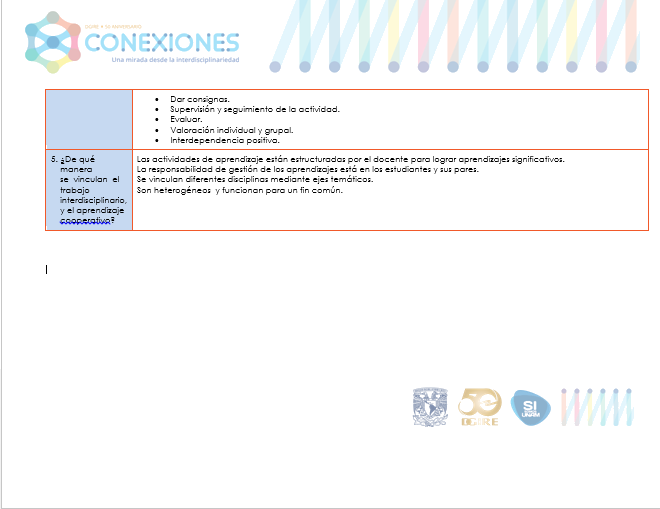 7
ORGANIZADOR                EVIDENCIAS
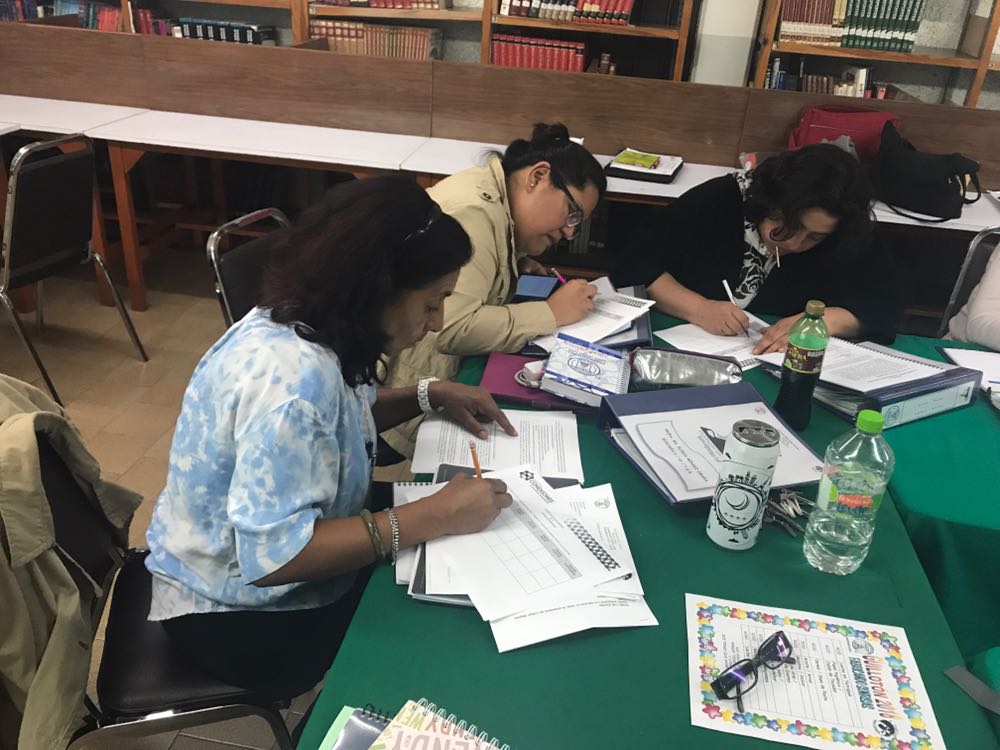 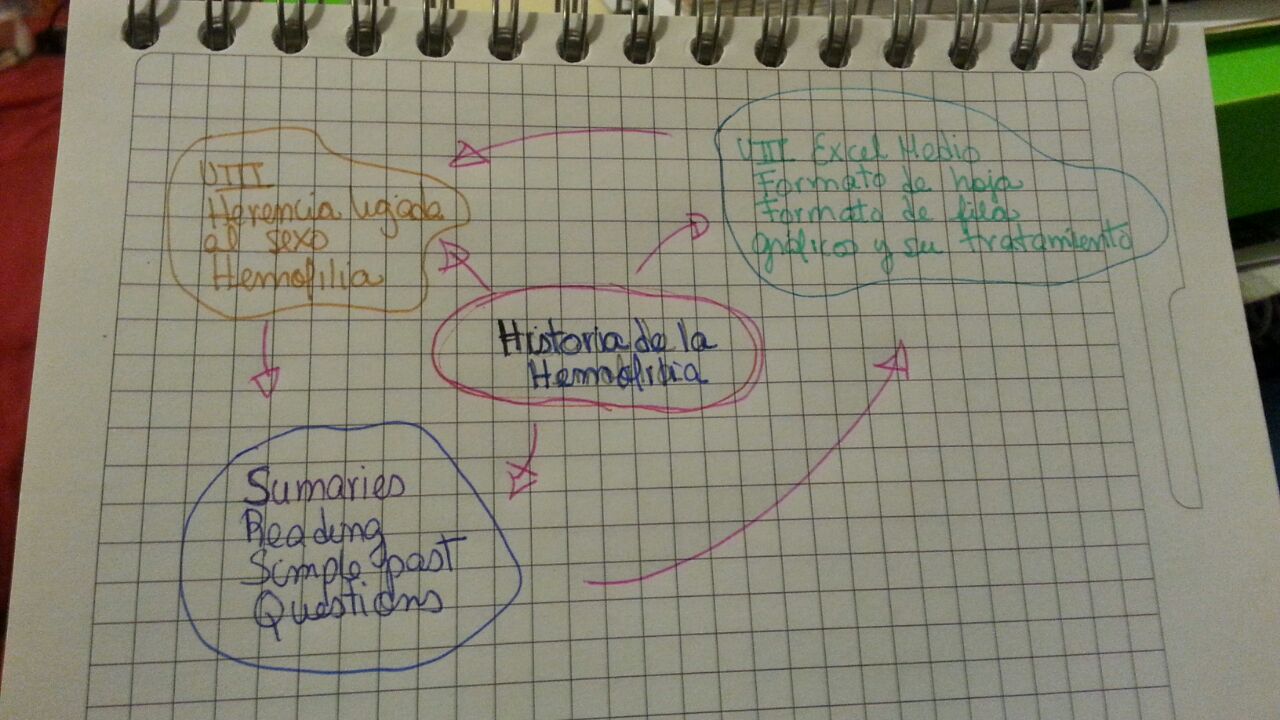 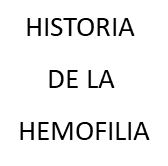 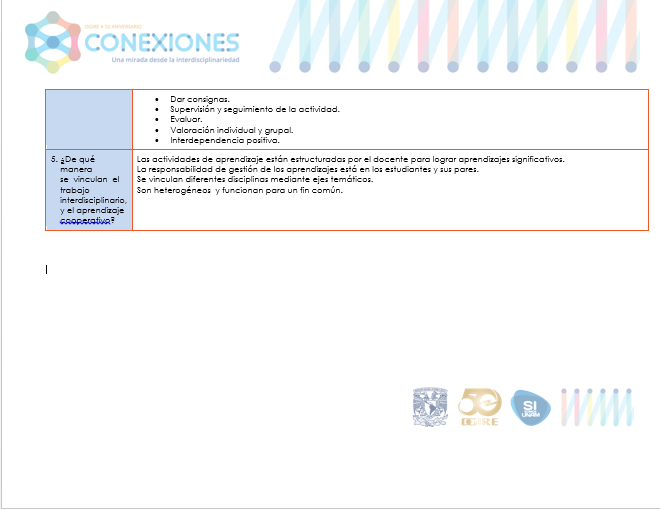 8
5.c INTRODUCCIÓN O JUSTIFICACIÓN
Nuestro proyecto nace a partir de la necesidad de hacer conciencia acerca de la propagación de enfermedades, en específico de la hemofilia que se dio en una época donde la costumbre era solo casarse entre individuos de las familias reales Europeas.
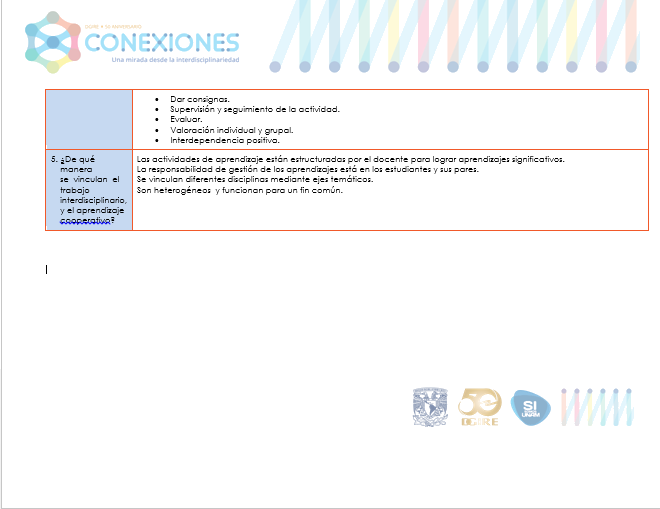 9
5.c DESCRIPCIÓN DEL PROYECTO
Mediante la realización de una infografía en clase de informática, se aprende el uso de técnicas en photoshop e illustrator para lograr una imagen de calidad y textos llamativos; se lleva a cabo en ambos idiomas (español e inglés) en donde se analiza la línea que siguió la propagación de la hemofilia debido a la costumbre de solo contraer matrimonio entre familias reales; lo anterior analizado en la clase de biología.
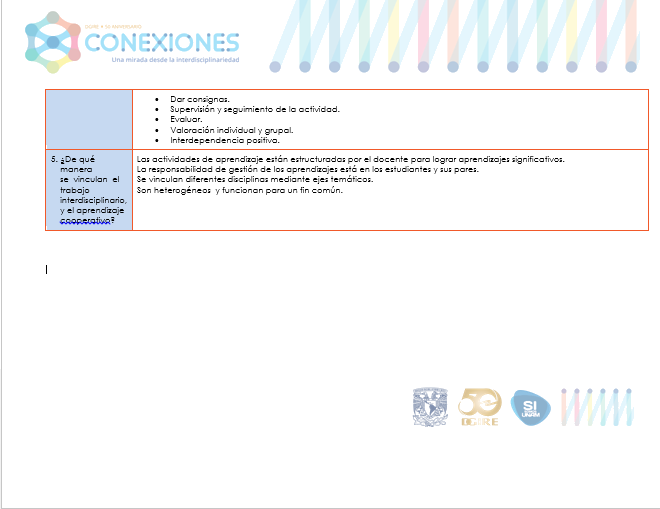 10
5.d Objetivo general del proyecto.
Analizar qué es la hemofilia desde el punto de vista de la herencia genética y mediante una infografía, cómo se fue transmitiendo en las familias reales. Obtener información en el idioma original del país donde se inicia la hemofilia.
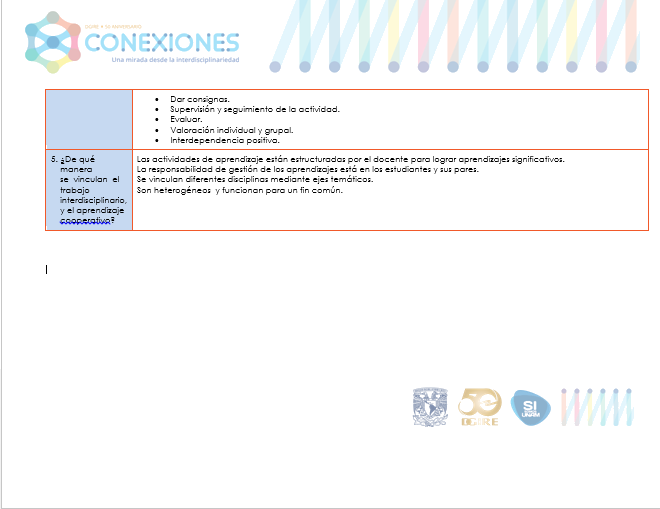 11
5.d Objetivo o propósitos a alcanzar, de cada asignatura involucrada
INFORMÁTICA:

Utilizando la información sobre la Hemofilia en español-inglés, realizar una infografía en photoshop (imagen) e illustrator (textos), logrando un trabajo de calidad para exponerlo dentro del Colegio.
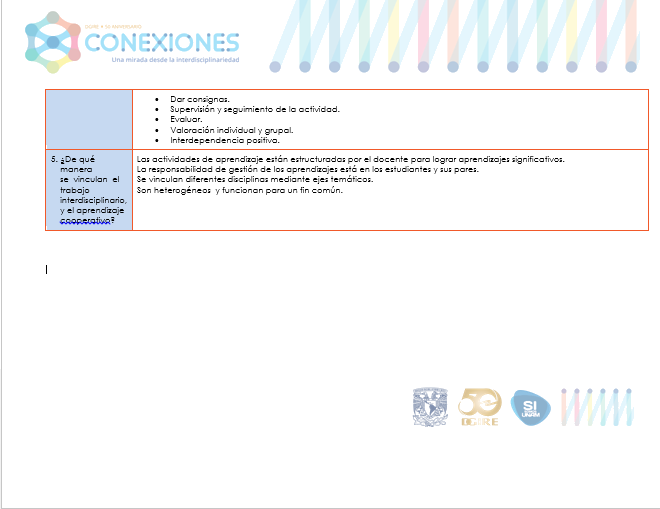 12
BIOLOGÍA

Analizar los factores genéticos que determinan la presencia de la Hemofilia como una enfermedad ligada al sexo.
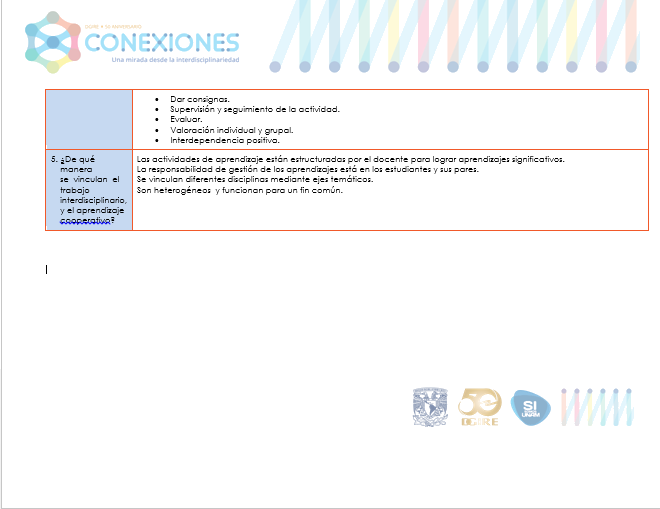 13
INGLÉS:

Utilizar el pasado simple para expresar acciones terminadas en un momento específico pasado.
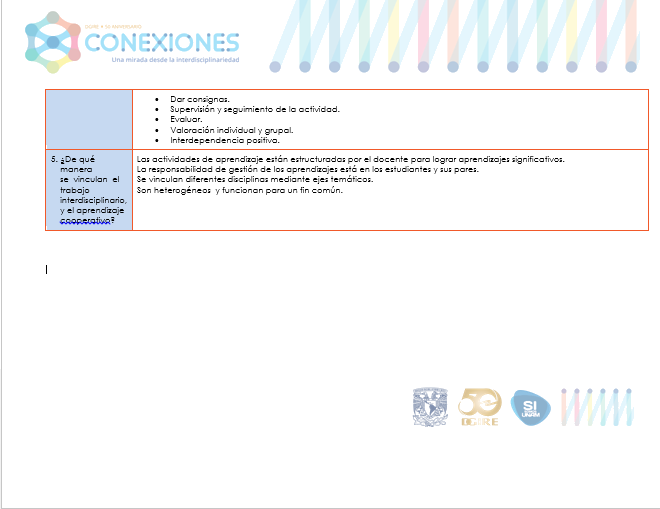 14
5.e Pregunta generadora, pregunta guía, problema a abordar, asunto a resolver o a aprobar, propuesta, etc., del proyecto a realizar
¿Cómo una costumbre de la realeza terminó siendo un problema de salud muy extendido?
¿Qué es la hemofilia?
¿Cómo se transmitió? 
¿Cuál es el diagrama de flujo de la descendencia con hemofilia, en castellano y en inglés?
¿Cómo se realiza una infografía, de qué secciones se conforma y cuál es la técnica y/o programa para realizarla?
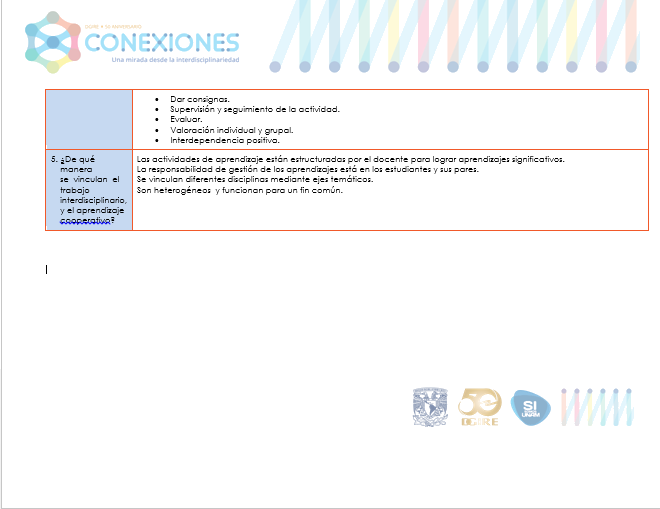 15
5.f Temas y productos propuestos, organizados en forma cronológica
INFORMÁTICA:

Photoshop e Illustrator Básico
Entorno de trabajo en Photoshop.
Manejo de imagen.
Aplicación de color.
Creación de nuevas imágenes.
Cambio de tamaño de imágenes.
Manejo de textos

Producto
Diseño de Infografía
Elaboración de un resumen del tema Hemofilia en castellano.
Sintetizar la información obtenida y traducirla al inglés.
Crear una imagen con estos elementos para elaborar una infografía, en conjunto con las materias Biología e Inglés.
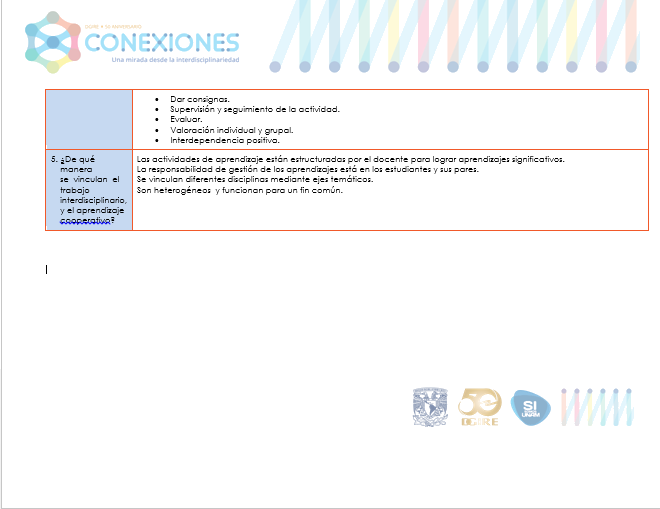 16
BIOLOGÍA:

Desarrollo e importancia de la genética
Herencia ligada al sexo
Hemofilia.

Producto
Resumen de la Información sobre la hemofilia y su origen
Diseño de Infografía.
Sintetizar la información obtenida y traducirla al inglés.
Crear una imagen con estos elementos para elaborar una infografía, en conjunto con las asignaturas de Informática e Inglés.
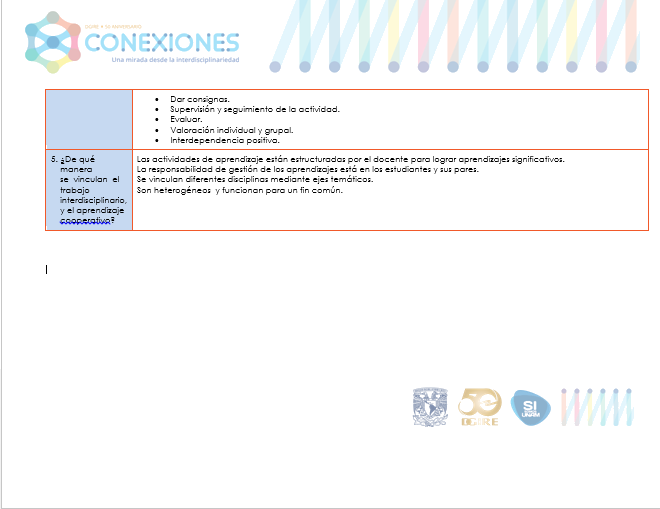 17
INGLÉS:

Past Simple
Past simple to talk about finished actions in the past.

Producto
Diseño de Infografía.
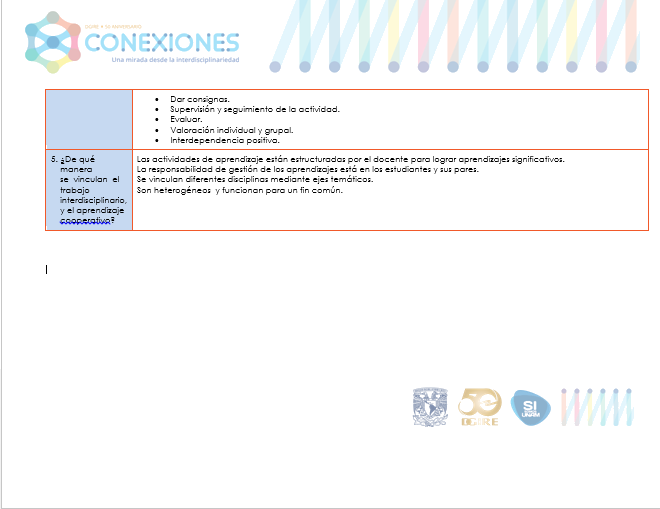 18
5.g Formatos e instrumentos
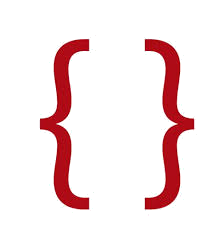 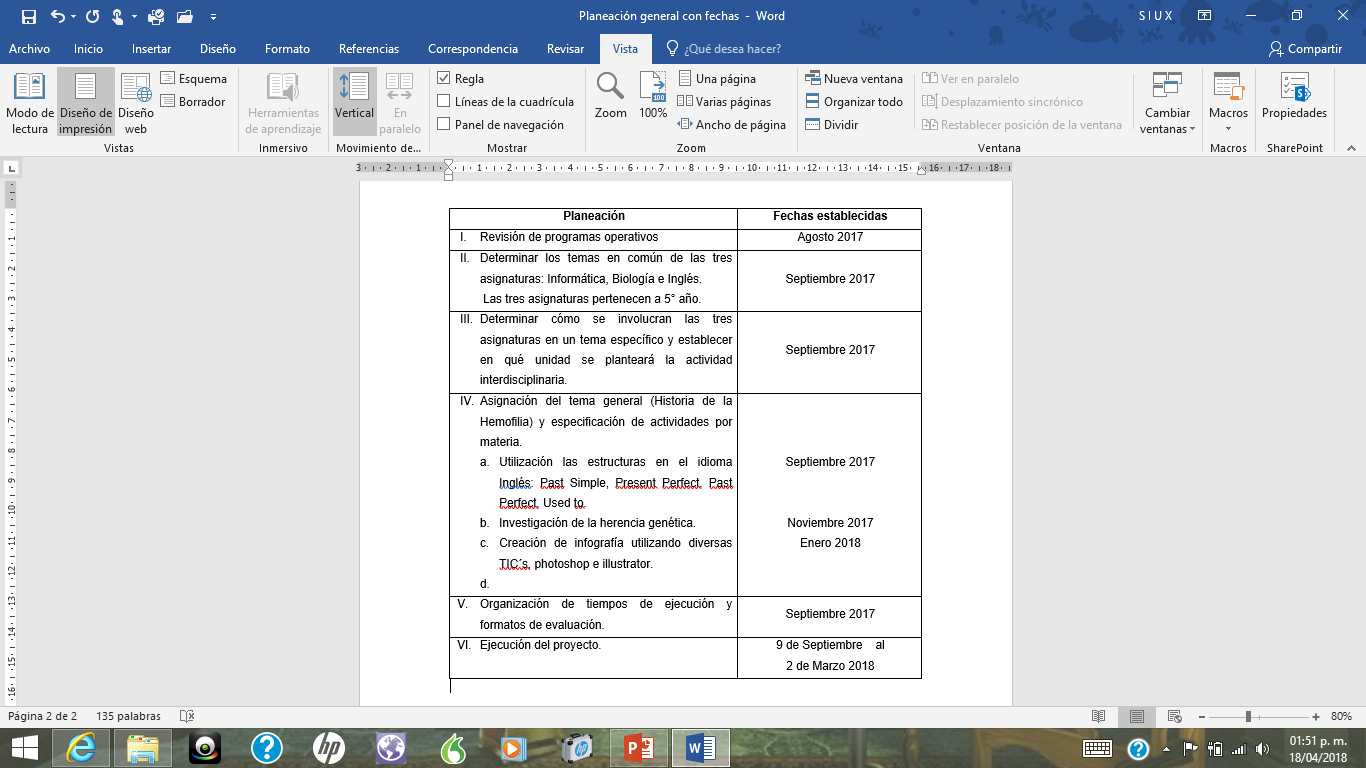 Planeación General
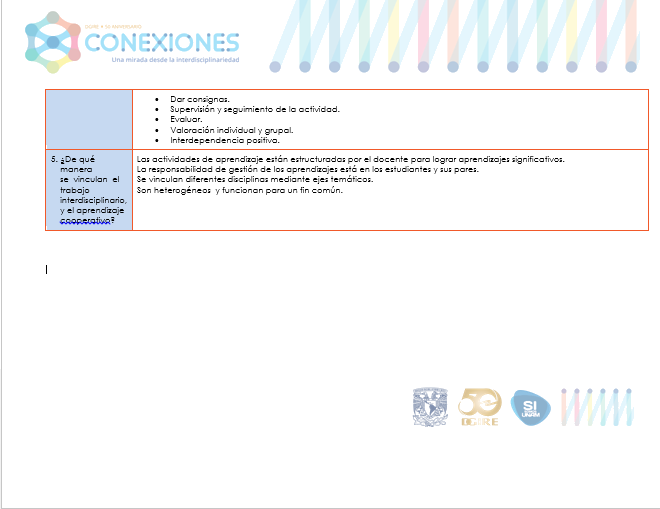 19
Elaboración de formato para producto final de la actividad interdisciplinaria (planeación general)
Rúbrica para Evaluación de Cartel
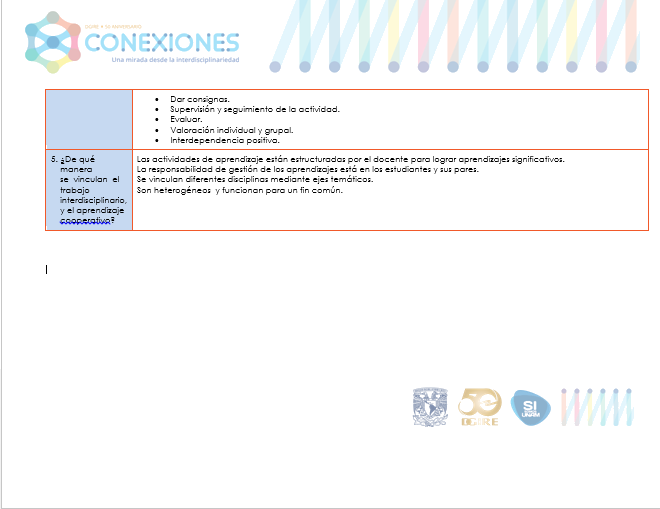 20
PLANEACIÓN DÍA A DÍA Y SEGUIMIENTOINFORMÁTICA
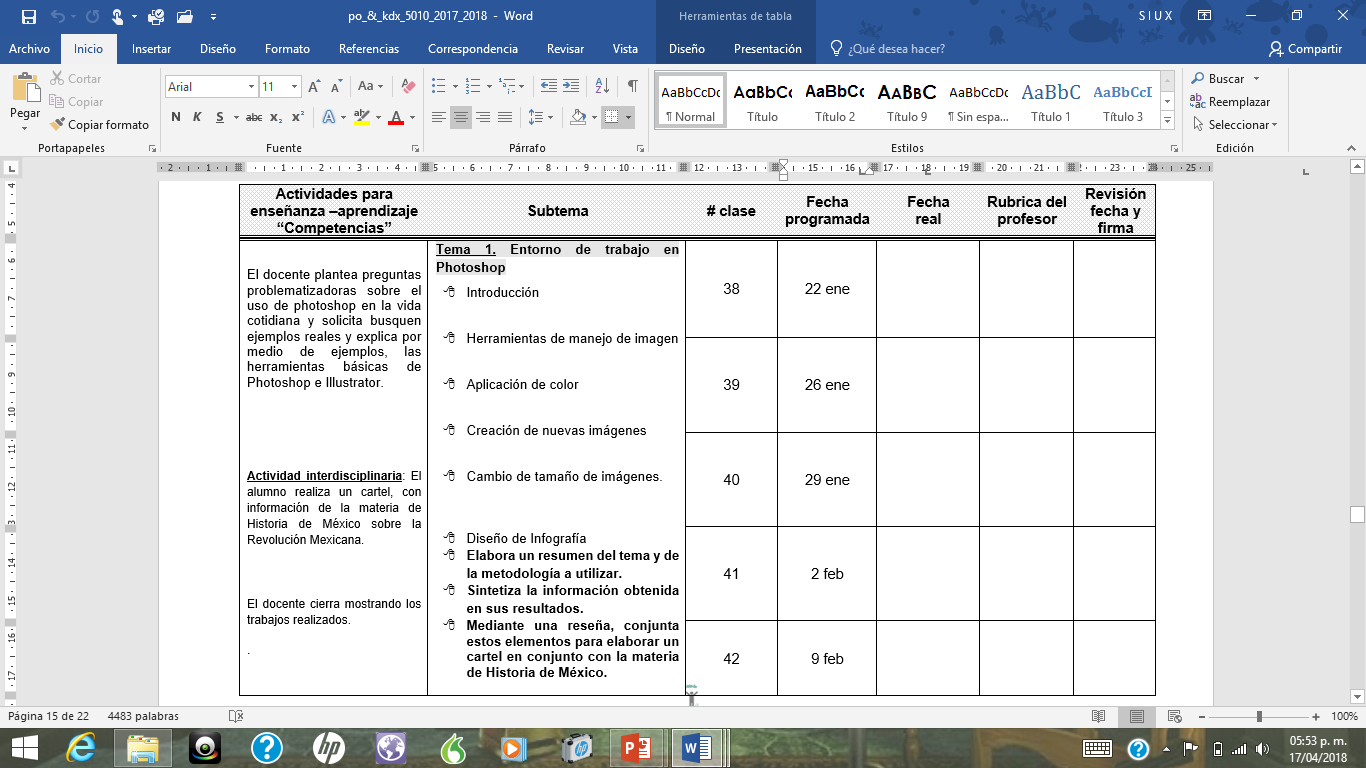 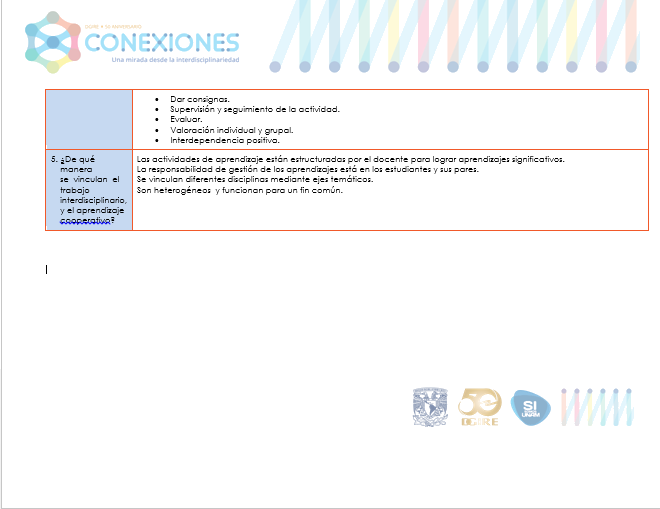 21
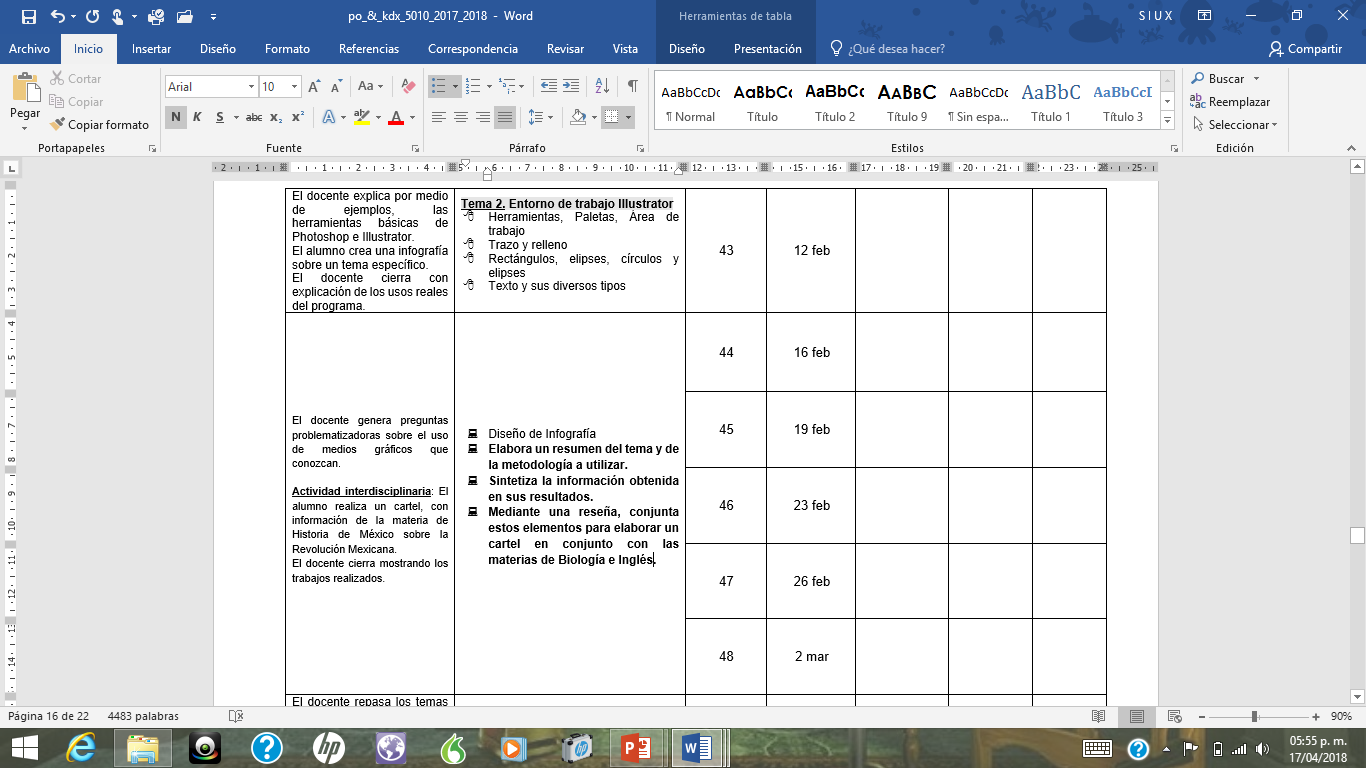 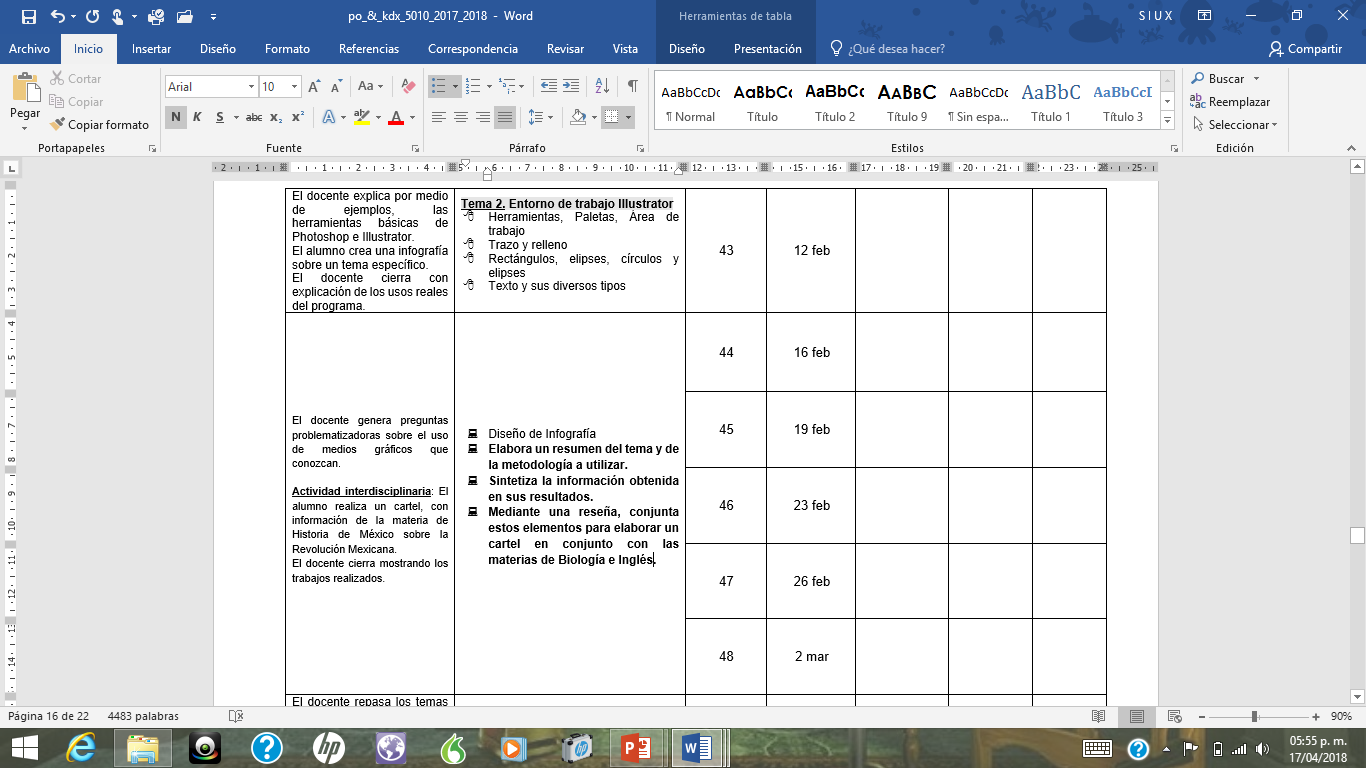 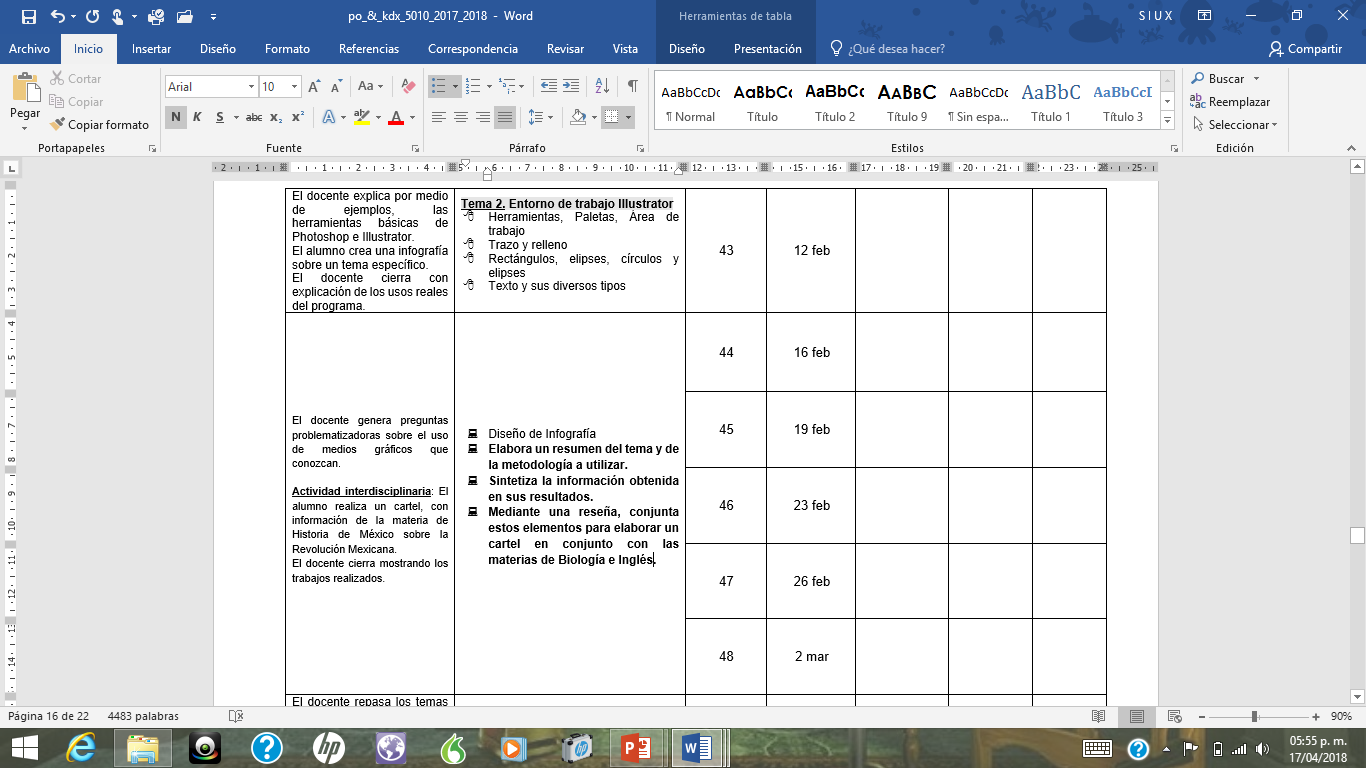 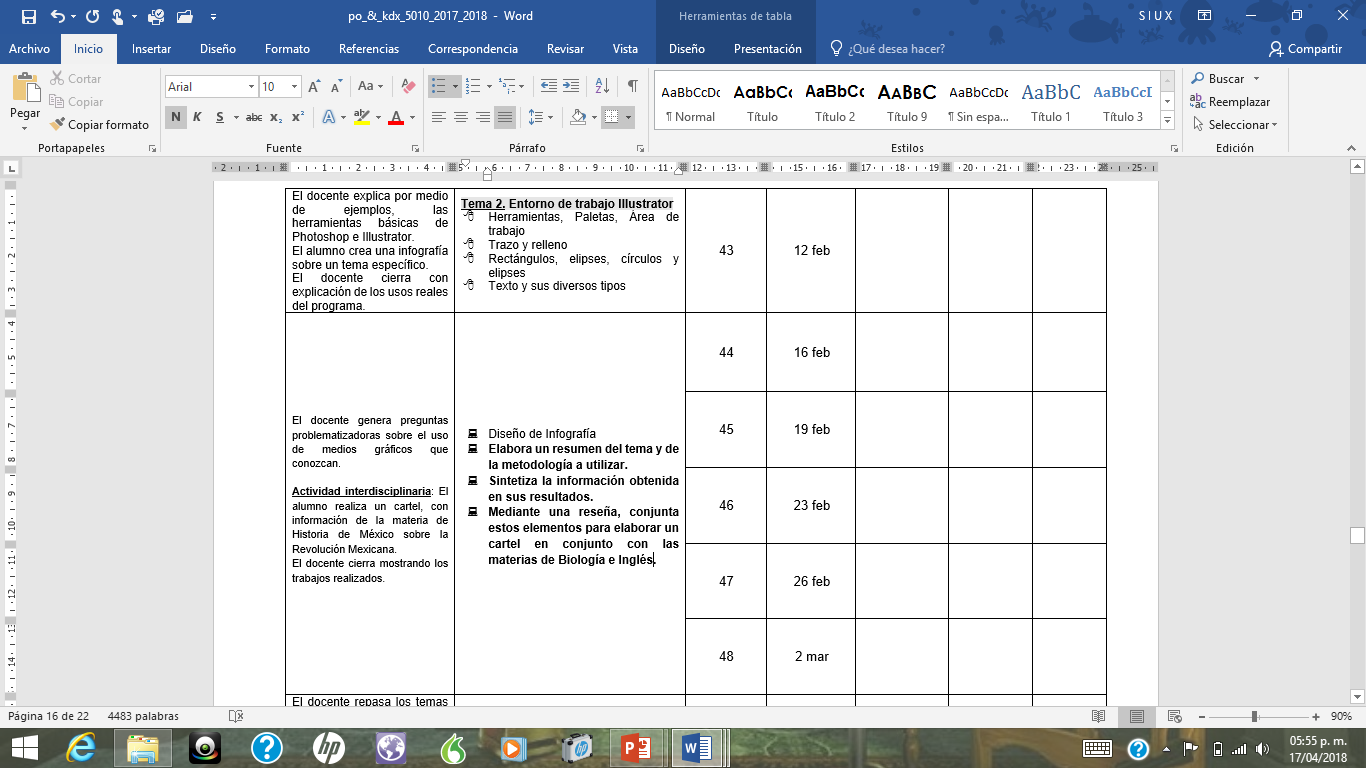 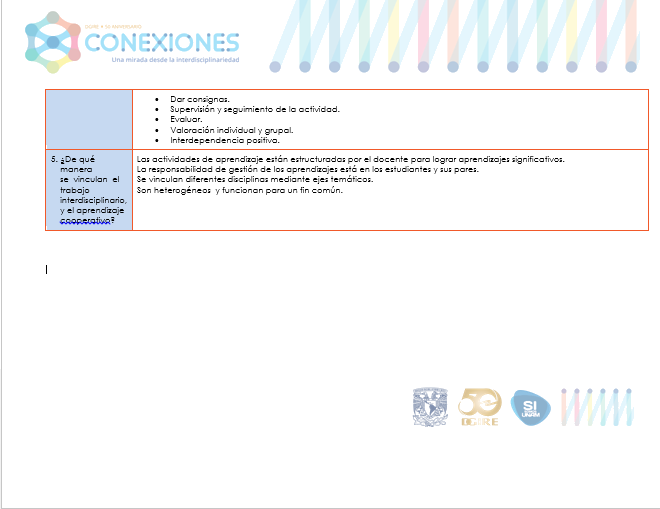 22
PLANEACIÓN DÍA A DÍA Y SEGUIMIENTOBIOLOGÍA
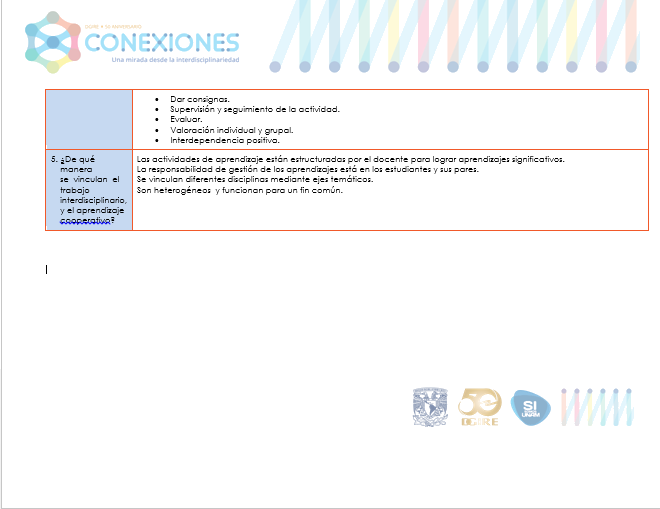 23
PLANEACIÓN DÍA A DÍA Y SEGUIMIENTOINGLÉS
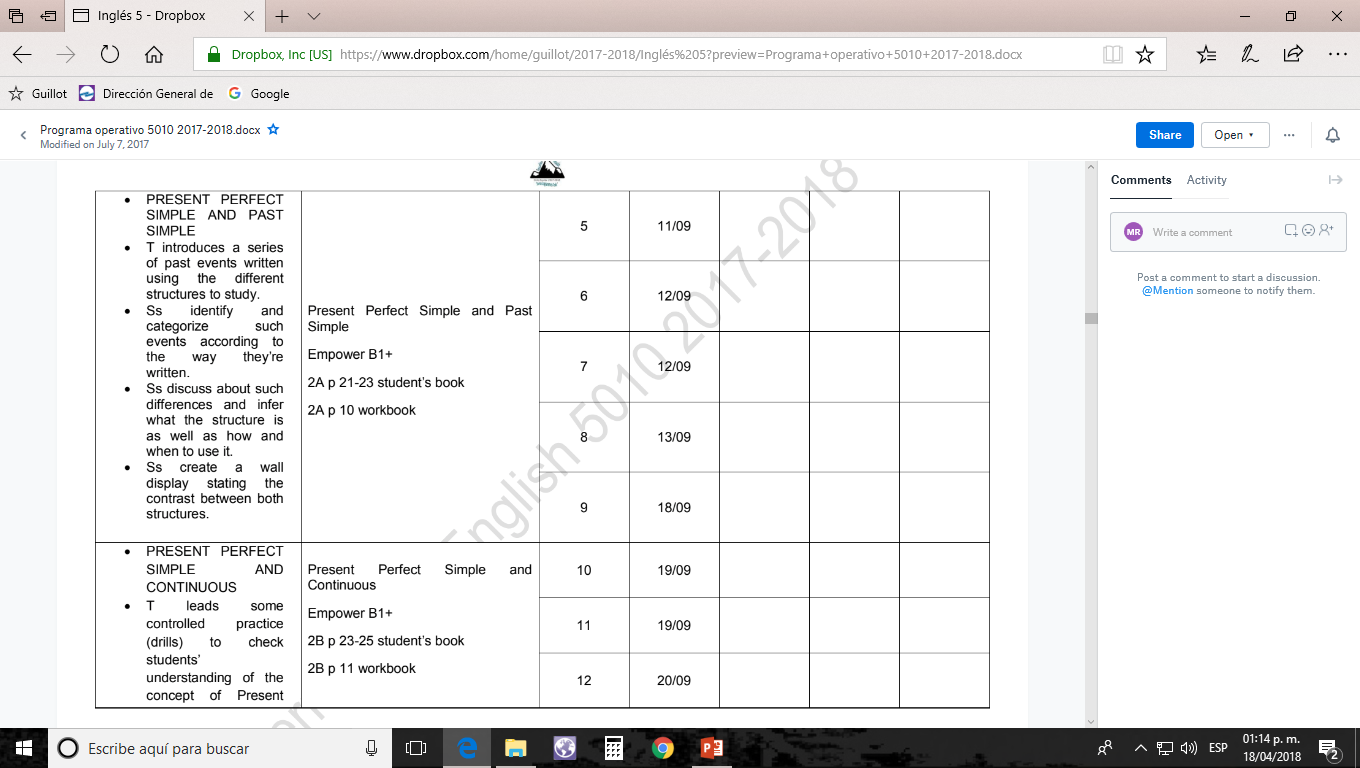 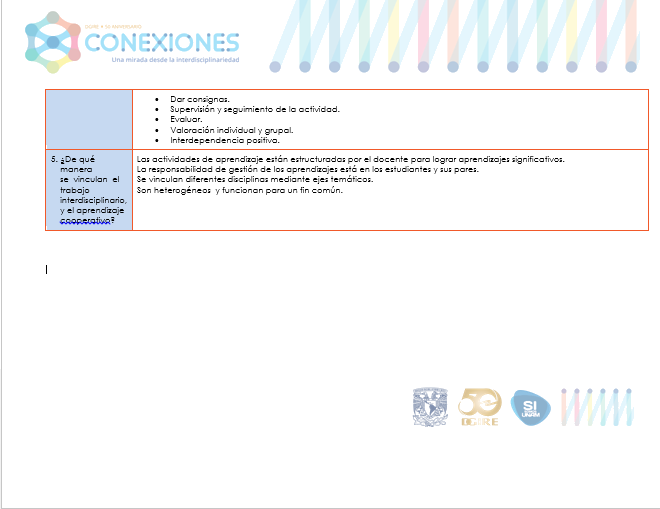 24
5.h Reflexión de Zona
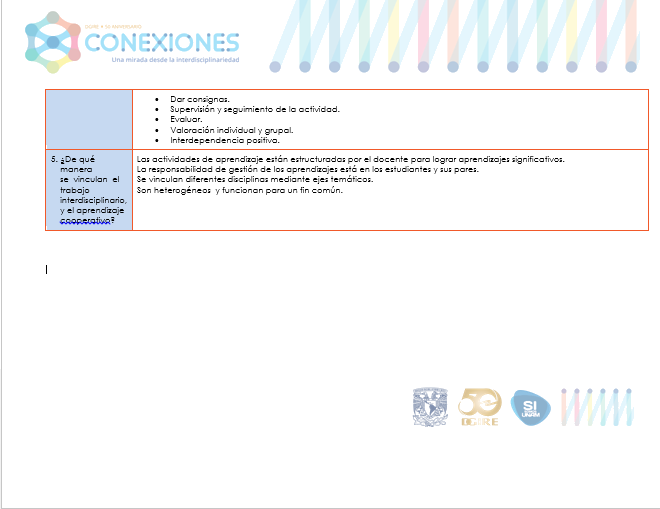 25
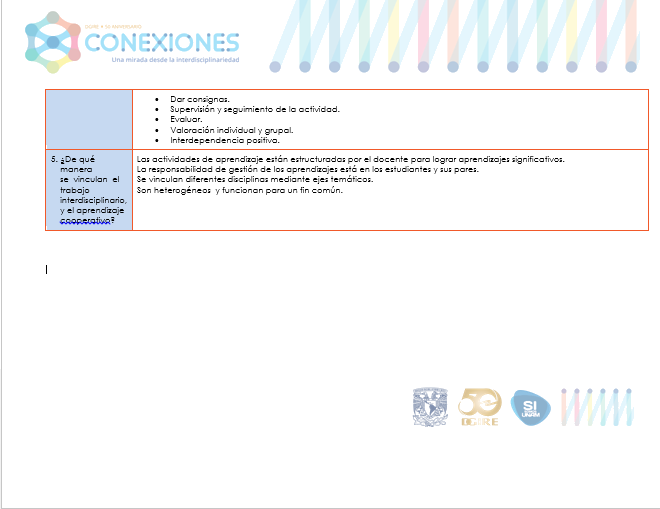 26
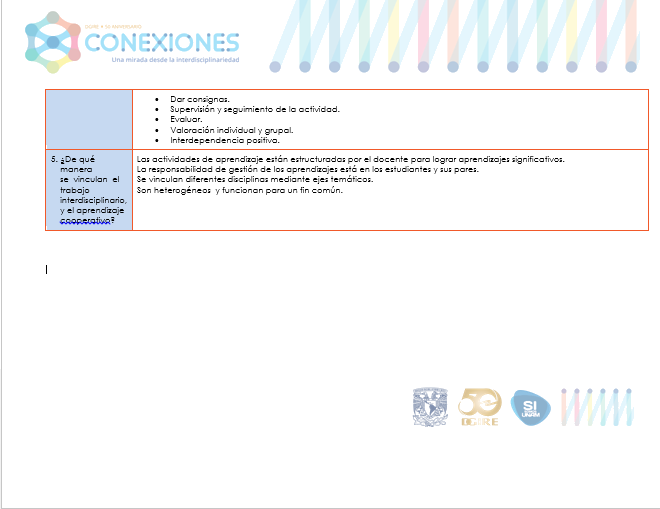 27
5.i PRODUCTOS PRODUCTO 4 PREGUNTAS ESENCIALES
LA INDAGACIÓN EN LAS CIENCIAS Y EN LAS AULAS DE CLASE
LA INDAGACIÓN EN LAS CIENCIAS
EJEMPLO DE LA PROFESORA GRAHAM
Partió de preguntas que los alumnos se habían formulado.
Bajo su orientación se enfocan a la investigación . LA PROFESORA fijo una actividad donde los alumnos pudieran ver el proceso. Hicieron una lista de ideas para explicar lo que estaba sucediendo. 
Esto permitió  que se originaran posibles explicaciones.
Dilucidaron una explicación que a su juicio pudiera ser una respuesta.  LA PROFESORA: los agrupo según la respuesta. Además visitaba cada grupo de estudiantes y escuchaba sus formulaciones. 
Esto constituyo una evaluación rápida y abierta del punto donde se encontraba.
Se logro la Vinculación o Conexión 
Se recopiló la evidencia a partir de la observación (folleto).
Se auxilio y complemento de otras investigaciones que respaldan en la observación y resultados a la investigación que justifica la respuesta. 
Dio como resultado una respuesta razonable a las preguntas.
EJEMPLO DEL GEÓLOGO
OBJETIVO 

Demostrar la forma en la que los estudiantes y profesores pueden usar la indagación para aprender a hacer Ciencia y aprender sobre la naturaleza de la ciencia.
Notó  un fenómeno que le  despertó  curiosidad, y se planteó preguntas.
Desarrolló una explicación y encontró las conexiones 
Uso de Métodos y recopilación de información 
Baso su clarificación en una problematización preliminar y recopilo más evidencia para comprobar su explicación.
Publicó  artículos en los que consideró la relación entre la evidencia que se obtuvo y la explicación que propuso 
Lenguaje generalizado que permitió a otros científicos comparar sus hallazgos.
Esto permitió que existiera una evidencia separada lo cuál  dio soporte a la hipótesis.
LA NATURALEZA DE LA INDAGACIÓN HUMANA
Reflexionar sobre el mundo: 
Observación 
Recopilación 
Organización 
 Síntesis de información.                                           
La indagación en las aulas asume también formas variadas, su papel en la educación es principalmente el centro de la atención.  
El énfasis de la indagación  exige pensar sobre lo que sabemos, por qué lo sabemos y como llegamos a saberlo. 
Esto permite que los estándares promuevan modelos de currículo.
PARALELOS ENRE LA EDUCACIÓN Y LA INDAGACIÓN EN LA EDUCACIÓN Y LA INVESTIGACION DE LA CIENCIA 
Confluencia entre el ejercicio ejecutado por el geólogo y la profesora: 
Preguntas sobre  una observación de la naturaleza poco usual o fascinante.
Efectuar un examen más detallado del entorno. 
Explicación para la observación y nuevas preguntas.
Conocer otras investigaciones.
CONCLUSIONES
La forma  de indagación depende de los objetivos educativos que se quieren alcanzar con los estudiantes.
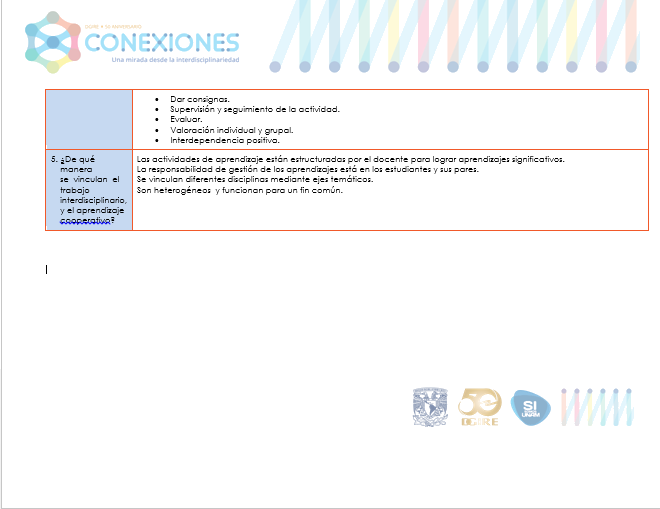 28
PRODUCTO 5   PROCESO DE INDAGACIÓN
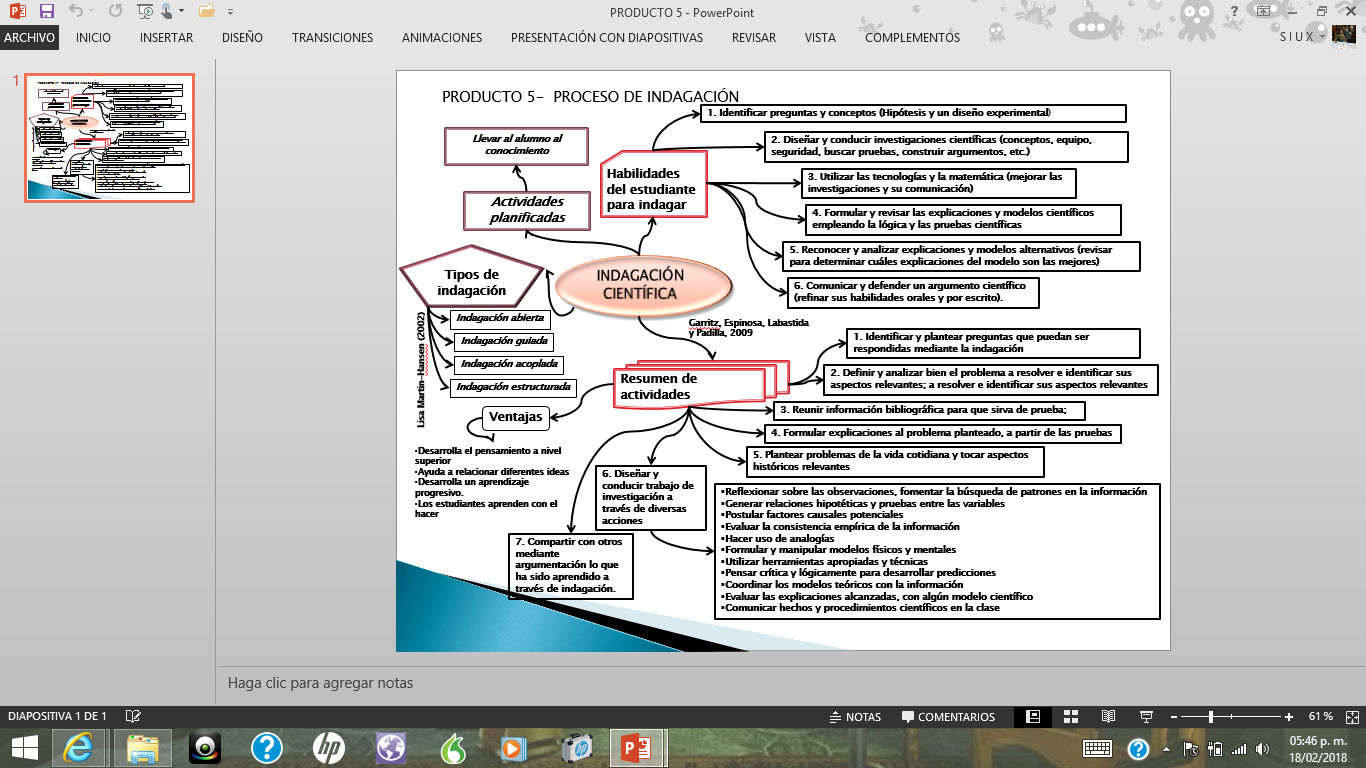 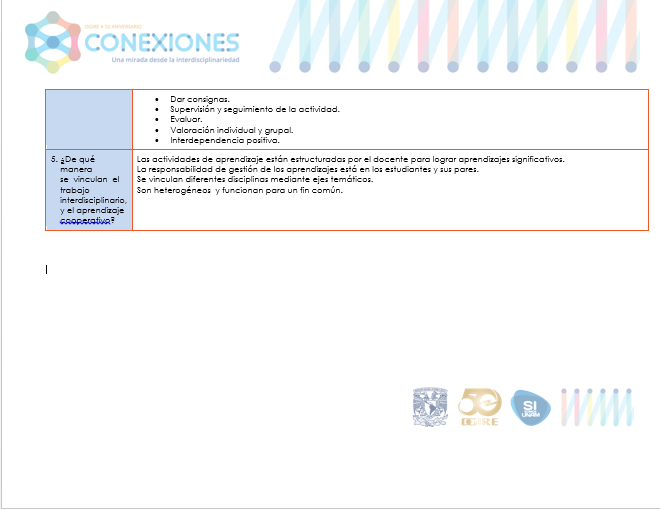 29
PRODUCTO 6     ANÁLISIS DE MESA DE EXPERTOS
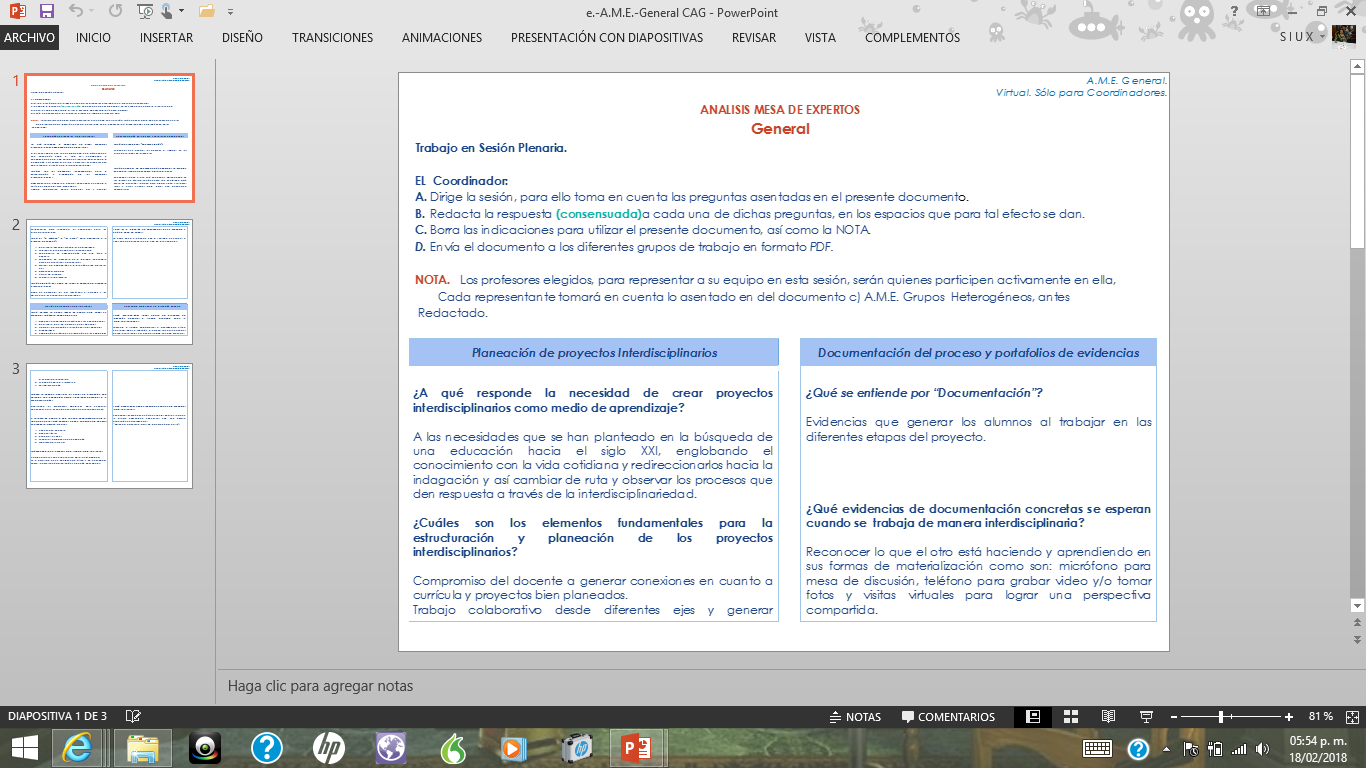 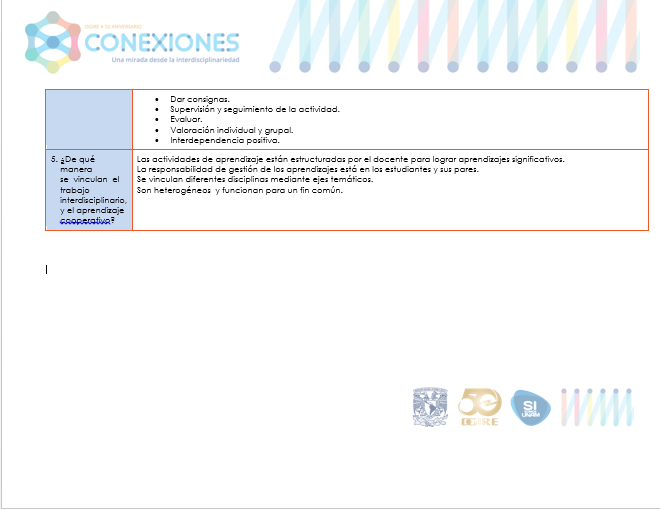 30
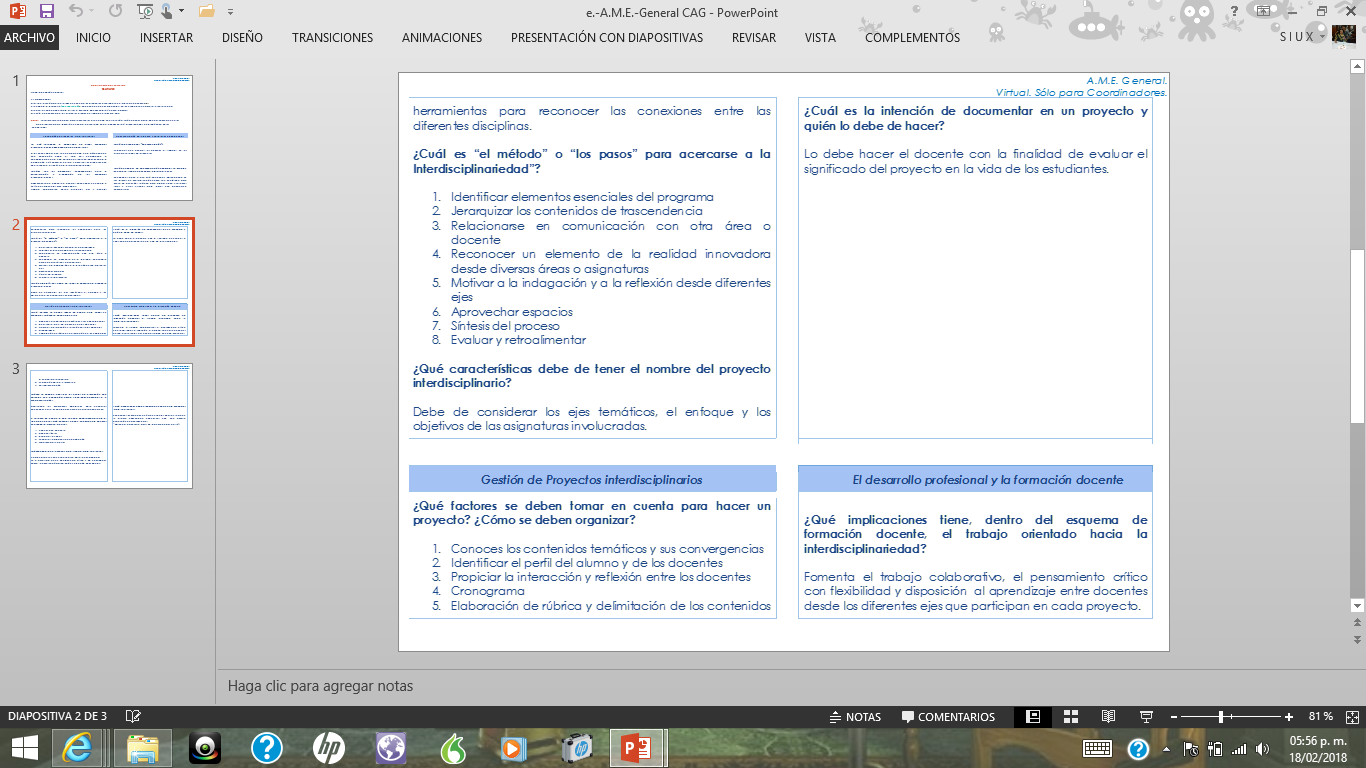 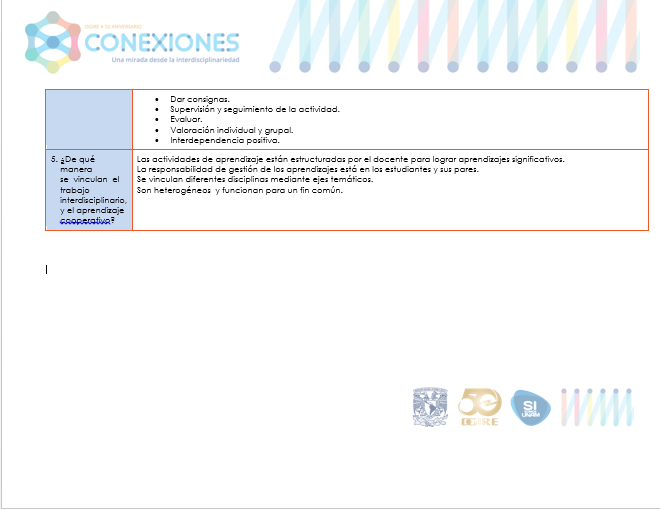 31
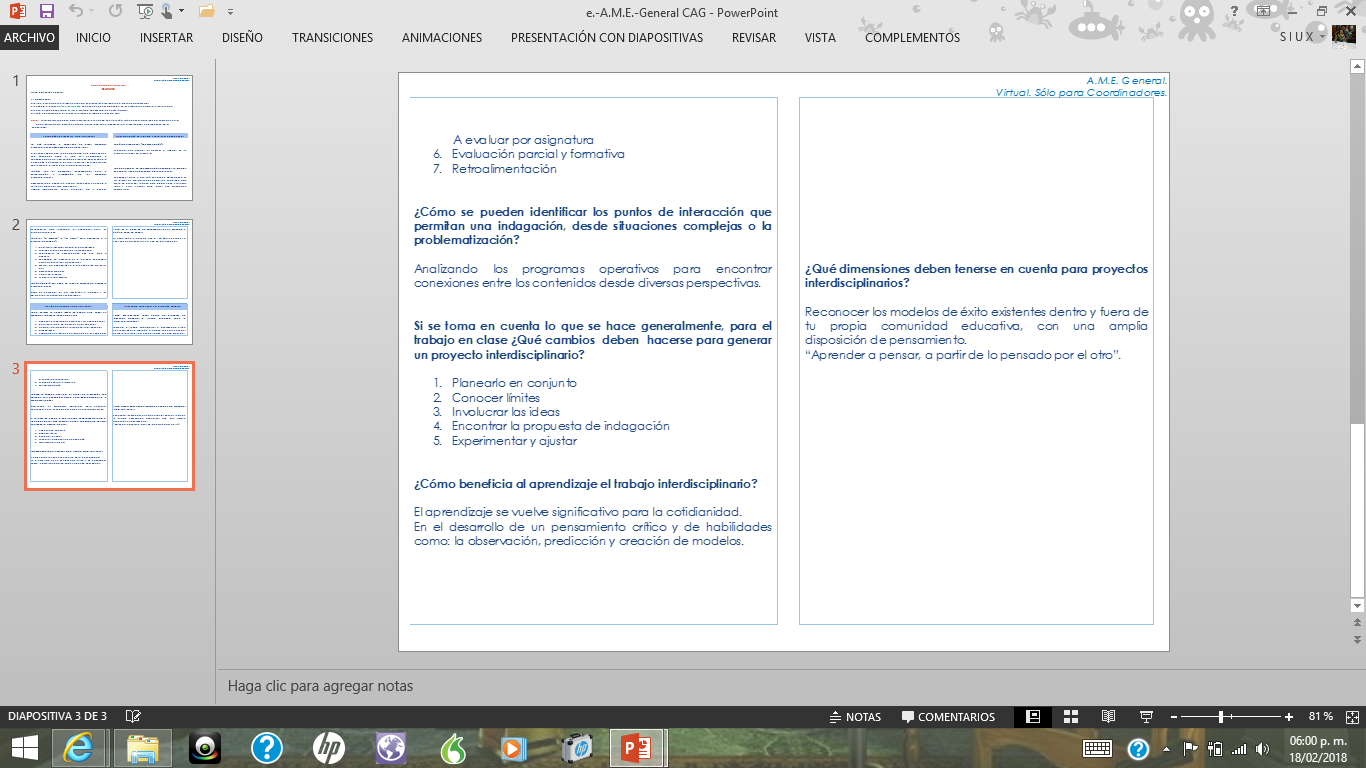 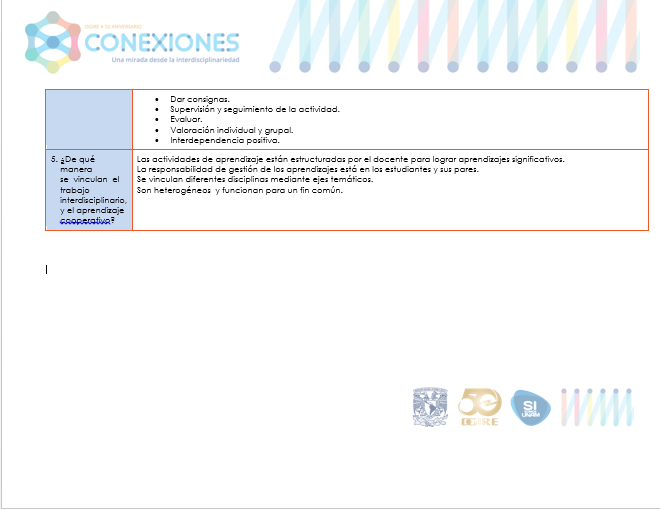 32
PRODUCTO 7      ESTRUCTURA INICIAL DE PLANEACIÓN
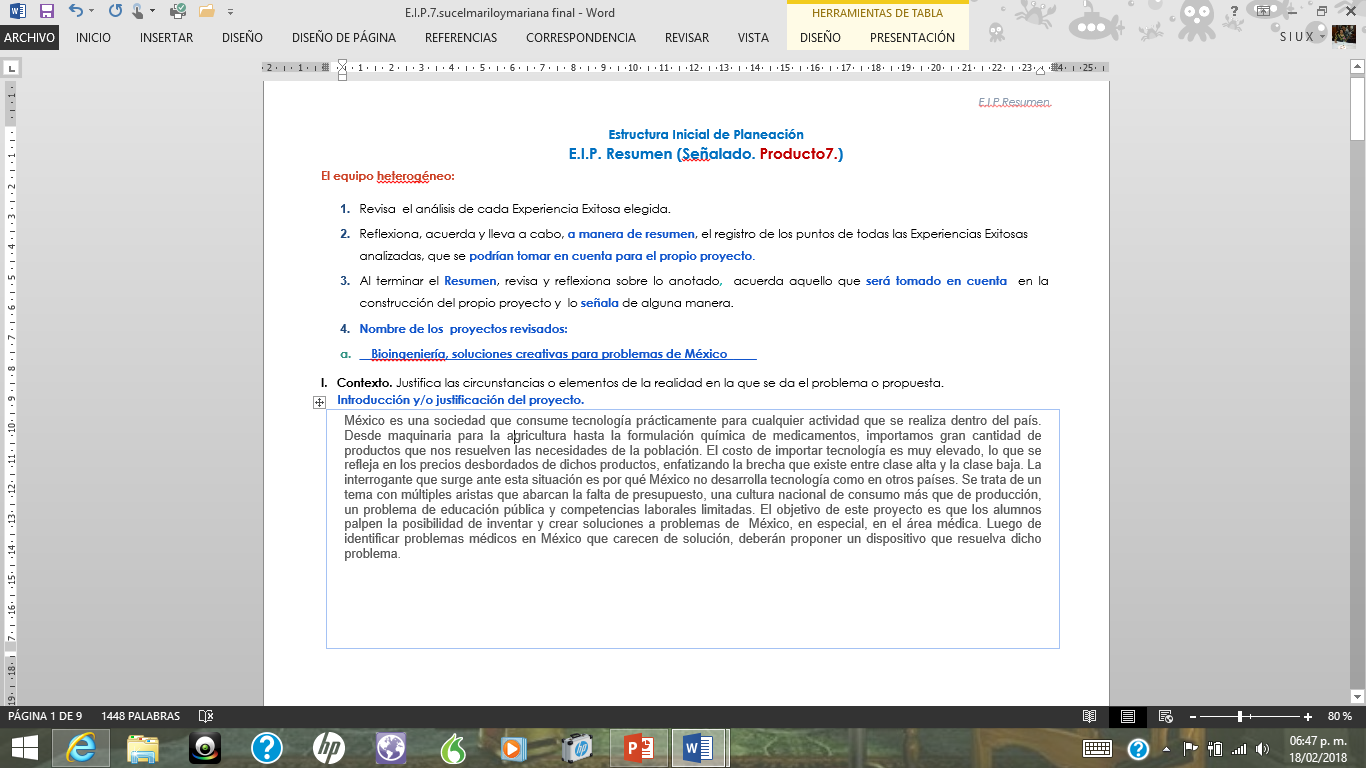 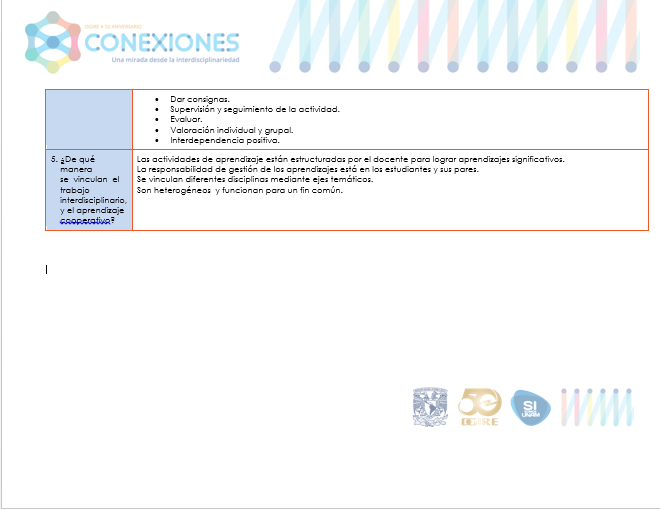 33
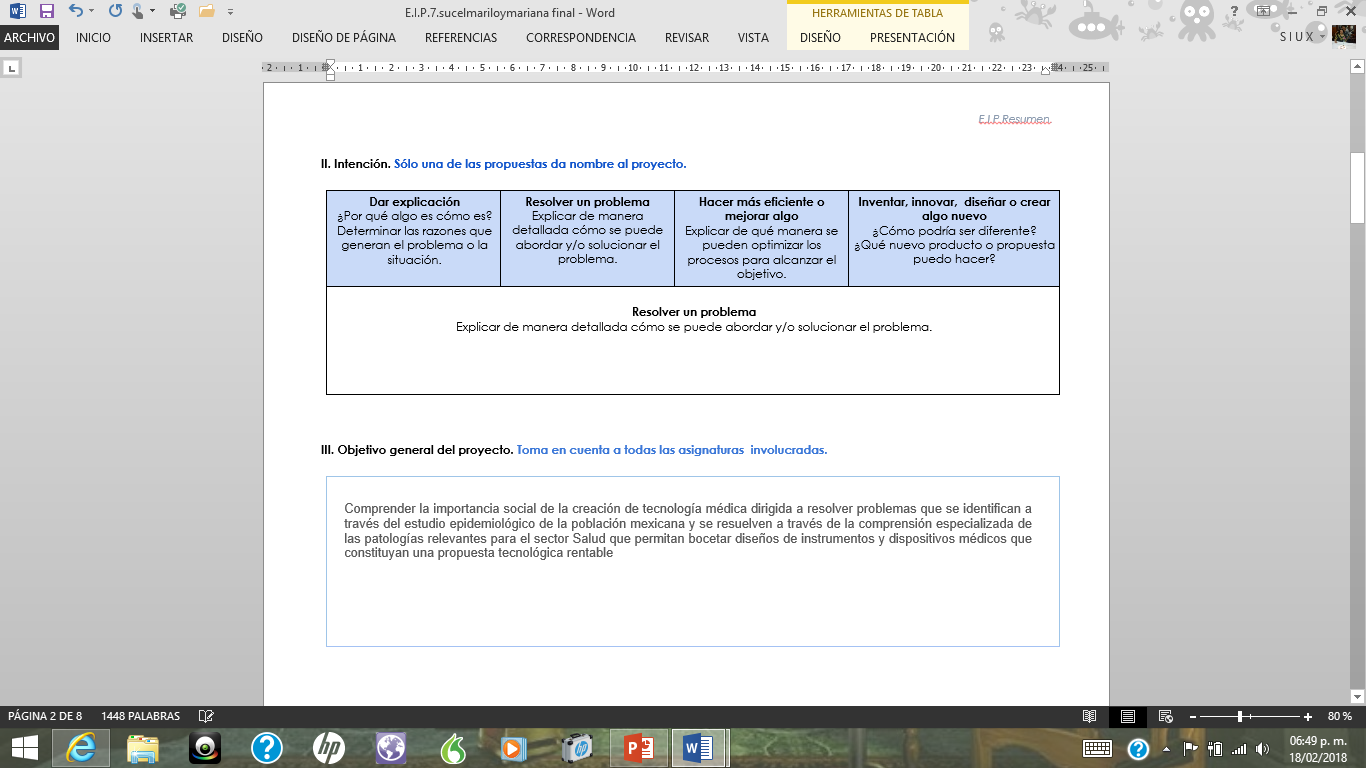 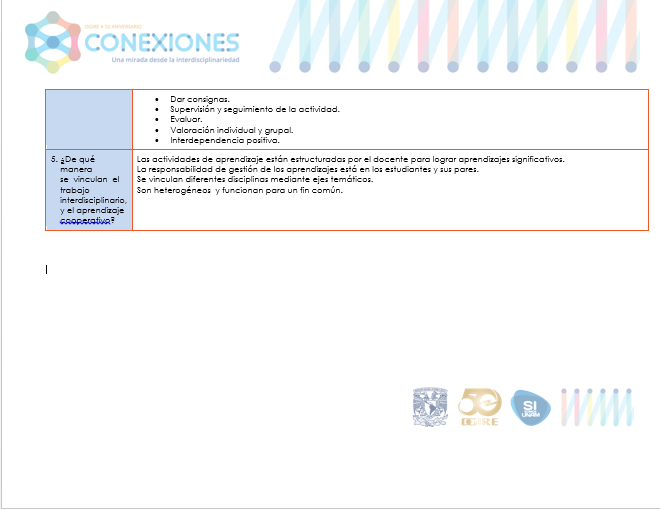 34
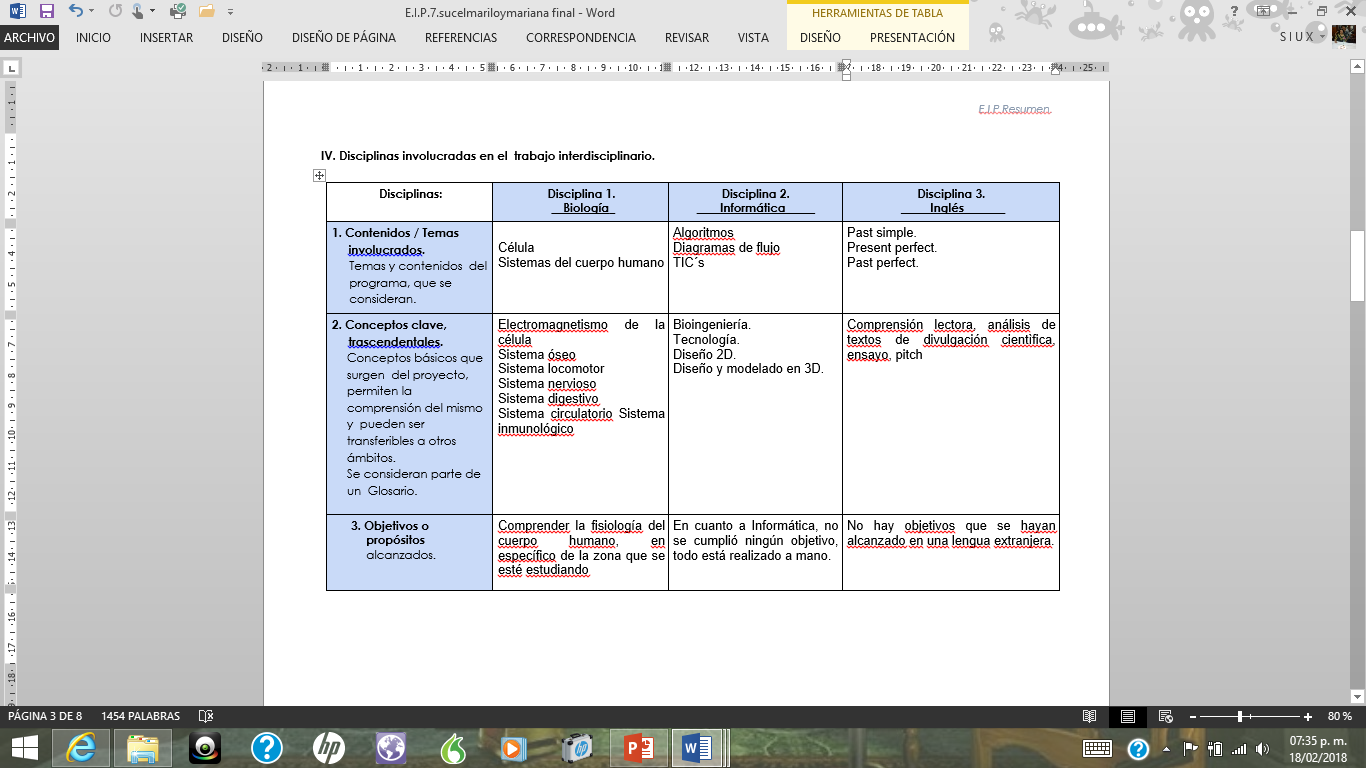 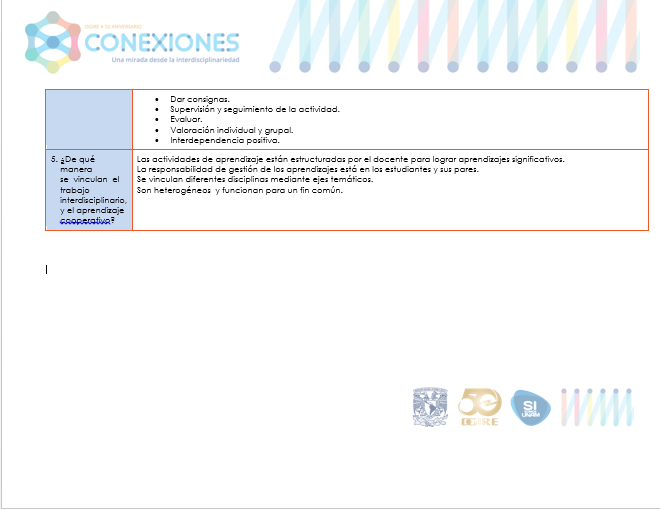 35
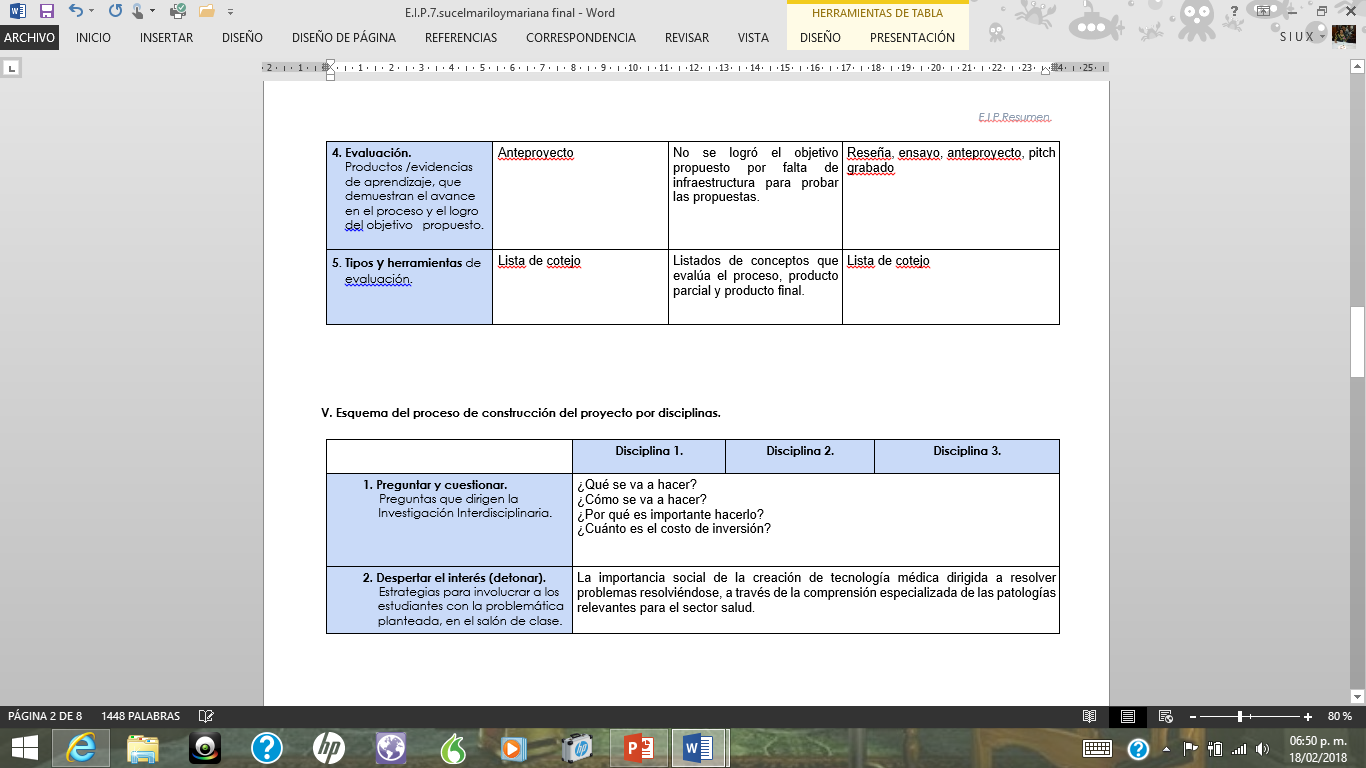 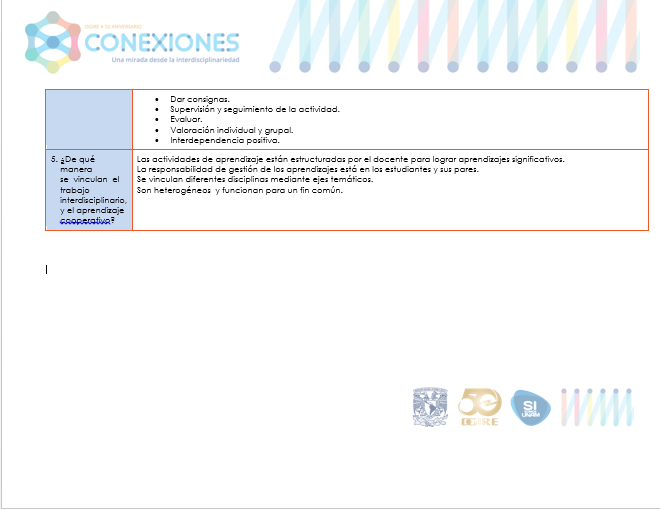 36
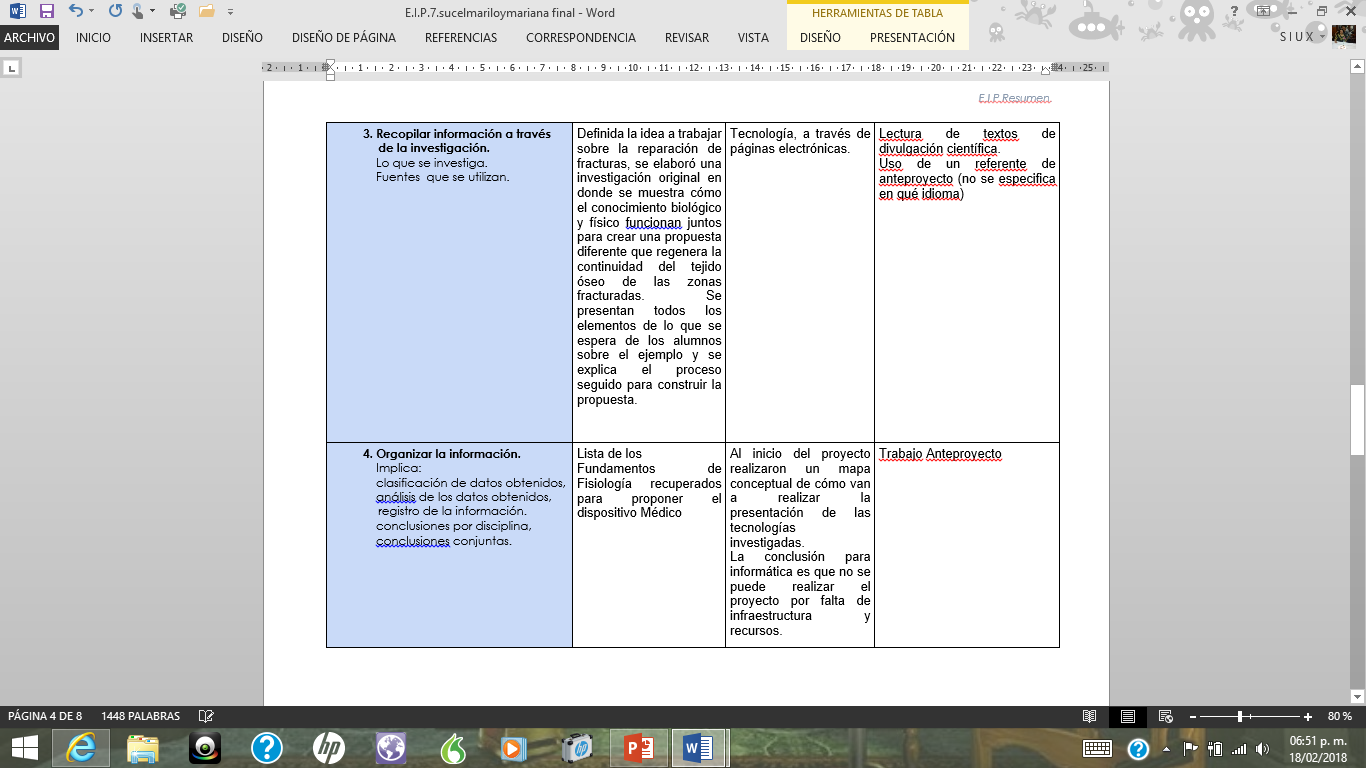 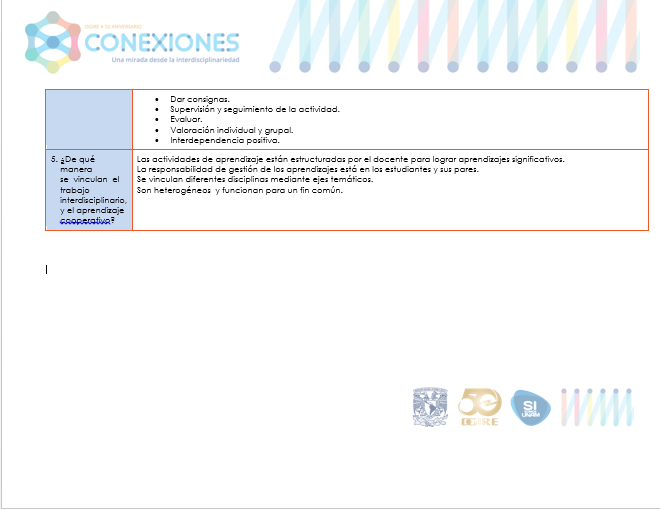 37
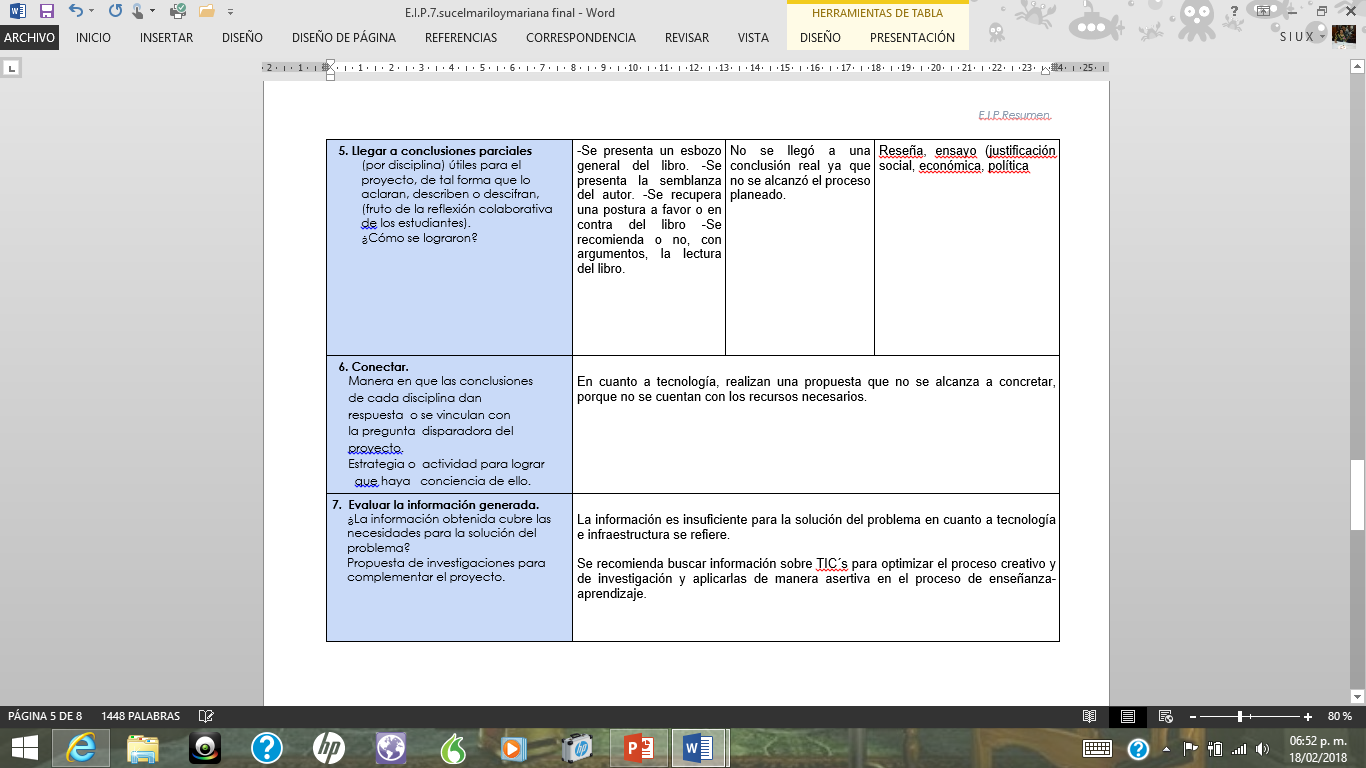 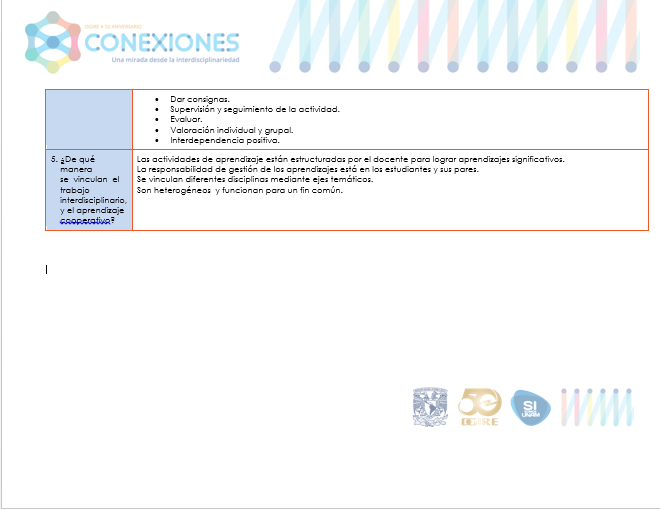 38
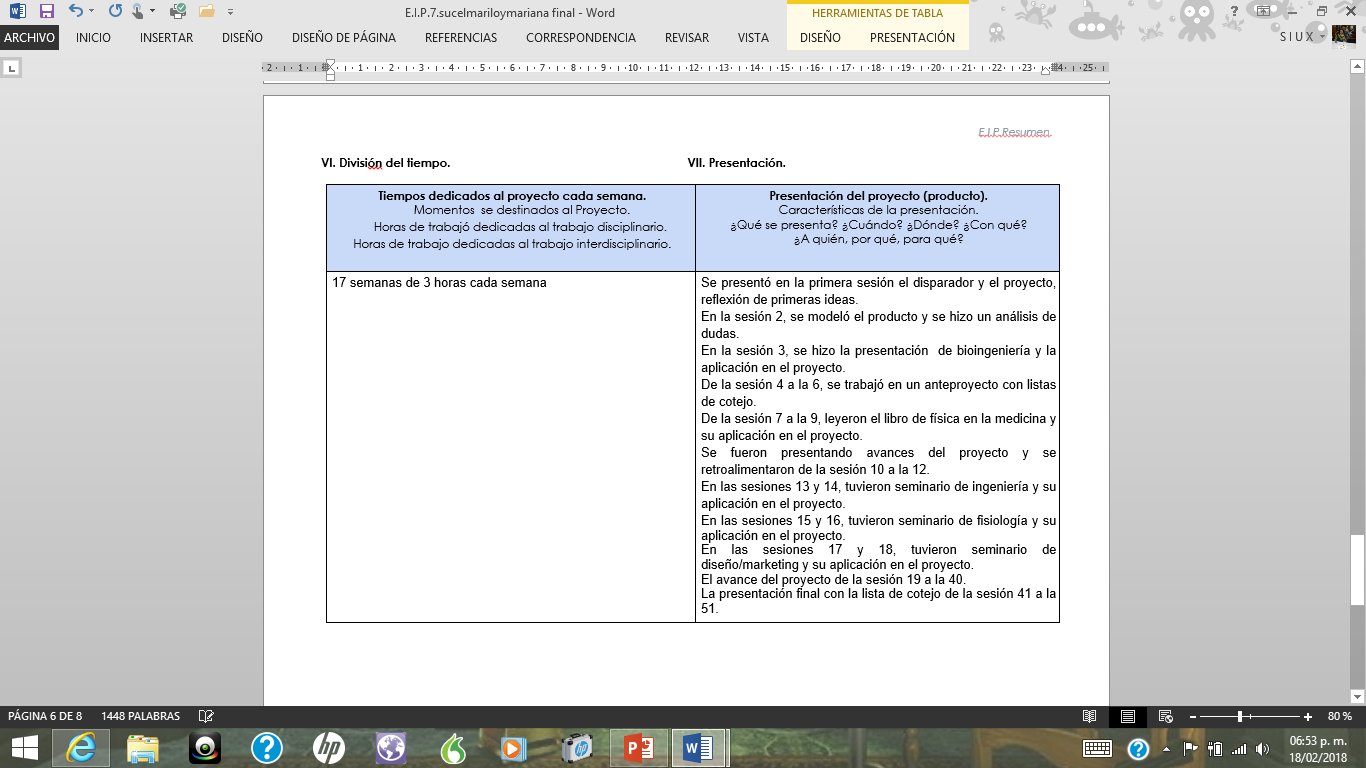 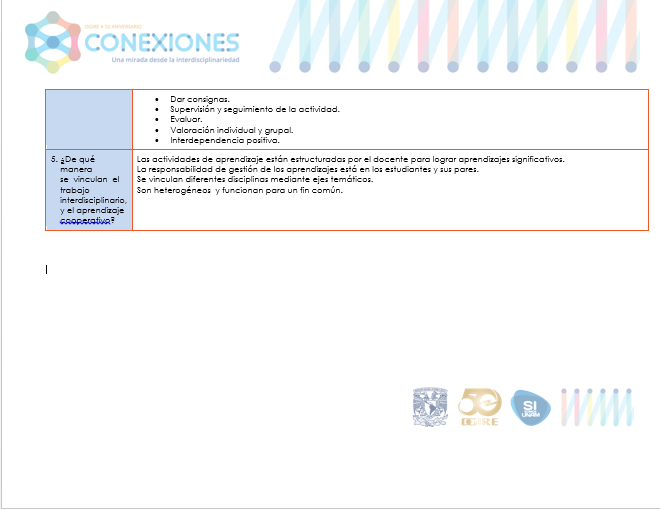 39
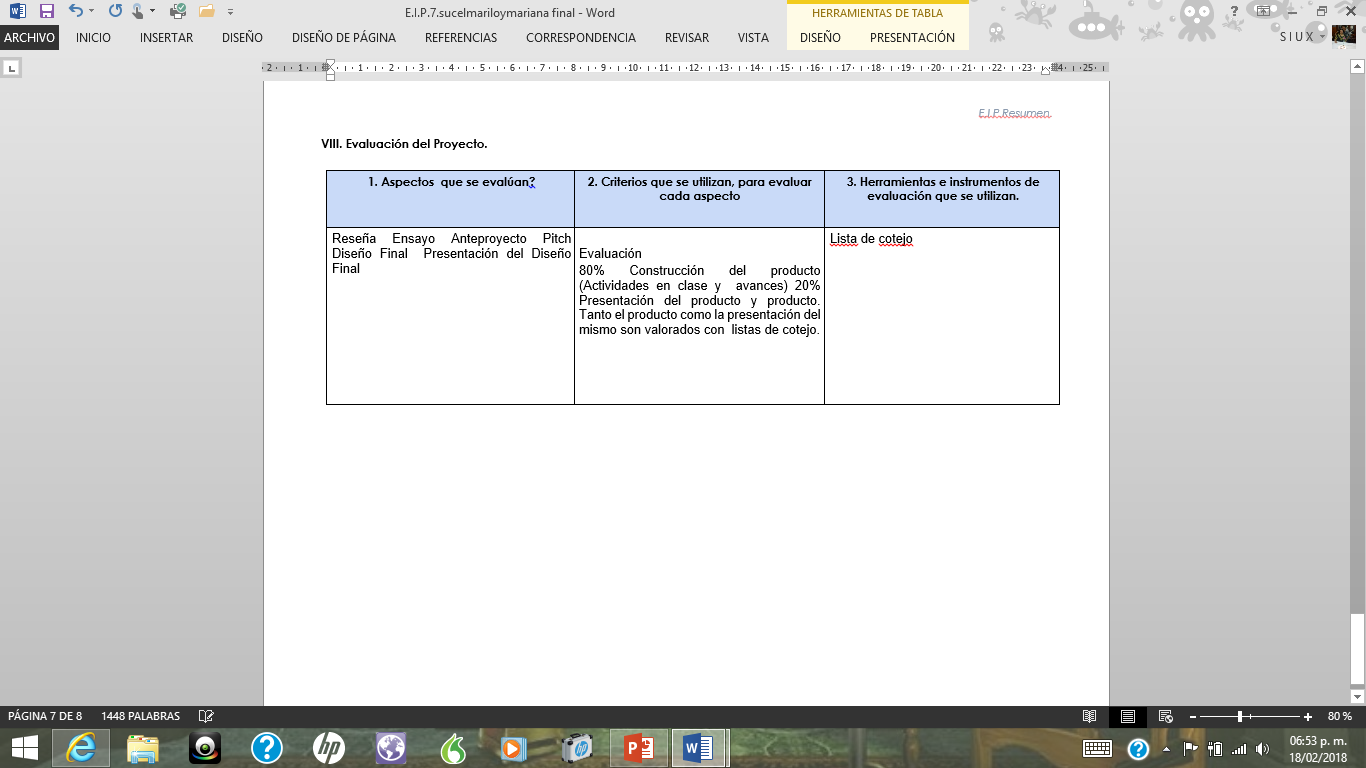 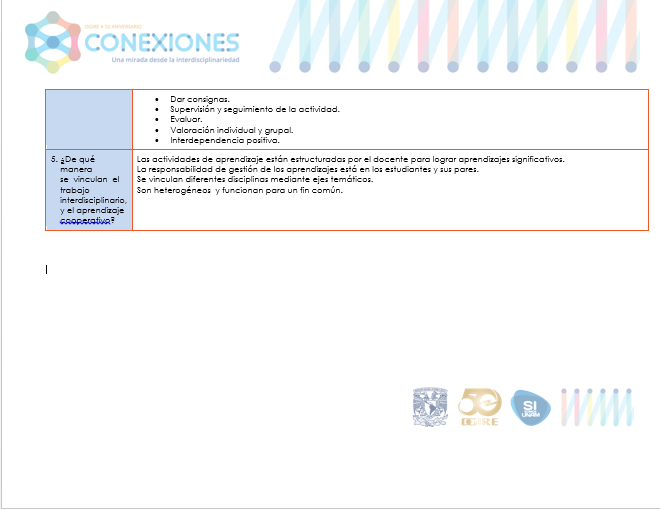 40
PRODUCTO 8     ELABORACIÓN DE PROYECTO
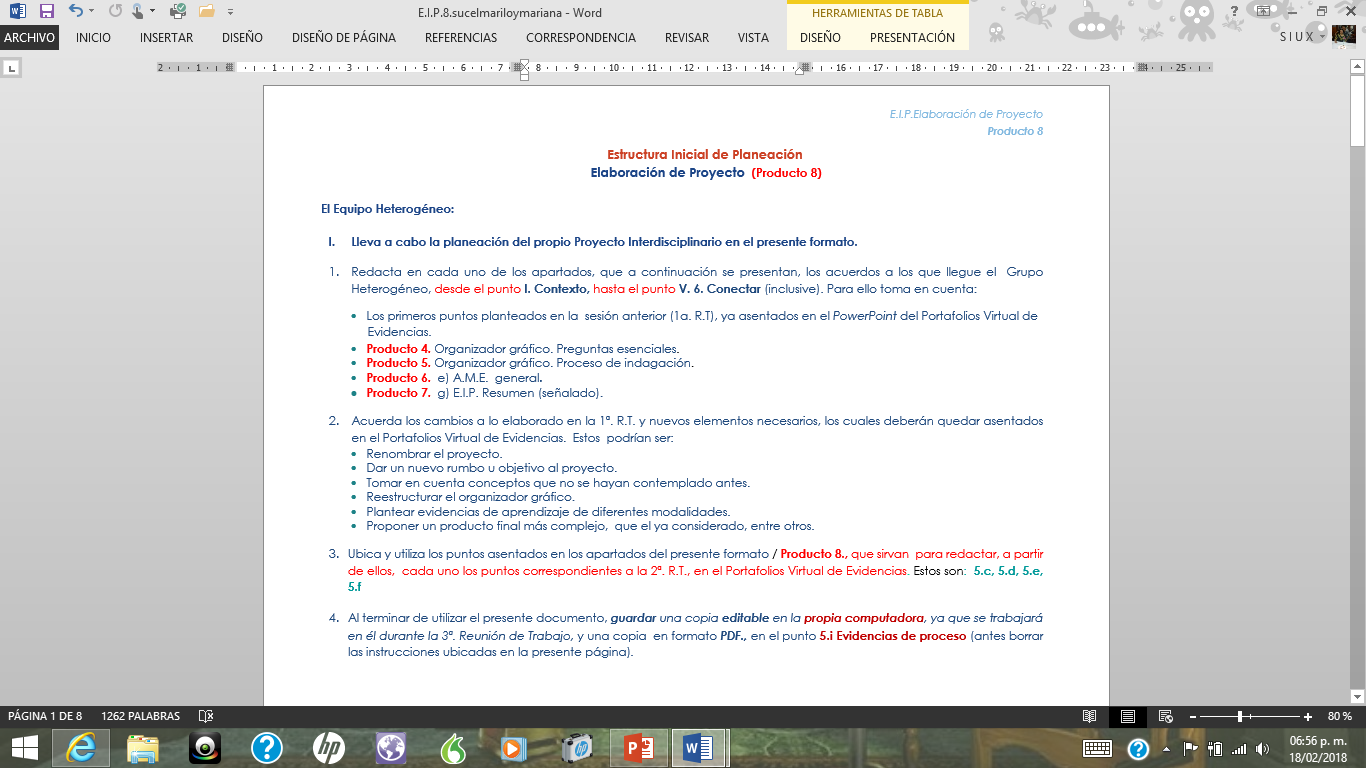 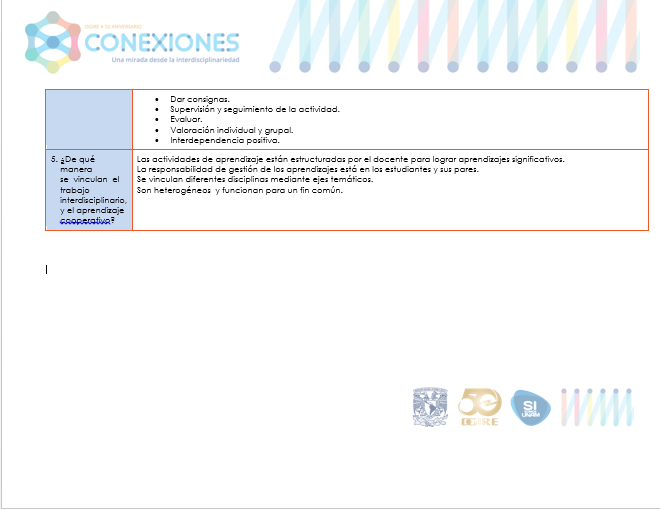 41
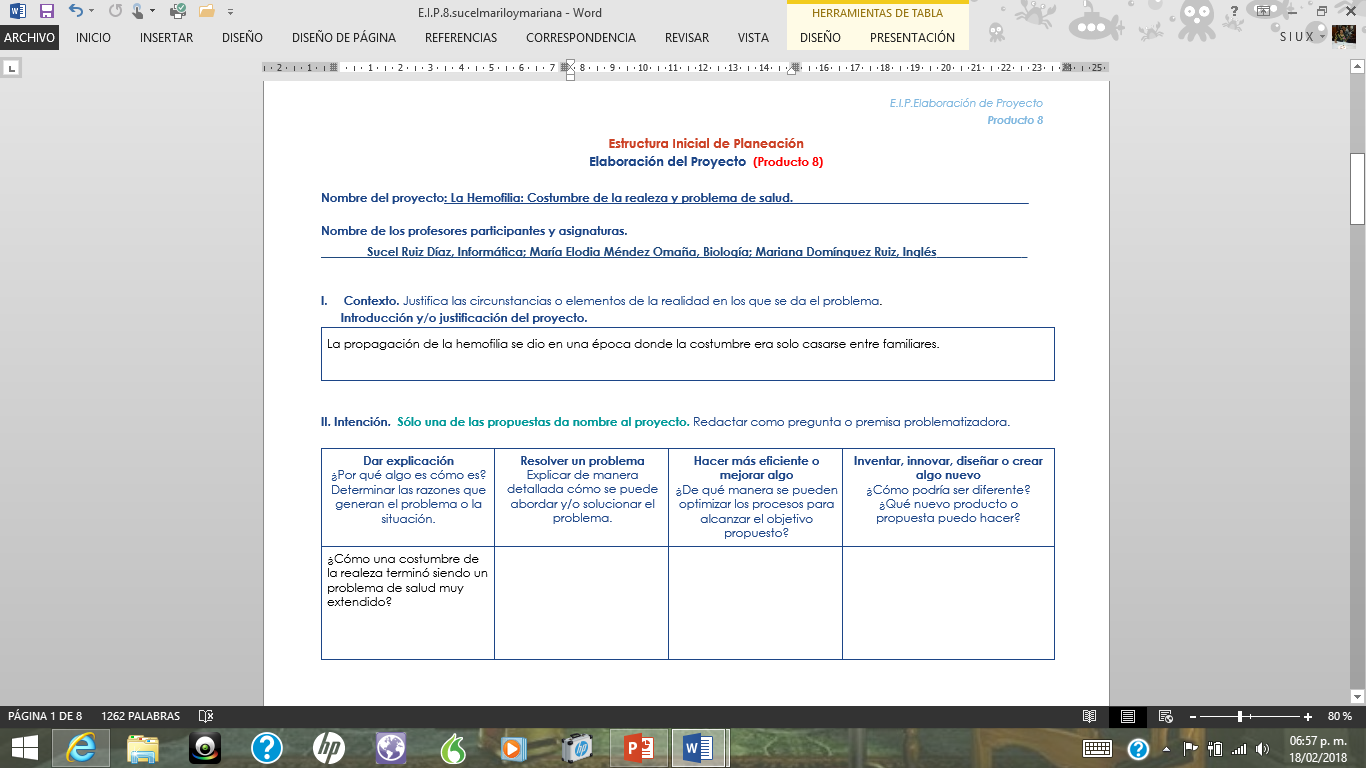 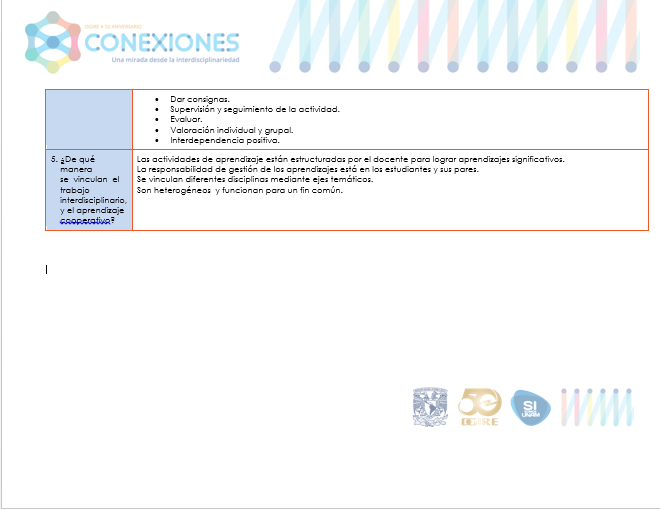 42
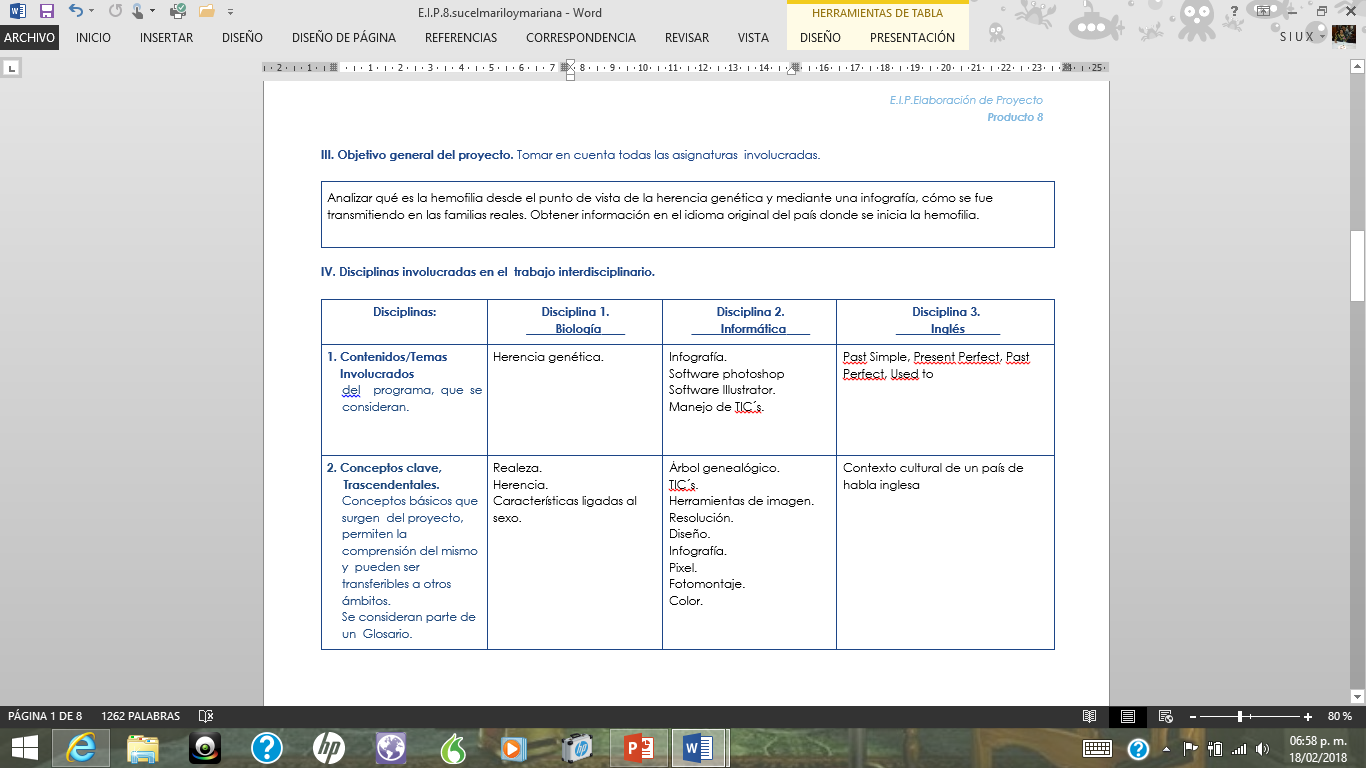 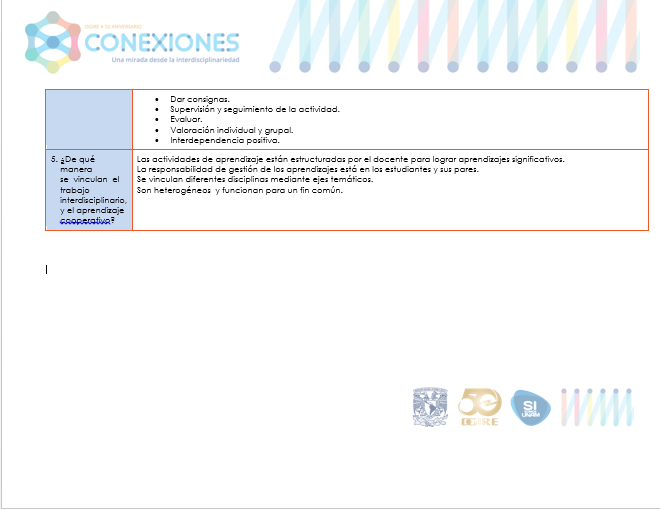 43
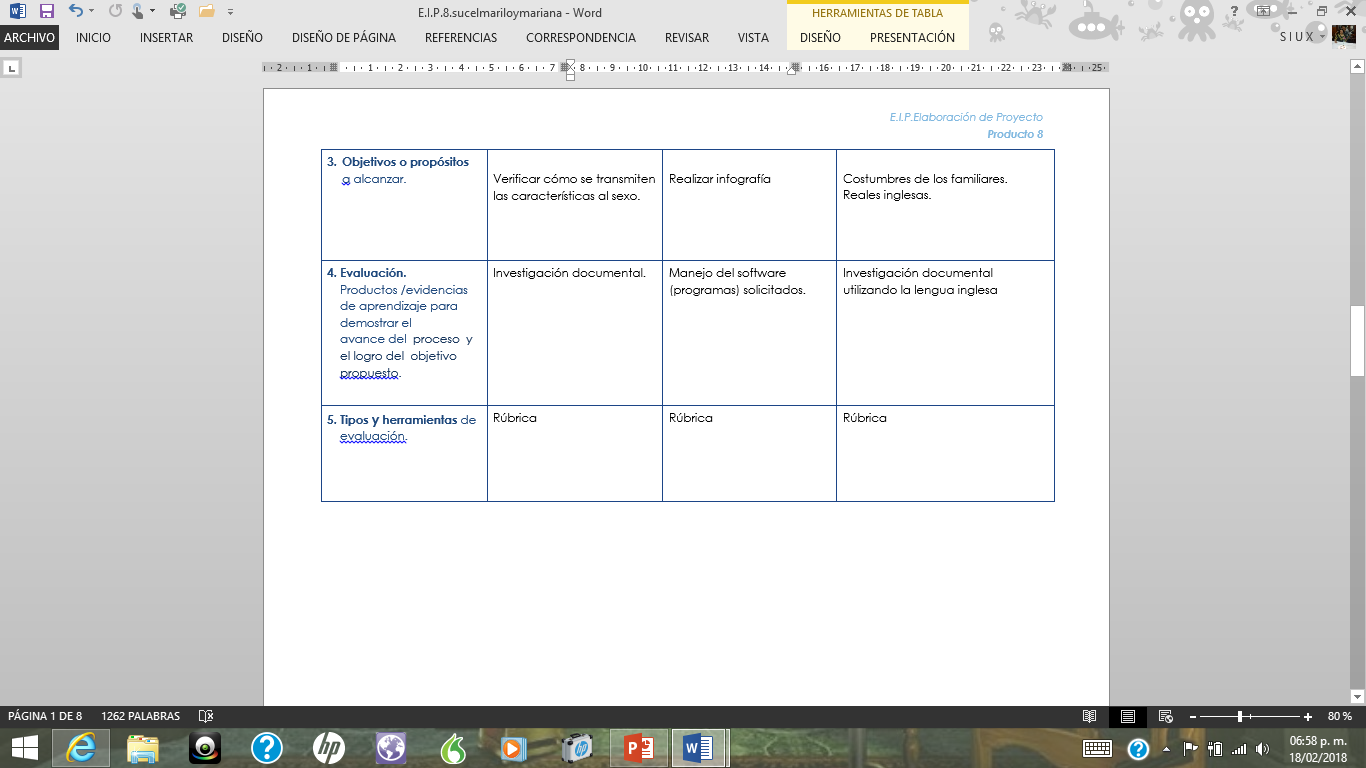 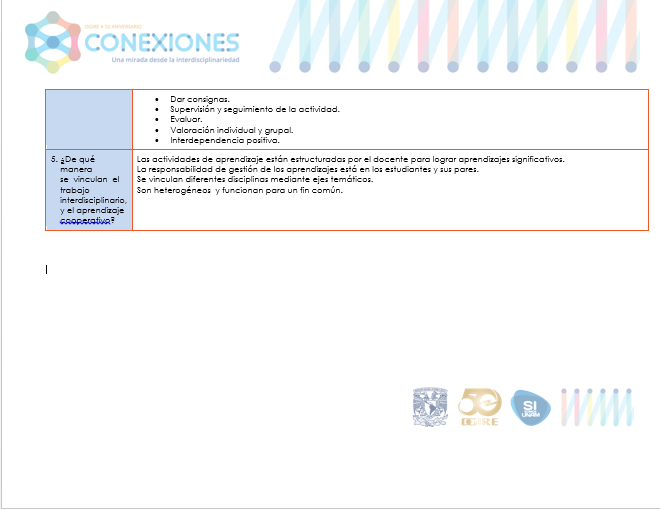 44
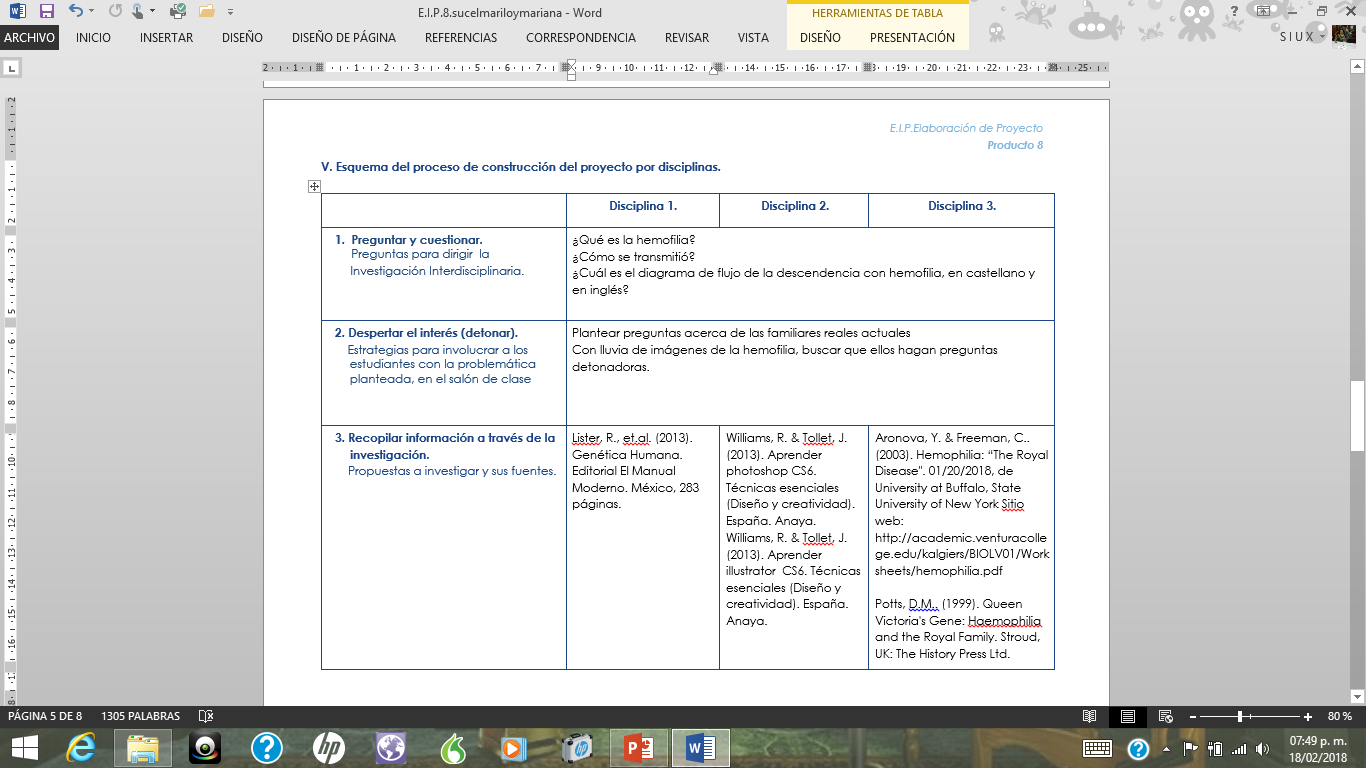 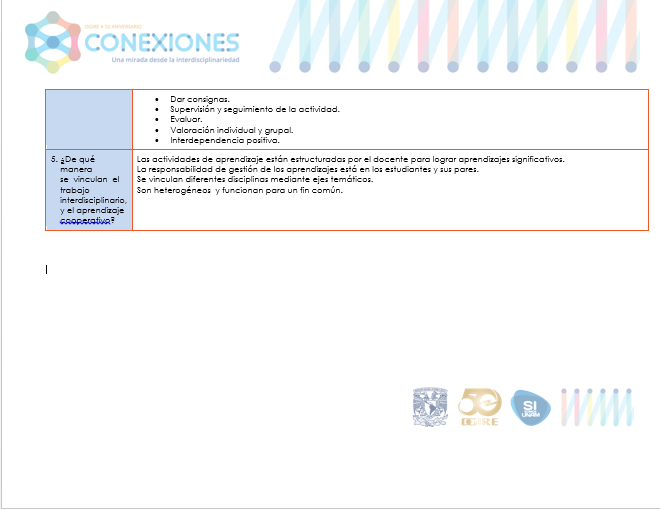 45
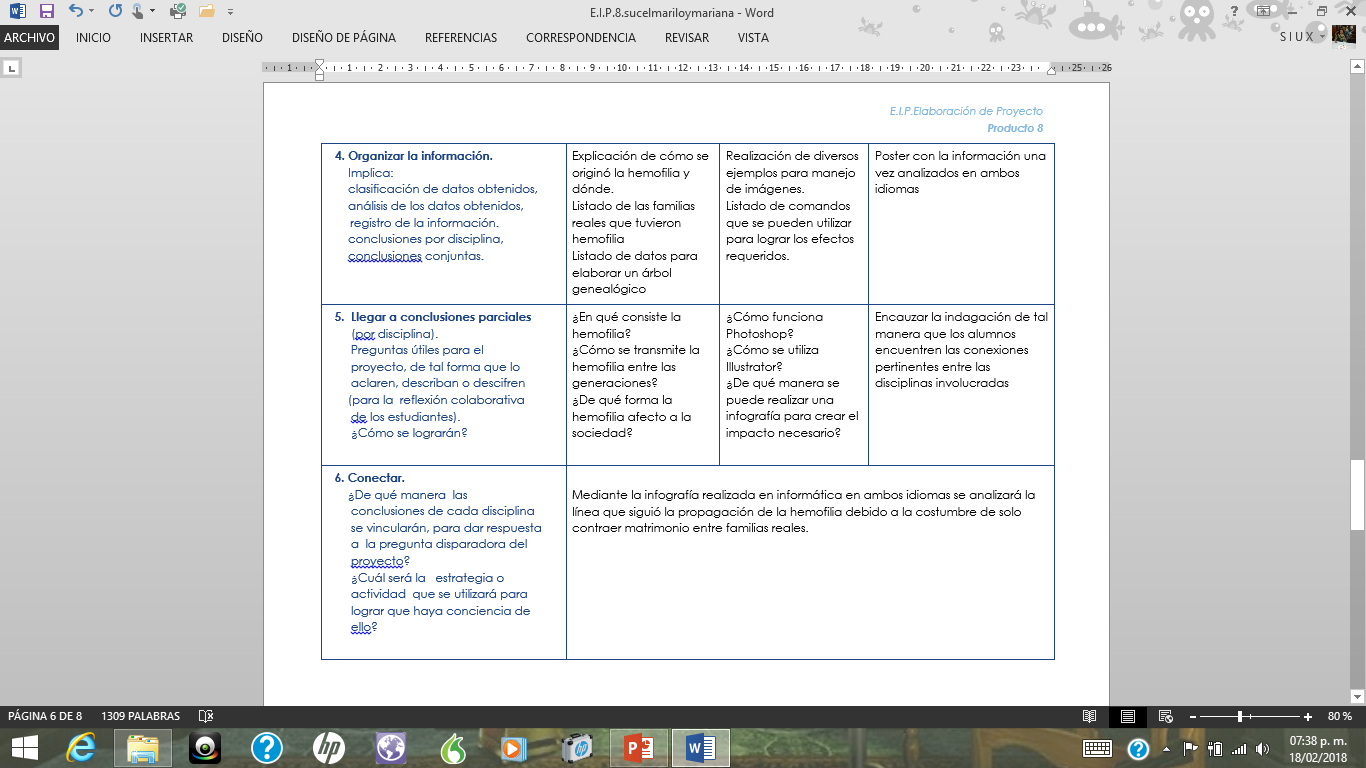 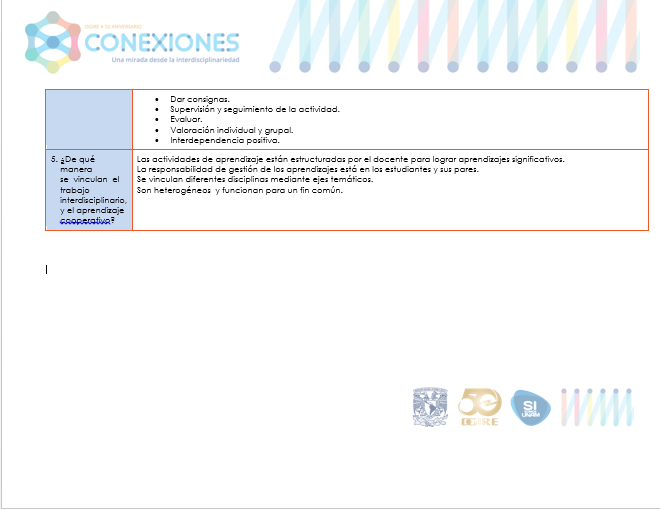 46
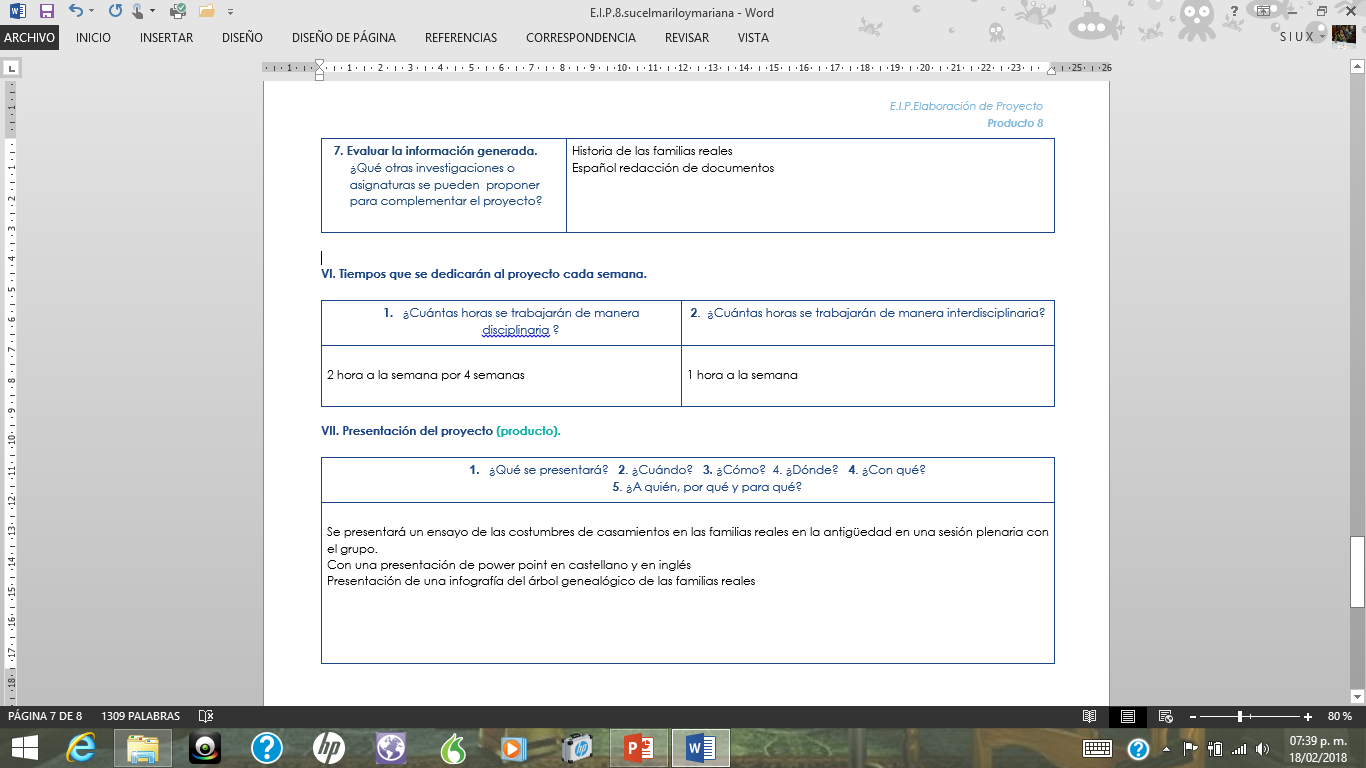 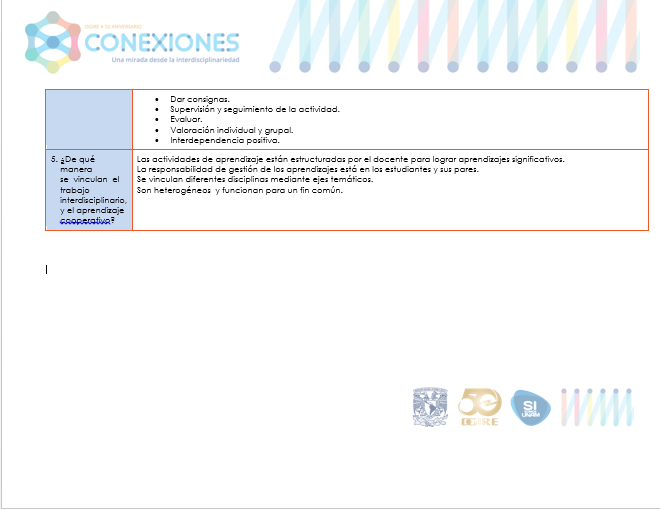 47
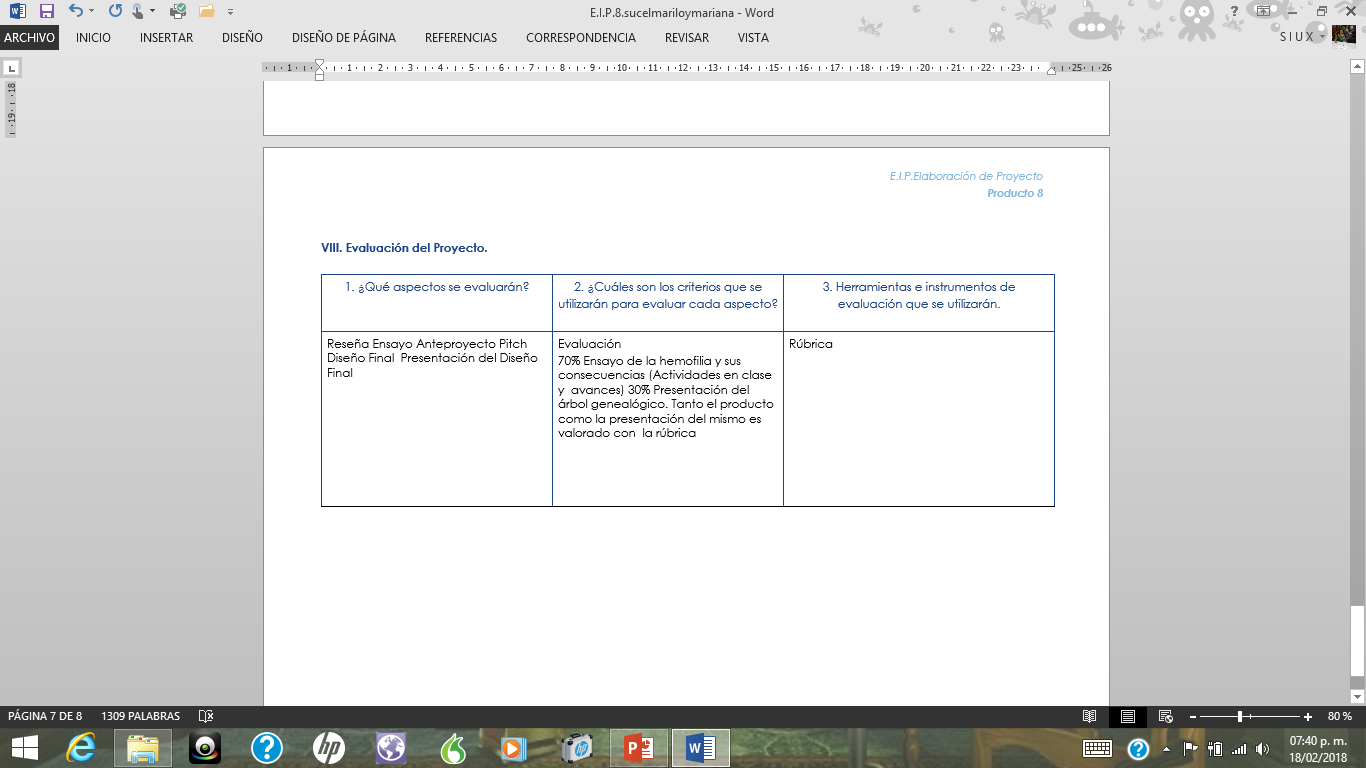 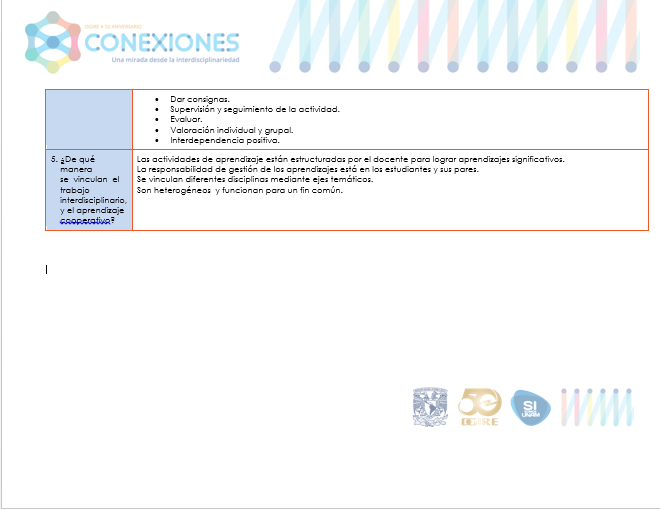 48
PRODUCTO 9EVIDENCIAS   FOTOS DE TRABAJO EN EQUIPO    2ª REUNIÓN
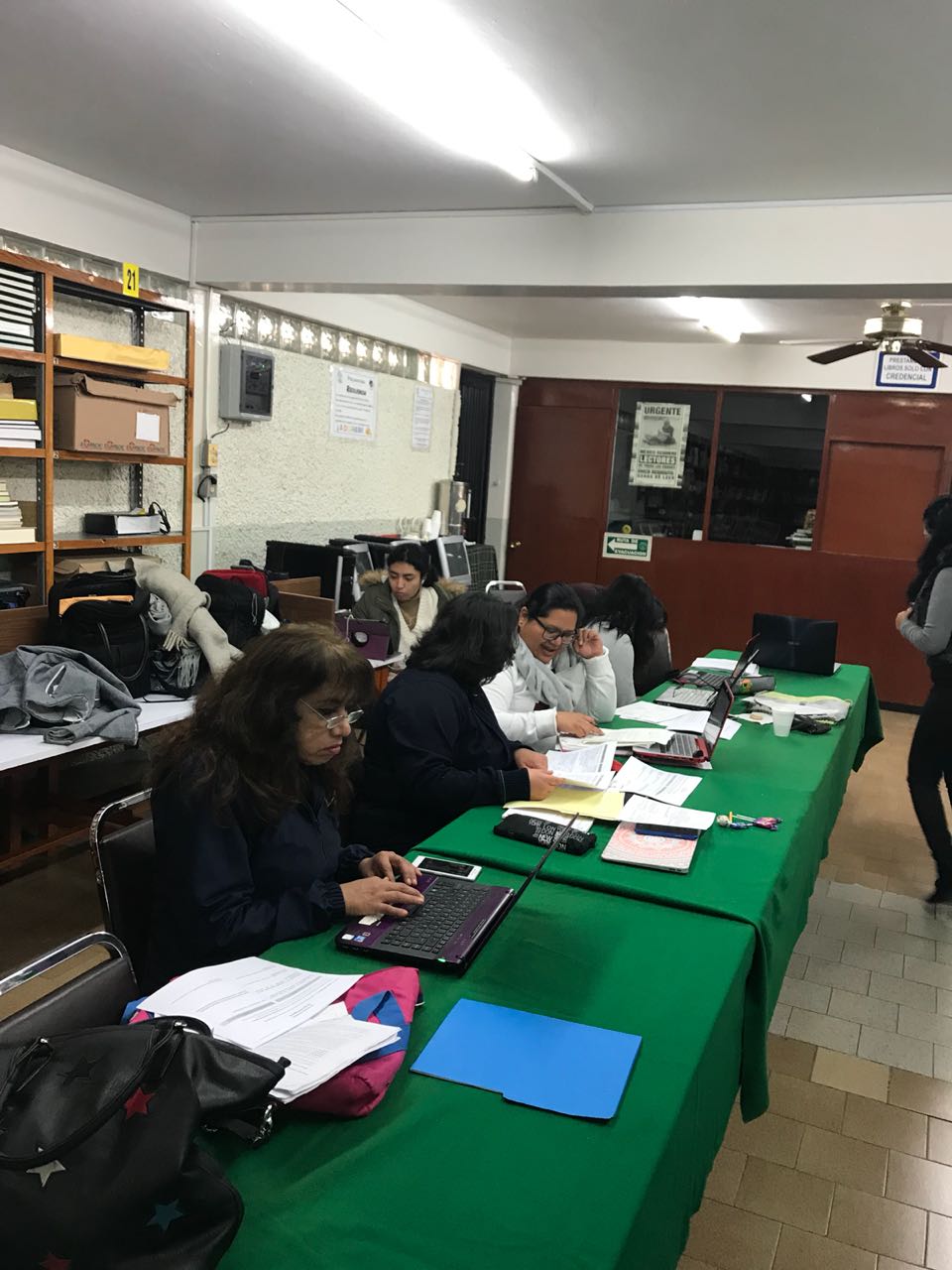 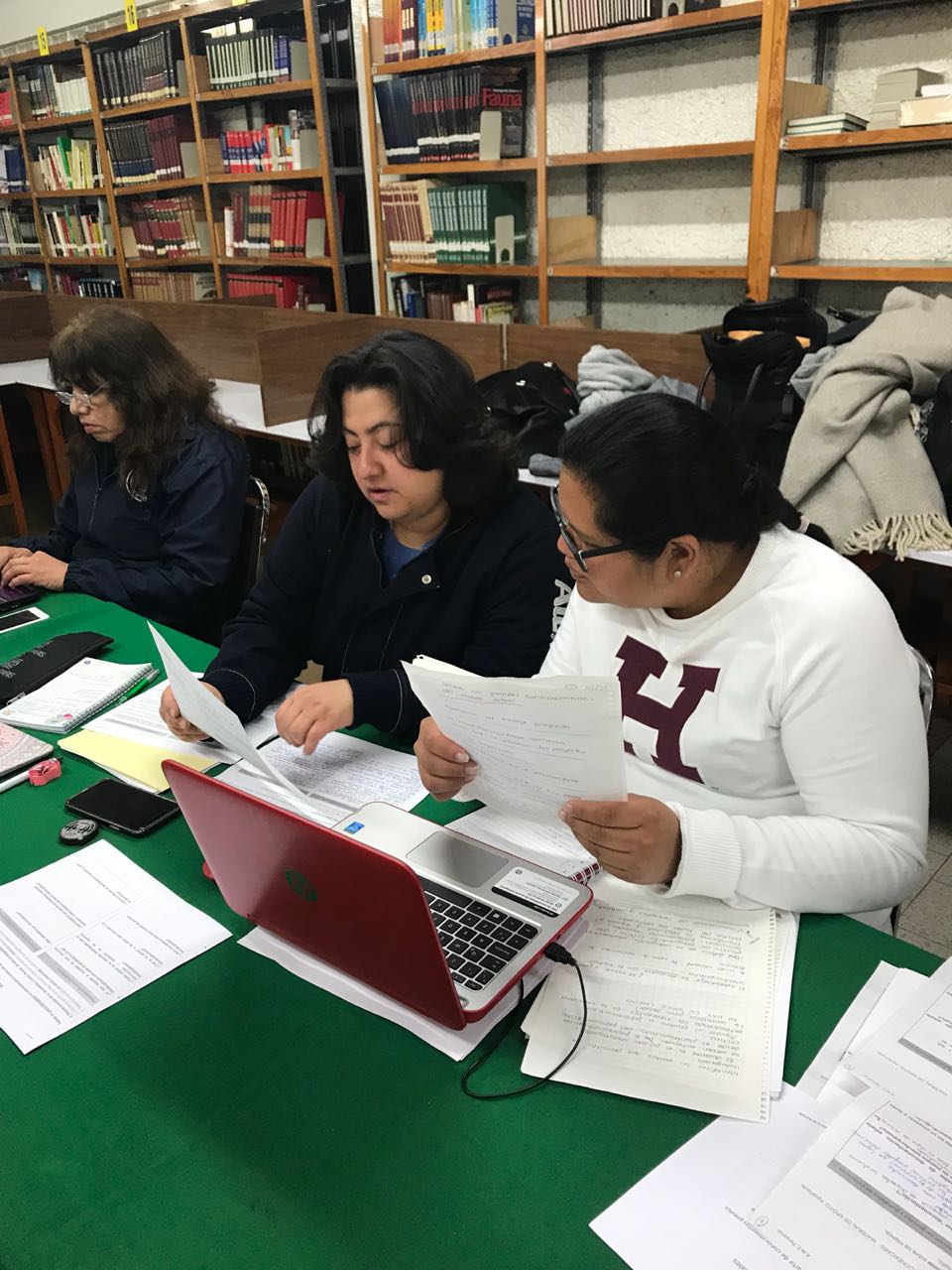 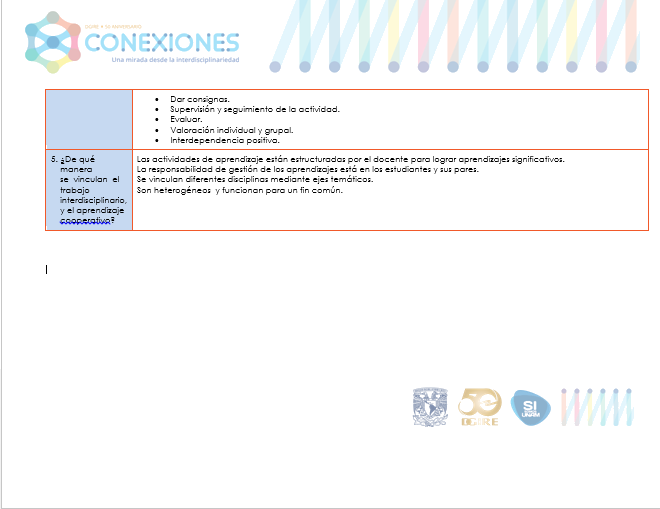 49
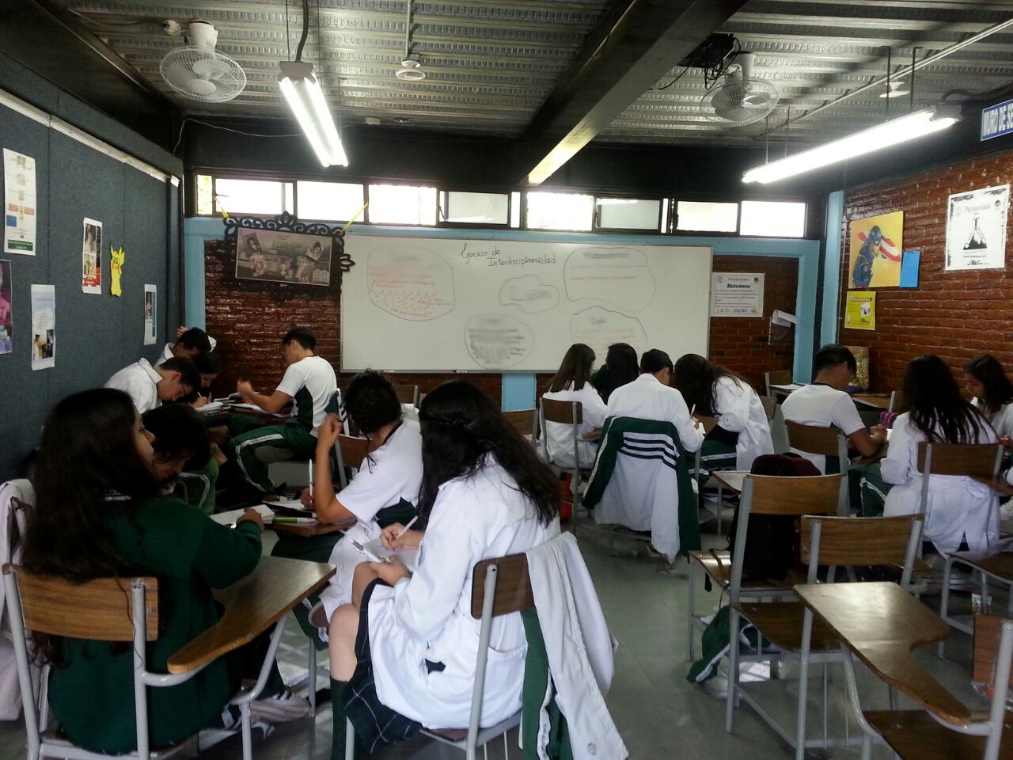 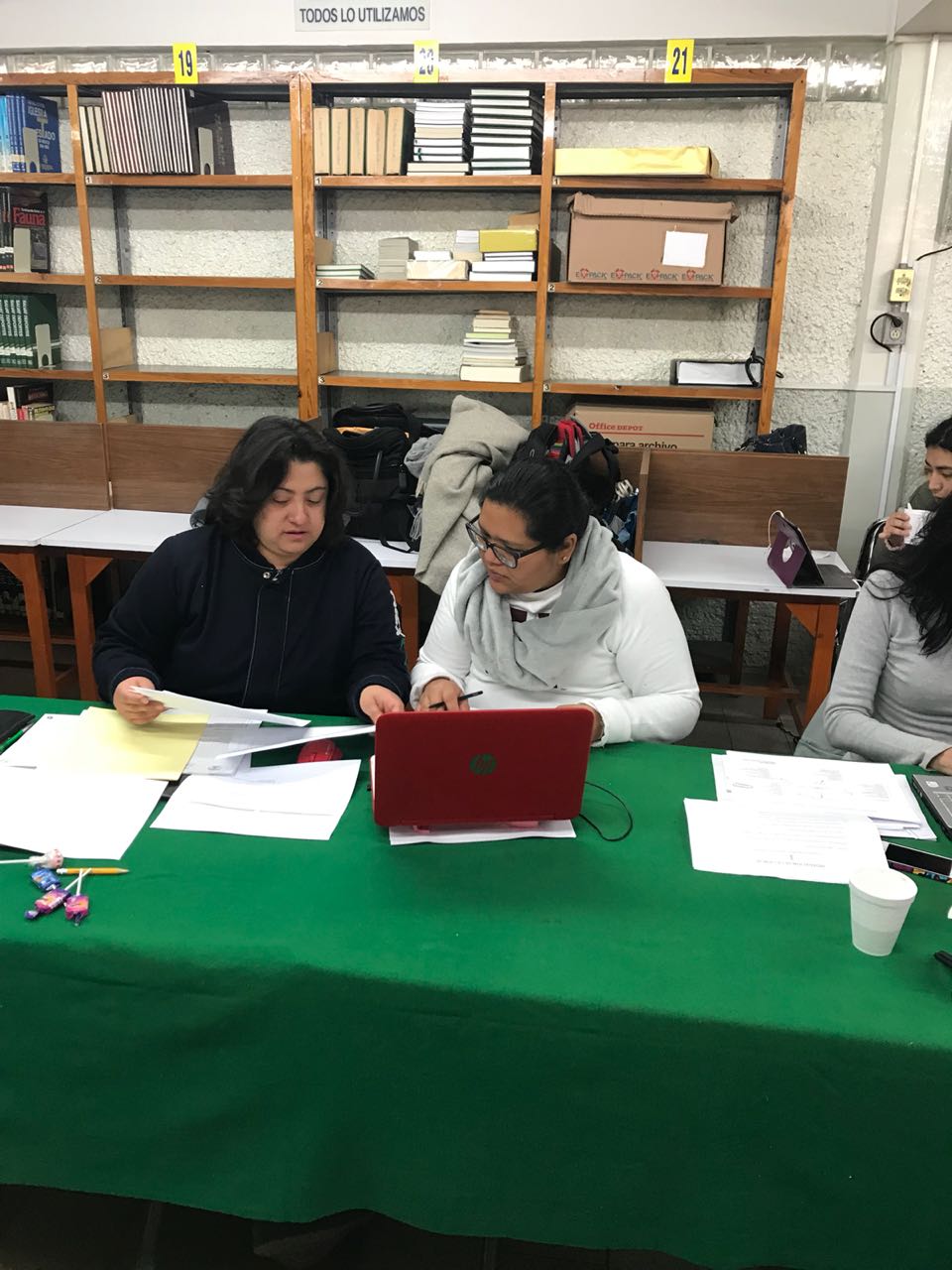 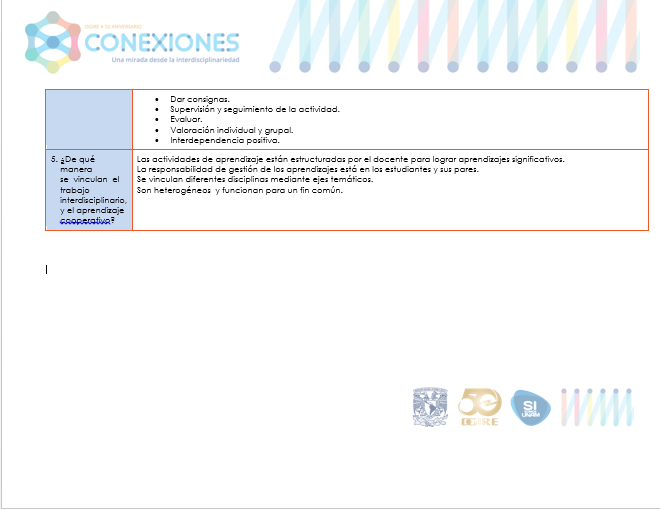 50
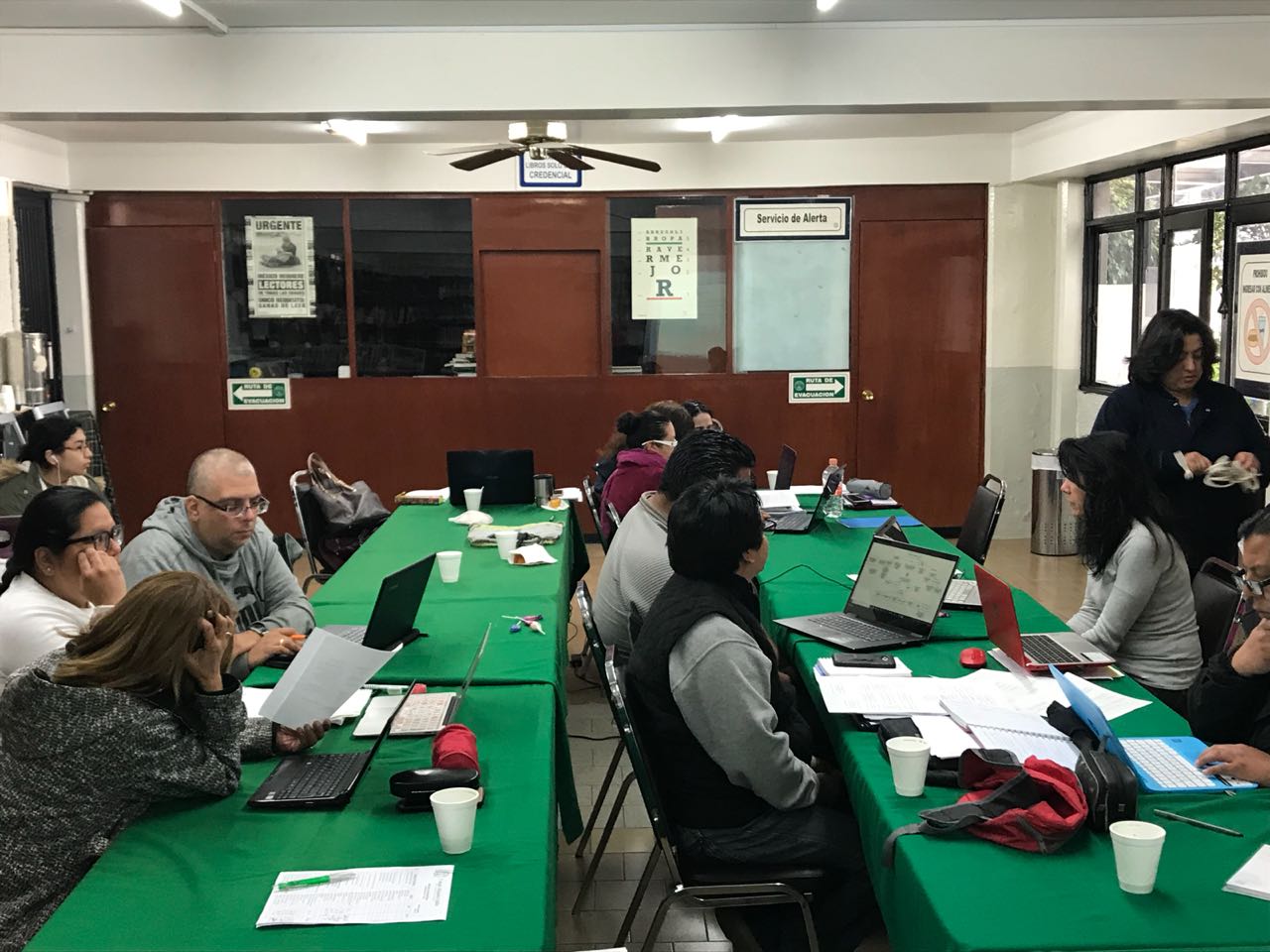 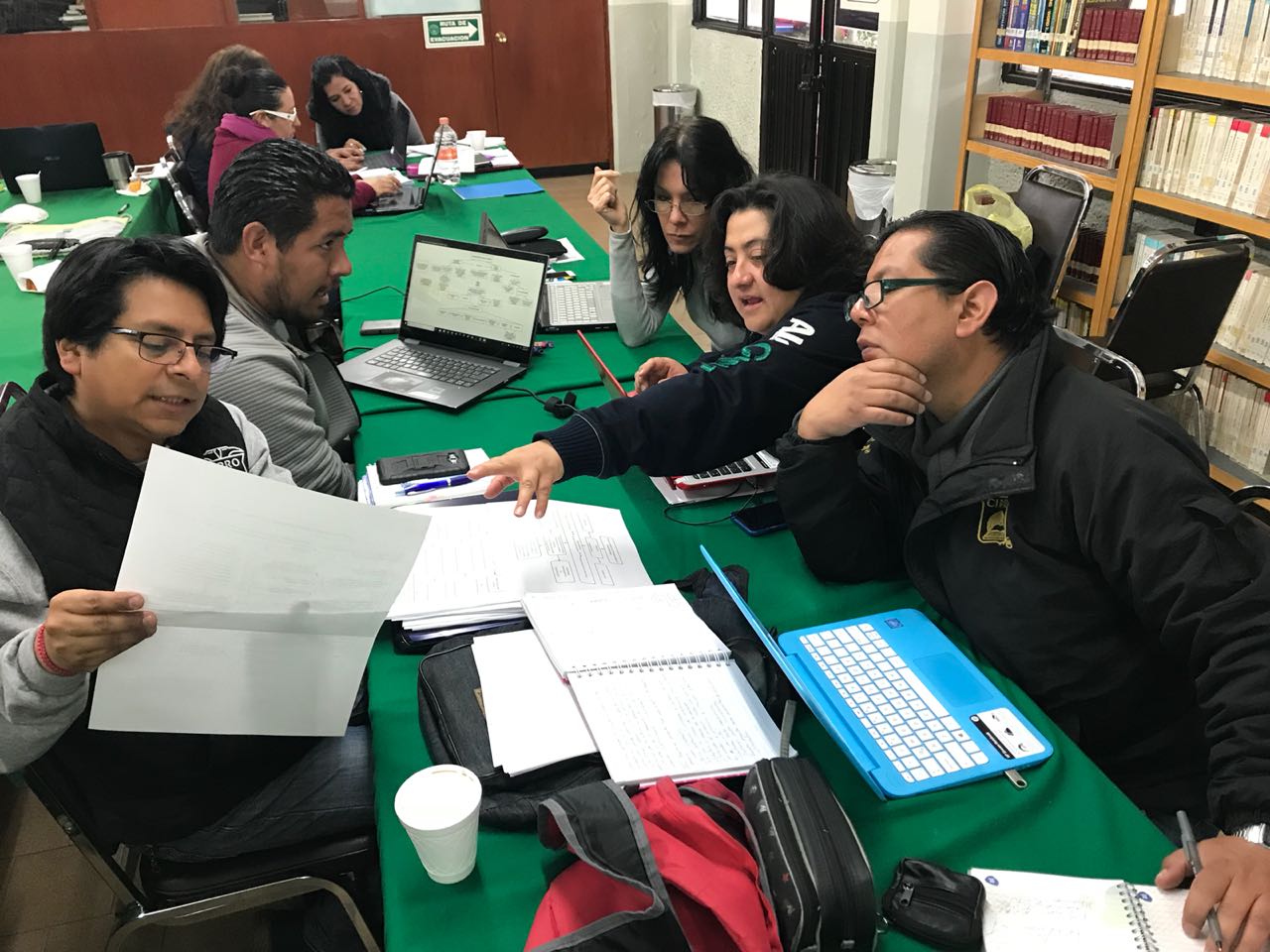 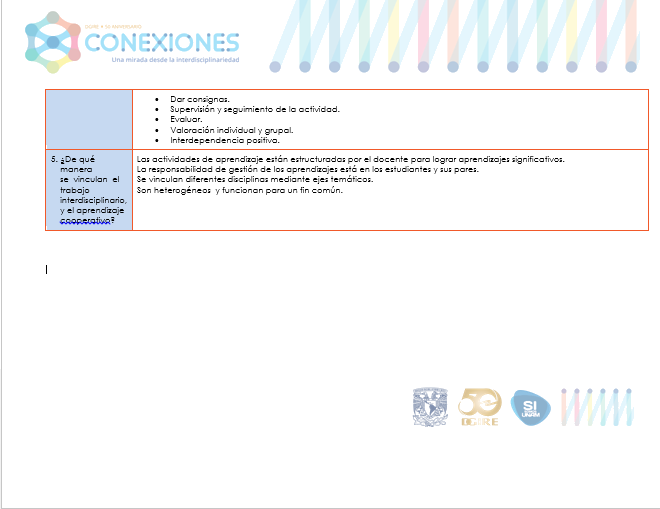 51
PRODUCTO 10Evaluación. Tipos, herramientas y productos de Aprendizaje
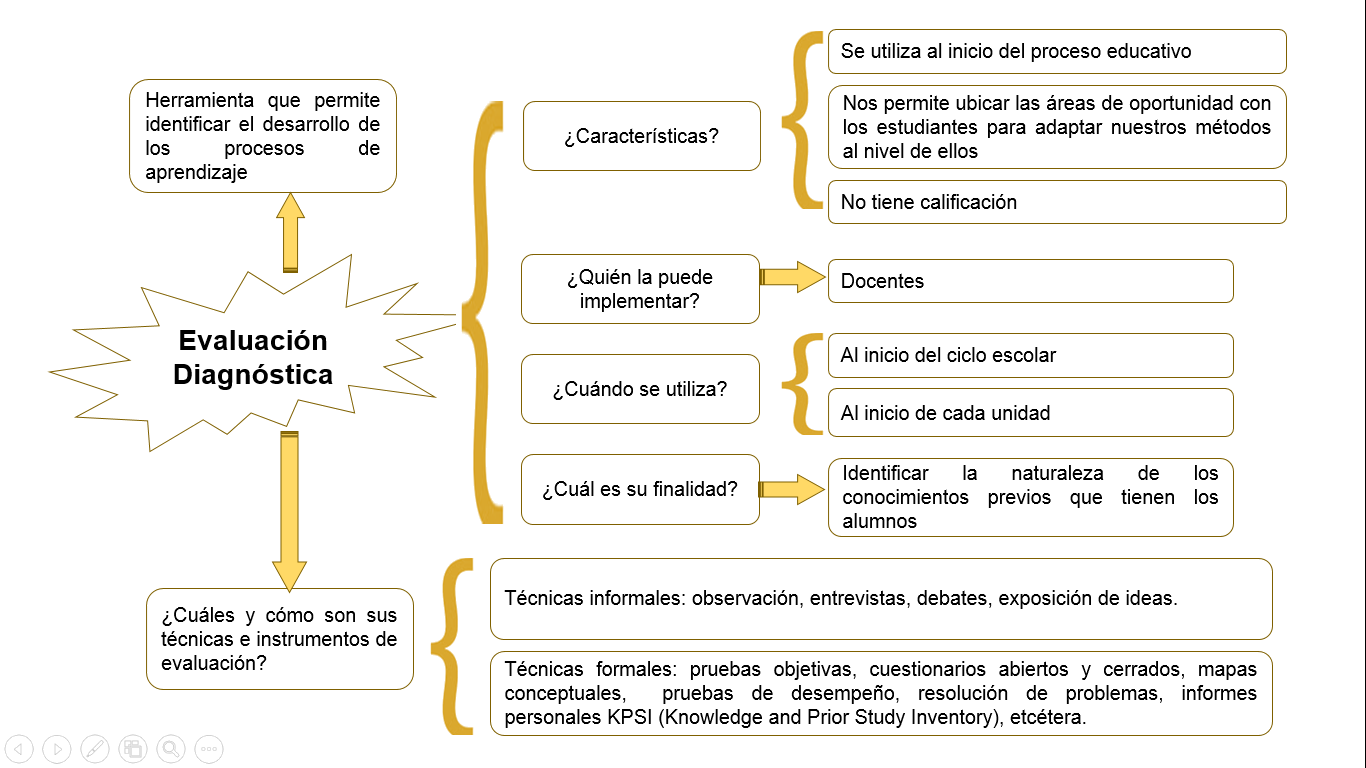 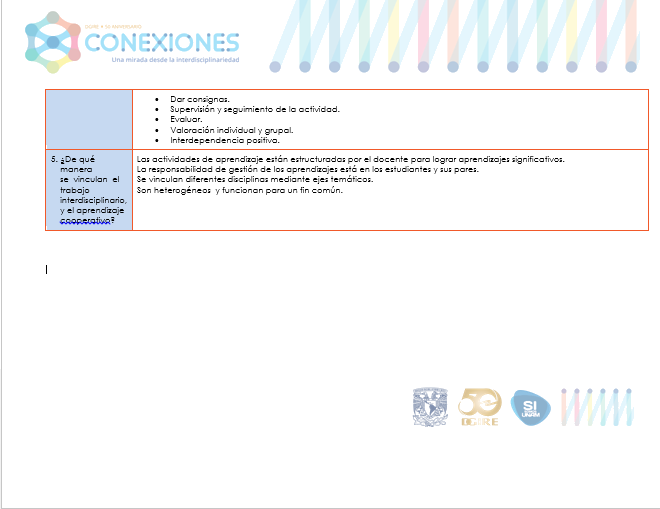 52
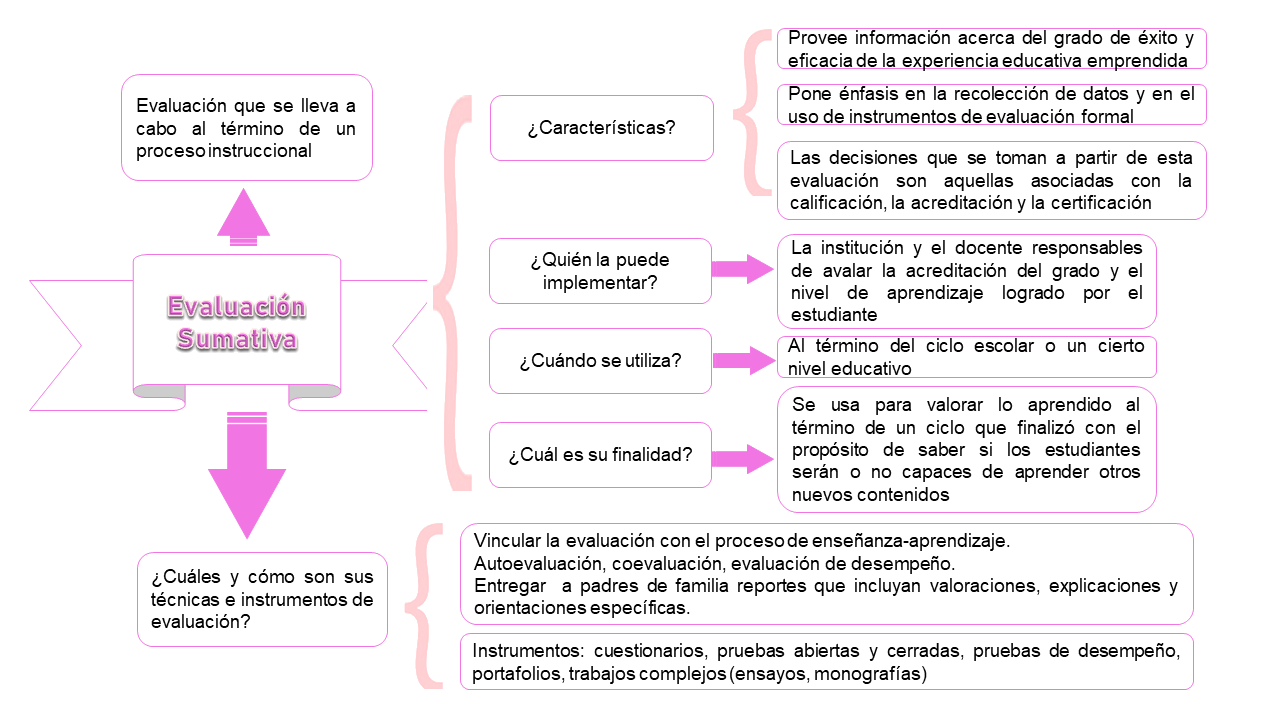 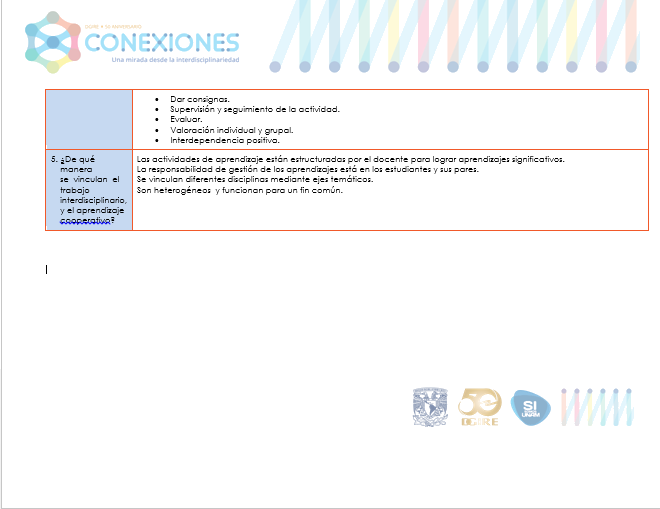 53
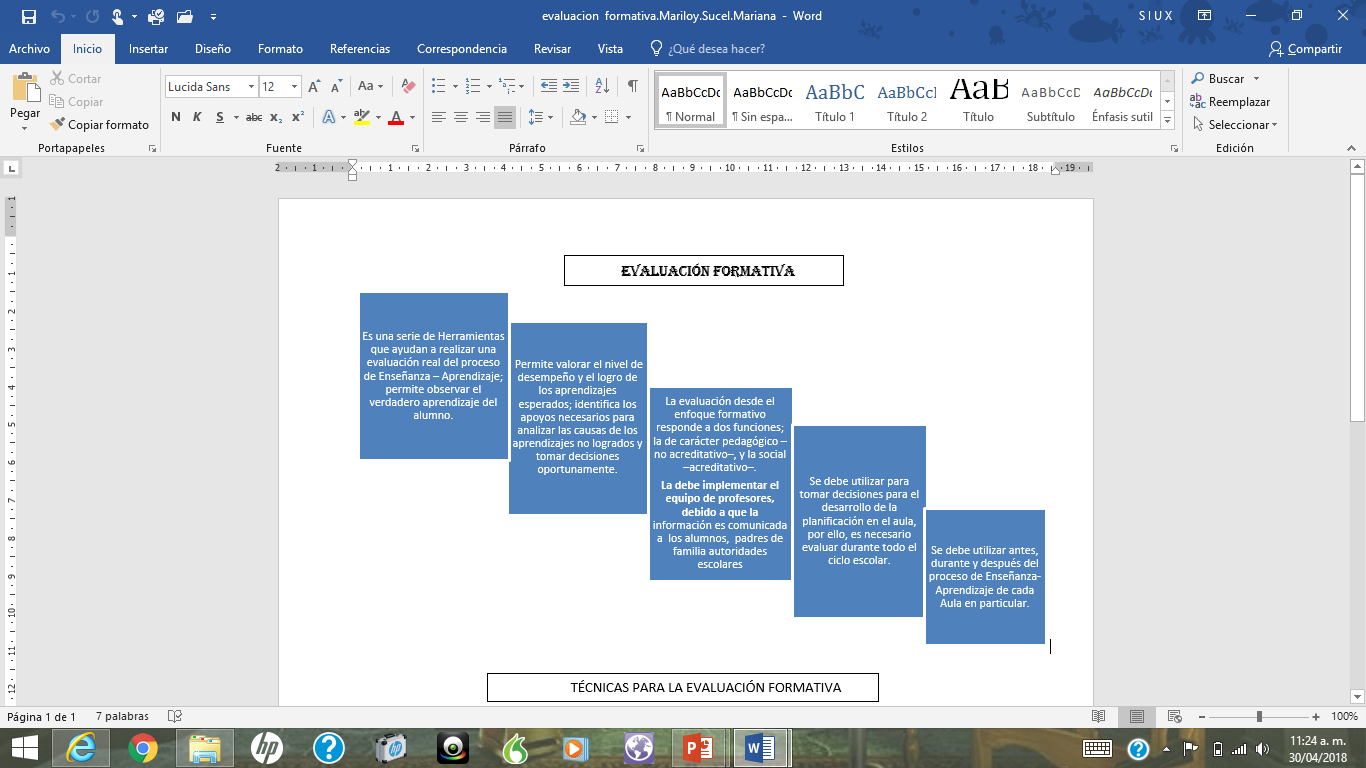 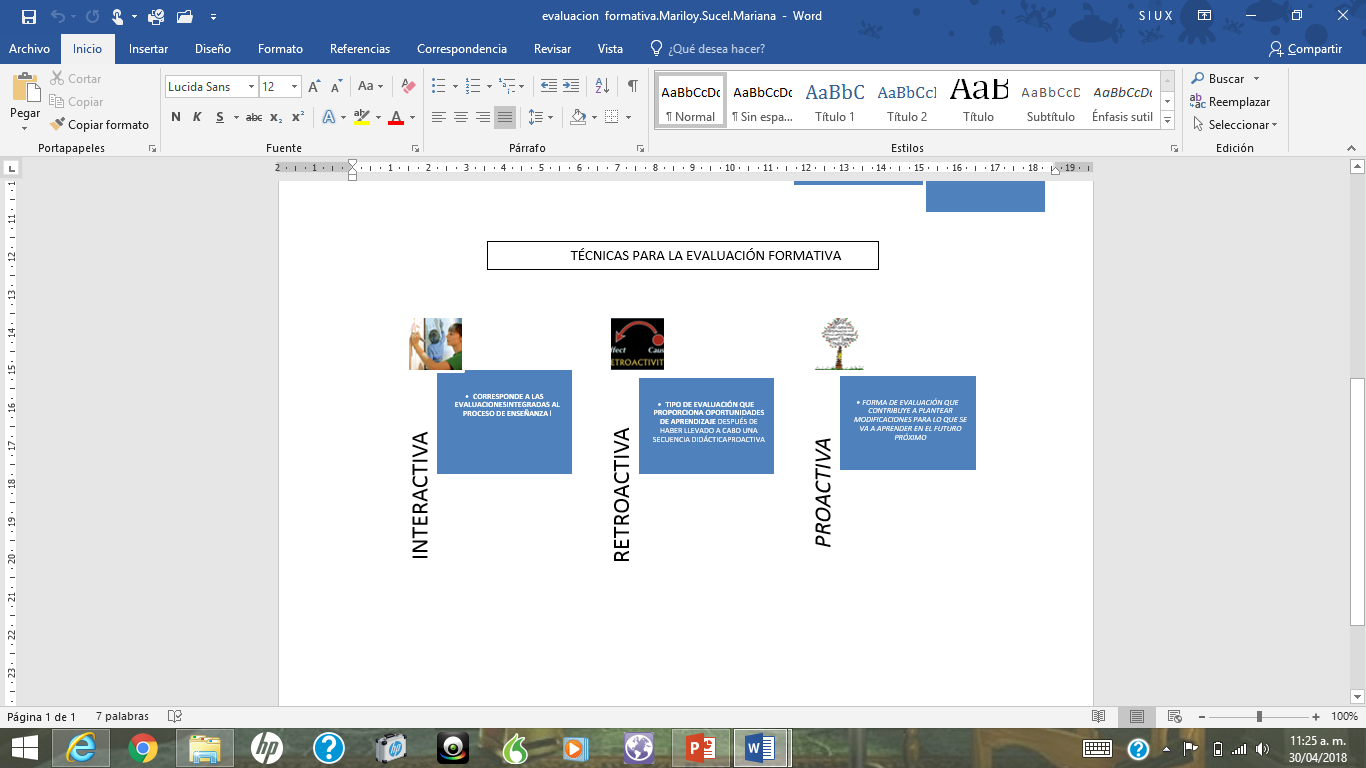 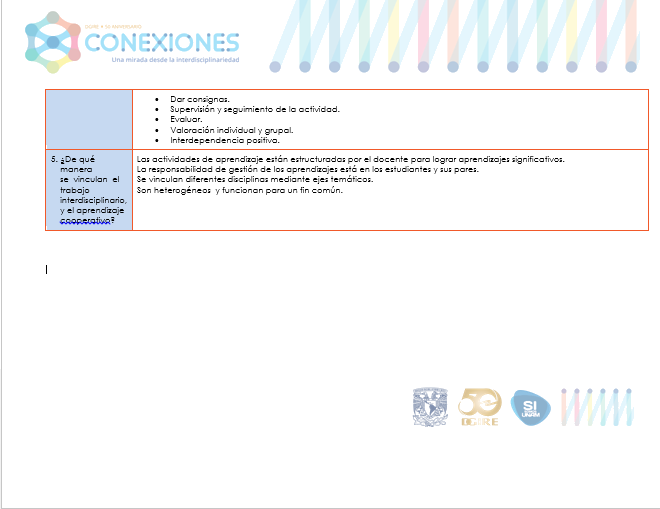 54
PRODUCTO 11Evaluación. Formatos. Prerrequisitos. Producto
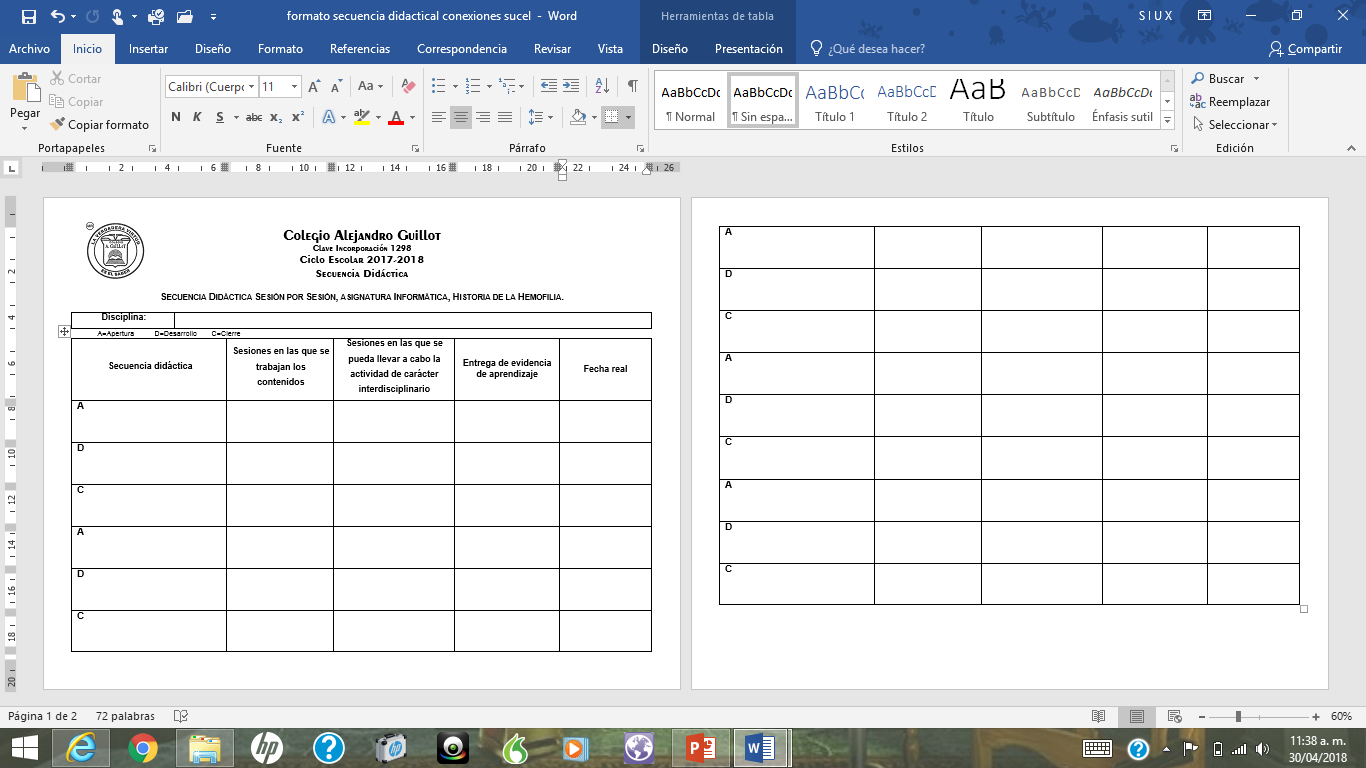 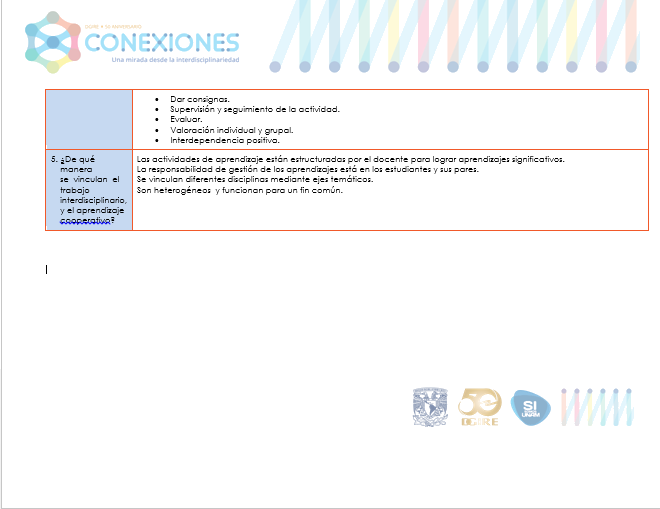 55
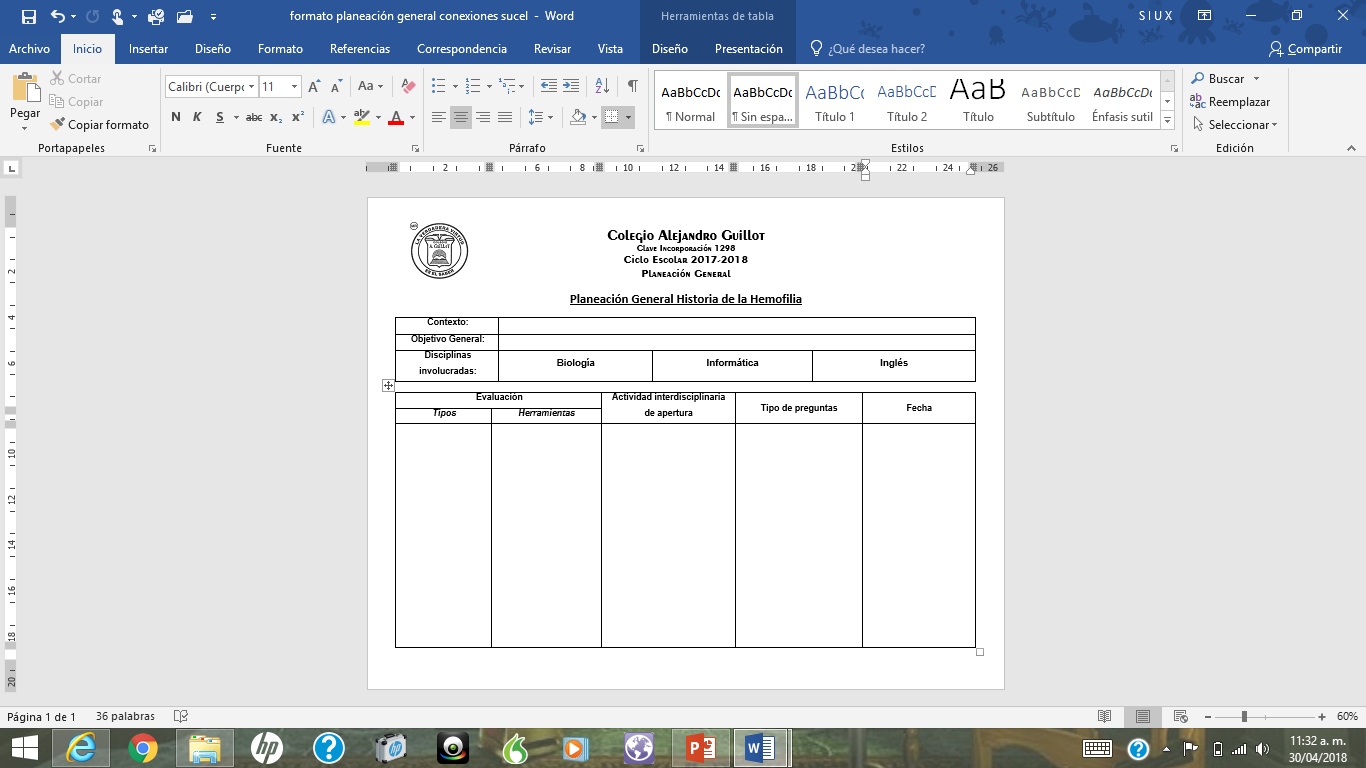 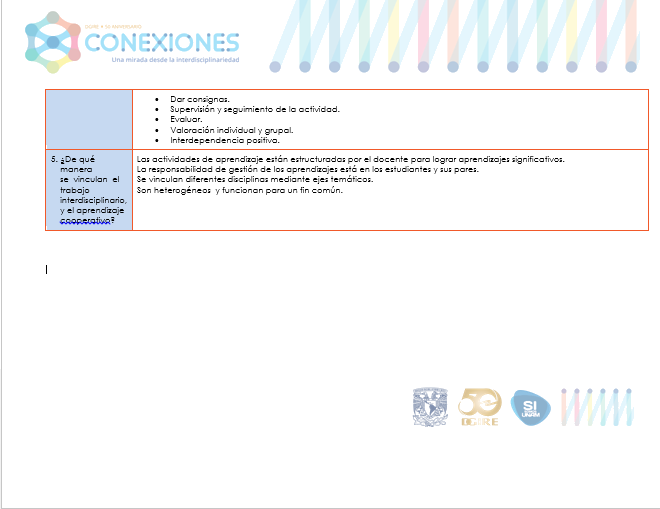 56
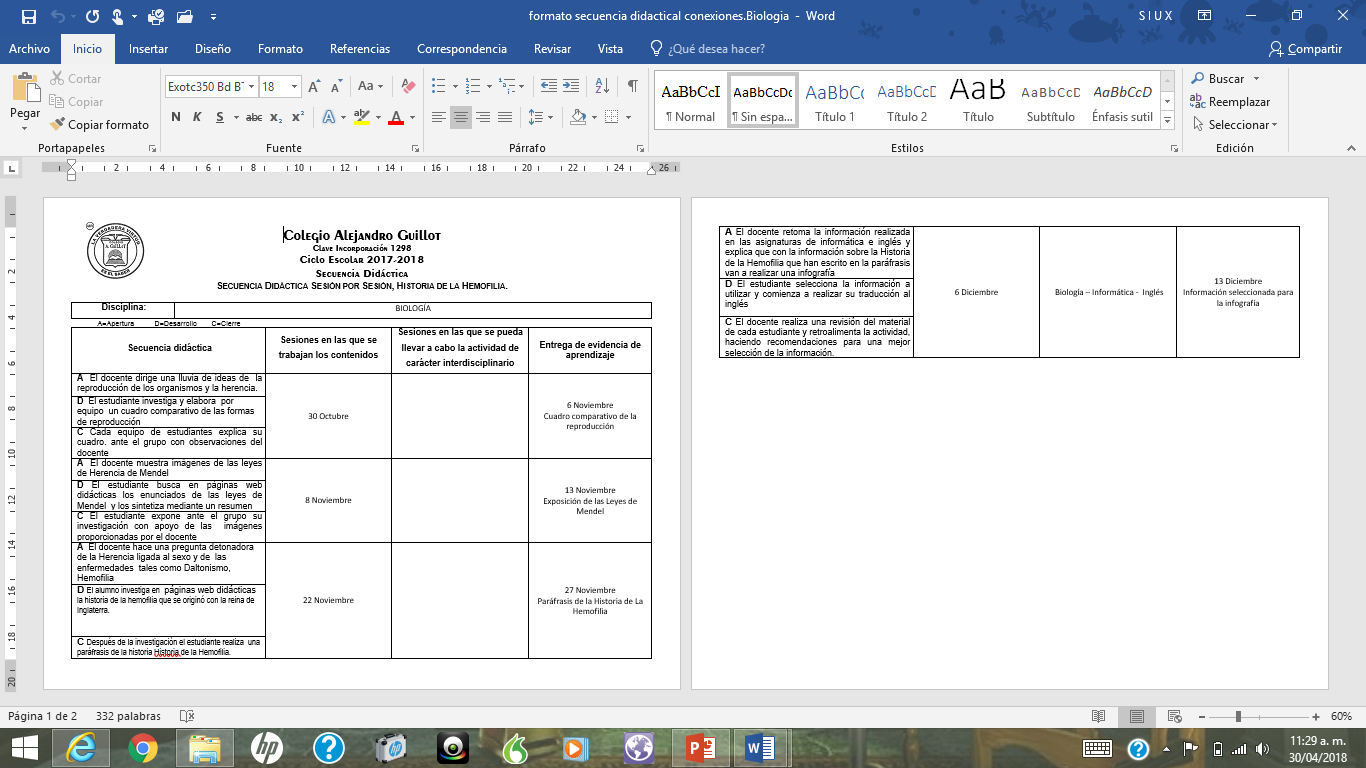 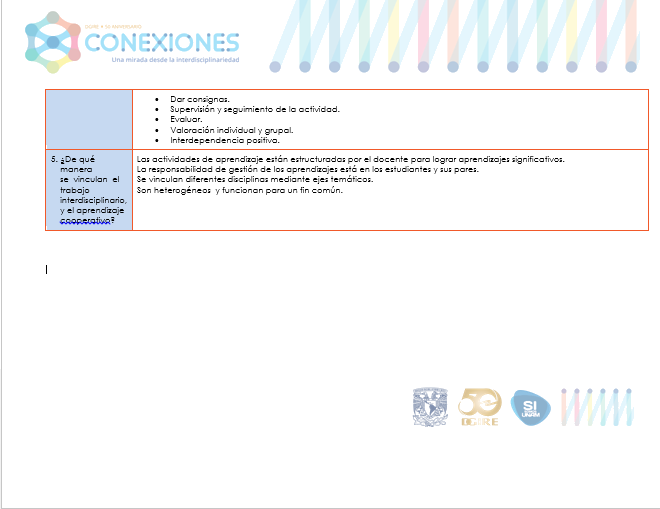 57
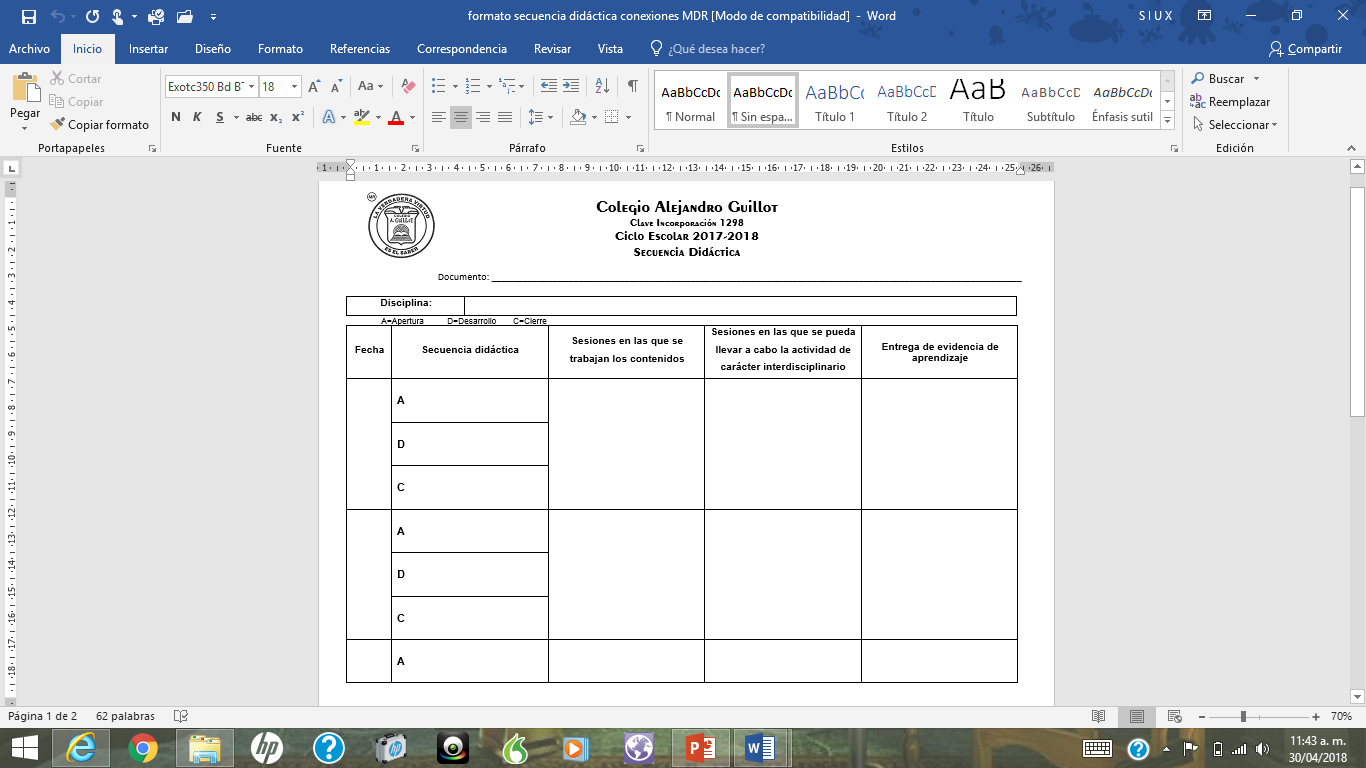 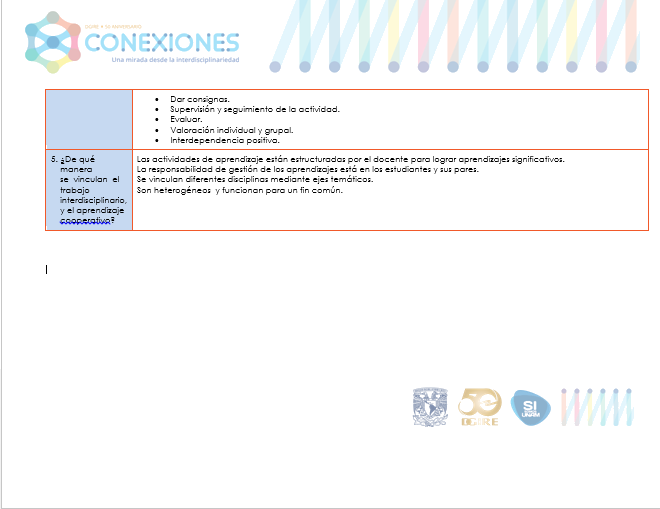 58
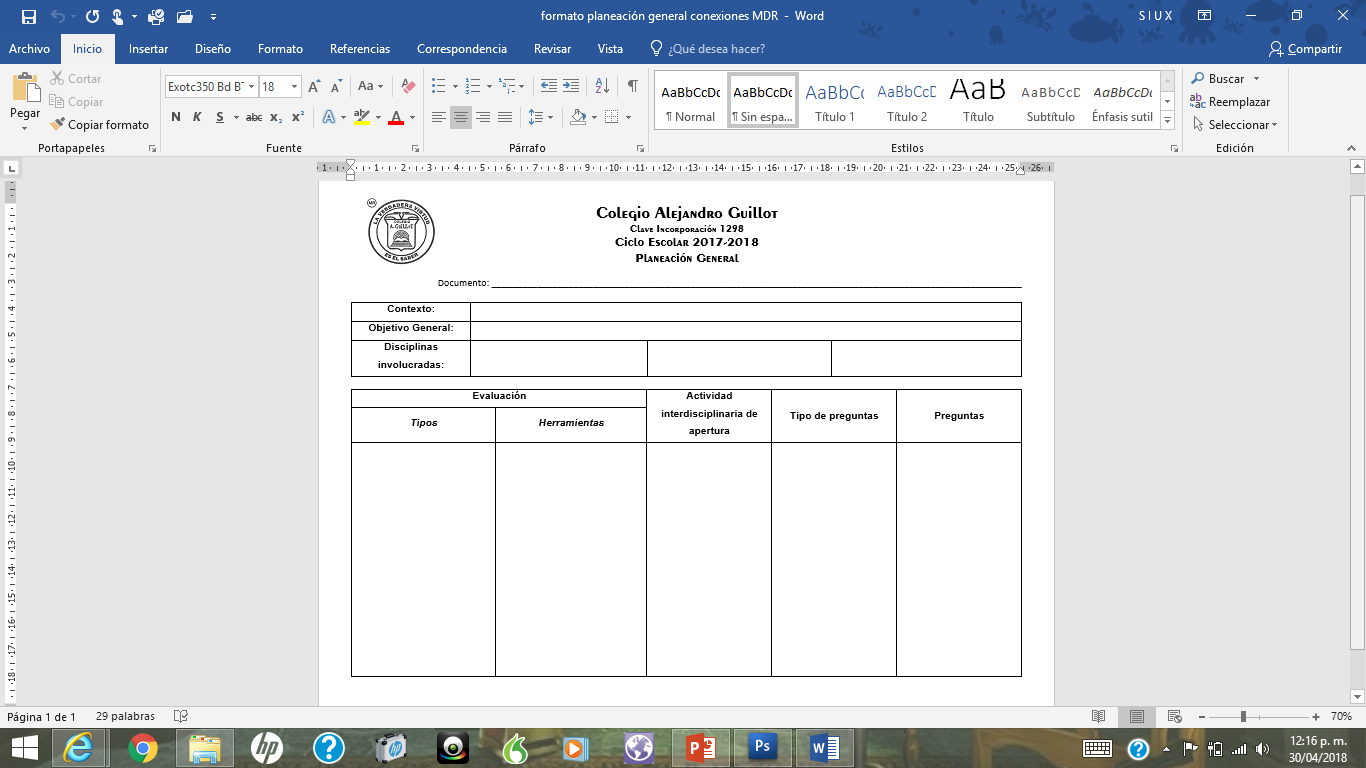 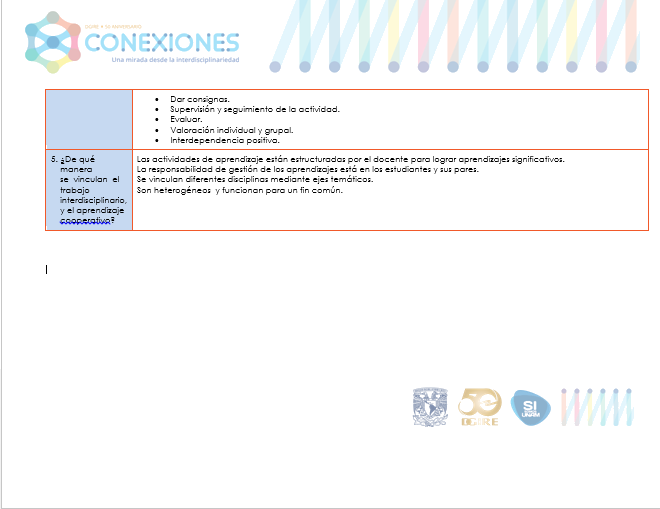 59
PRODUCTO 12Evaluación. Formatos. Grupo heterogéneo
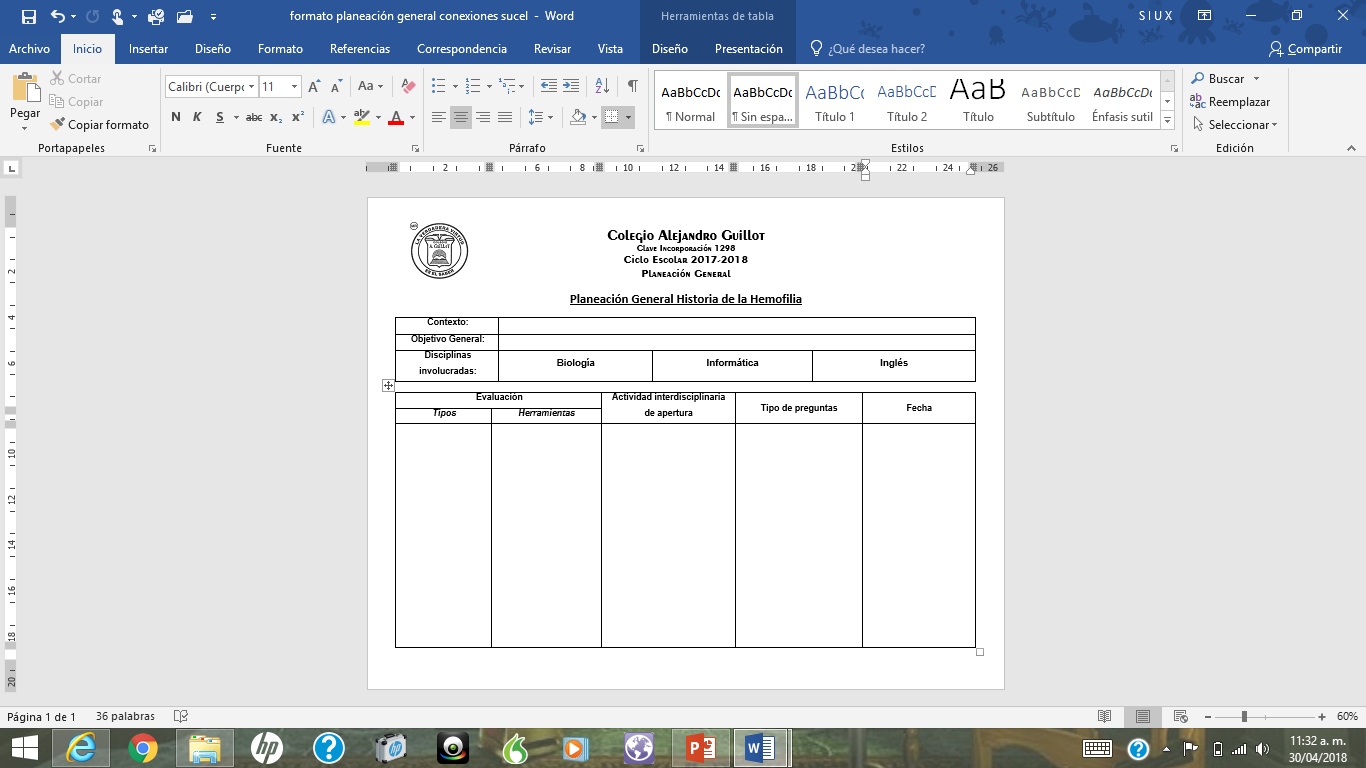 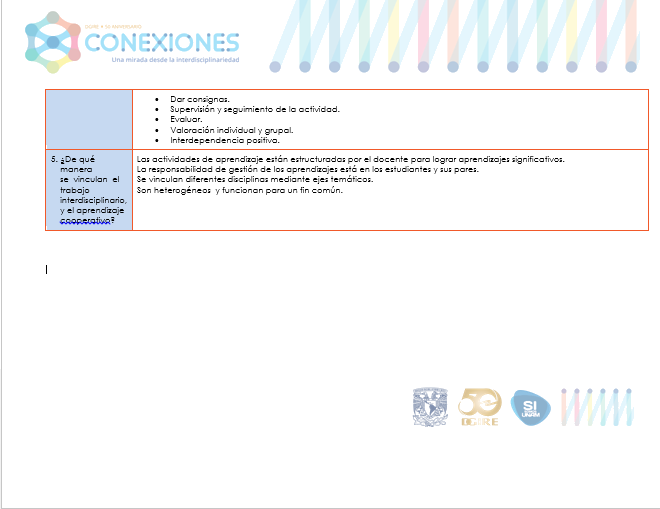 60
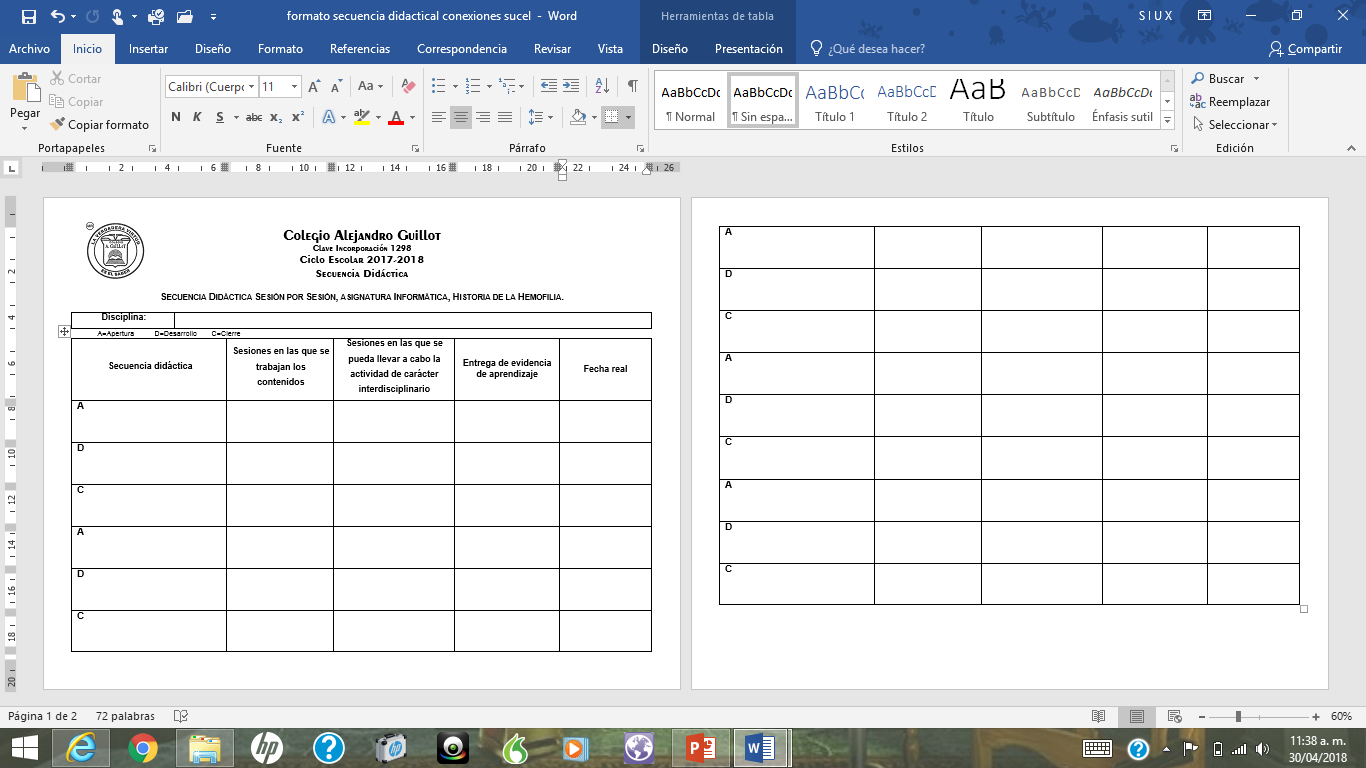 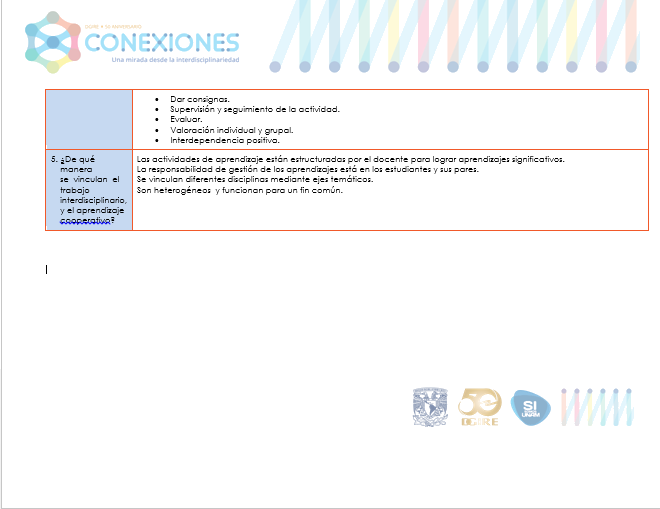 61
PRODUCTO 13
PASOS INFOGRAFÍA

Elegir el título y tema principal 
Plantear el objetivo de la infografía
Identificar y seleccionar las fuentes de información
Seleccionar textos
Organizar las ideas
Seleccionar los gráficos a utilizar 
Combinar el texto con los gráficos
Visualizar la información
Diseñar la infografía estableciendo una secuencia de textos e imágenes
PRODUCTO 14LA INFOGRAFÍA
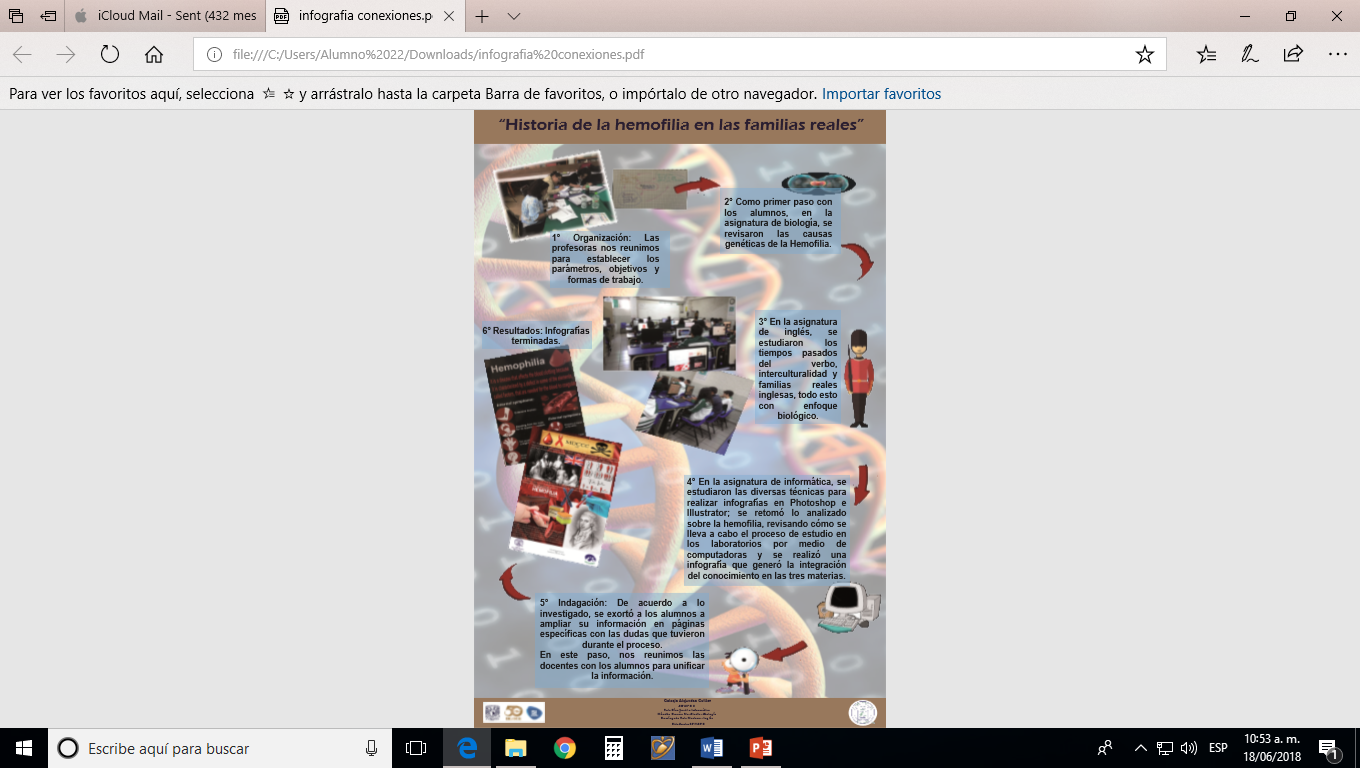 PRODUCTO 15REDACCIÓN SOBRE PROCESO DE CONSTRUCCIÓN DE UN PROYECTO INTERDISCIPLINARIO
Punto 5.i

REFLEXIÓN DE INGLÉS 5
Con respecto de las dificultades para construir el proyecto interdisciplinario es que los tiempos de ejecución fueron limitados. Algunos alumnos no contaban con el vocabulario específico ya que no forma parte del programa de inglés V, y la manera en que se resolvió fue diseñar un plan para que los alumnos lo adquirieran. Esto se evidencia en los posters que realizaron y la forma en que se podría trabajar nuevamente sería justamente esa.
Las repercusiones que el proceso ha tenido en mis sesiones cotidianas de trabajo es que se aprovechan las oportunidades para que los alumnos conecten lo que aprenden en mi asignatura con lo que aprenden en otras, este proceso se ha llevado a cabo paulatinamente y cada vez de manera más orgánica.
REFLEXIÓN DE BIOLOGÍA
Al realizar el proyecto interdisciplinario tuvimos ciertas dificultades tales como: coincidir en los tiempos frente a grupo de los maestros de cada una de las disciplinas, el desconocimiento de los alumnos para hacer un trabajo interdisciplinario e integrador y la confusión del orden de las tareas a realizar.
Estos problemas los resolvimos calendarizando cada una de las actividades y llevando a cabo con precisión dicha programación, esto se vio reflejado en que pudimos avanzar asertivamente en nuestro trabajo en tiempo y forma. 
Al final de este trabajo considero que he ganado mucho en cuanto al aprendizaje de la logística para llevar a cabo un trabajo multidisciplinario y como identificar los temas integradores con diferentes asignaturas.
64
PRODUCTO 15REDACCIÓN SOBRE PROCESO DE CONSTRUCCIÓN DE UN PROYECTO INTERDISCIPLINARIO
REFLEXIÓN DE INFORMÁTICA
La realización del proyecto multidisciplinario fue desconcertante al principio dado que la informática es una herramienta para todas las asignaturas al estudiante le costo trabajo enfocarse en un trabajo que integrara tres disciplinas diferentes, además encontrar tiempos en común con las otras asignaturas fue problemático. Otro problema fue que los estudiantes no tienen aún un criterio bien formado para seleccionar la información de la web.
Para enfrentar dichos problemas trabajamos bajo un cronograma de actividades estricto y revisamos en clase sitios formales e informales en la web para que los alumnos pudieran comparar de manera práctica lo que es una información fidedigna.
Este trabajo me fue muy enriquecedor ya que resalta la utilidad de la informática respecto al conocimiento de diferentes programas para su aplicación en cada una de las disciplinas. Desarrolla en los estudiantes la habilidad de búsqueda de información formal en la web. Definitivamente un proyecto interdisciplinario resalta la ampliación de fronteras de la informática.